Wholeness in the everyday
raising need-oriented evangelism to the ultimate level
Adam & Melinda Johnstone
Living out the good news everyday
evangel => the good news
Jesus is the empowering King!
salvation => salv => sótéria
=> saving; rescuing; delivering; healing; preserving
need-oriented => wholeness
wholeness evangelism
Releasing ‘all by itself’ wholeness
an NCD Church Survey for everyday lifein any context
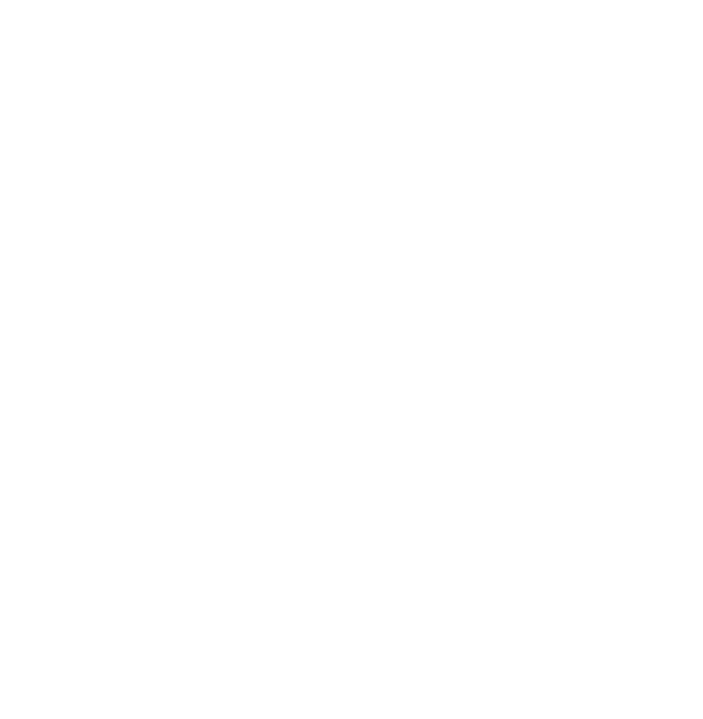 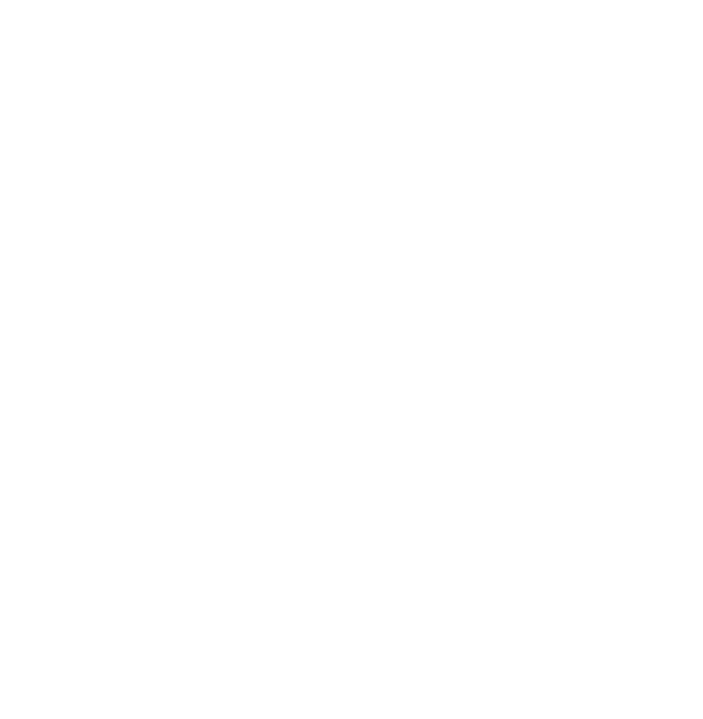 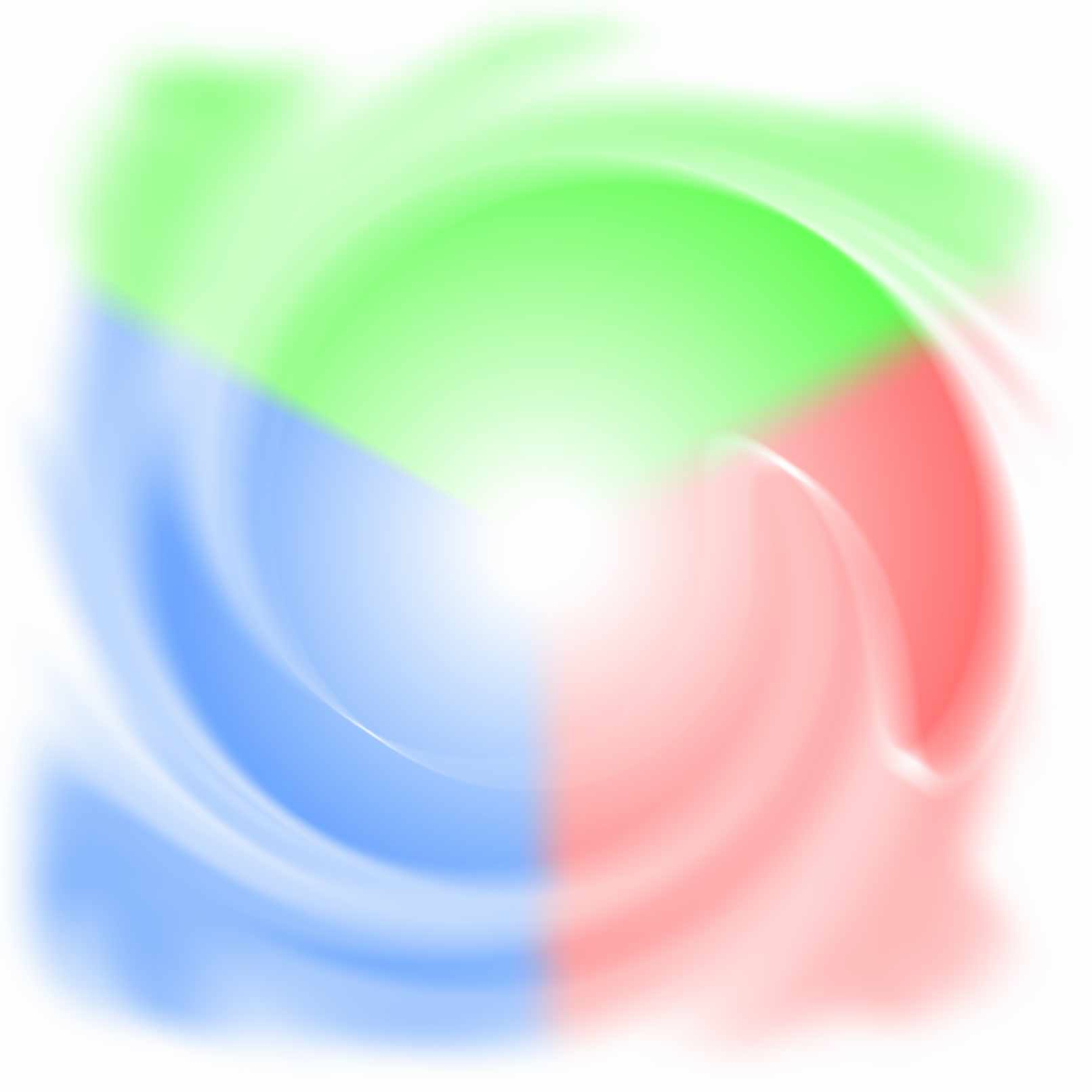 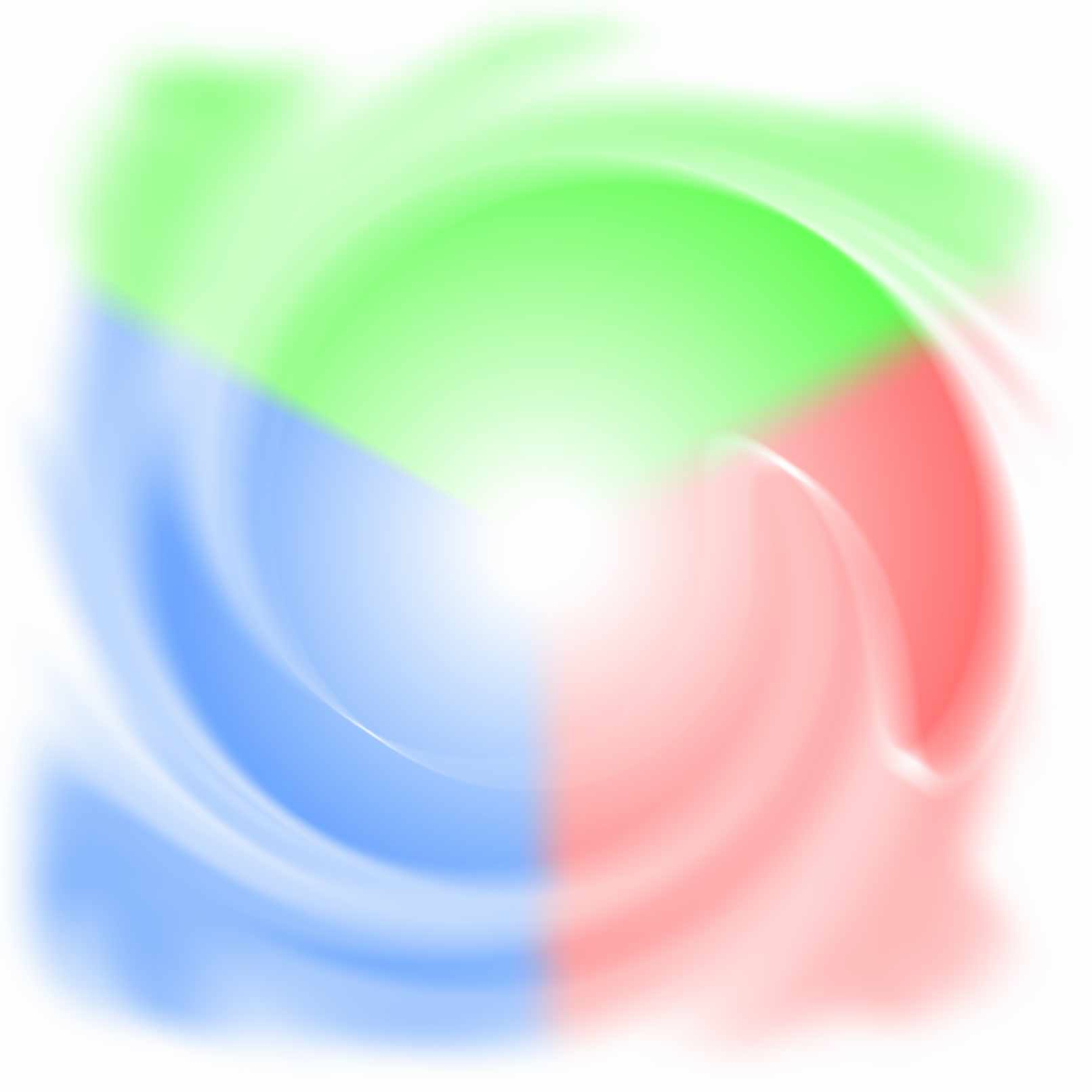 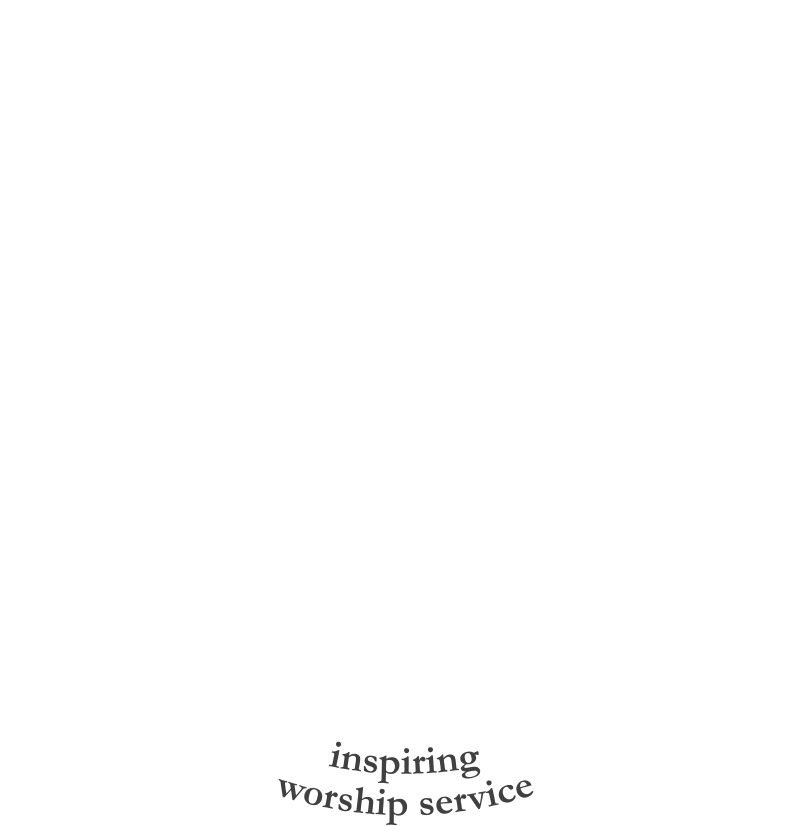 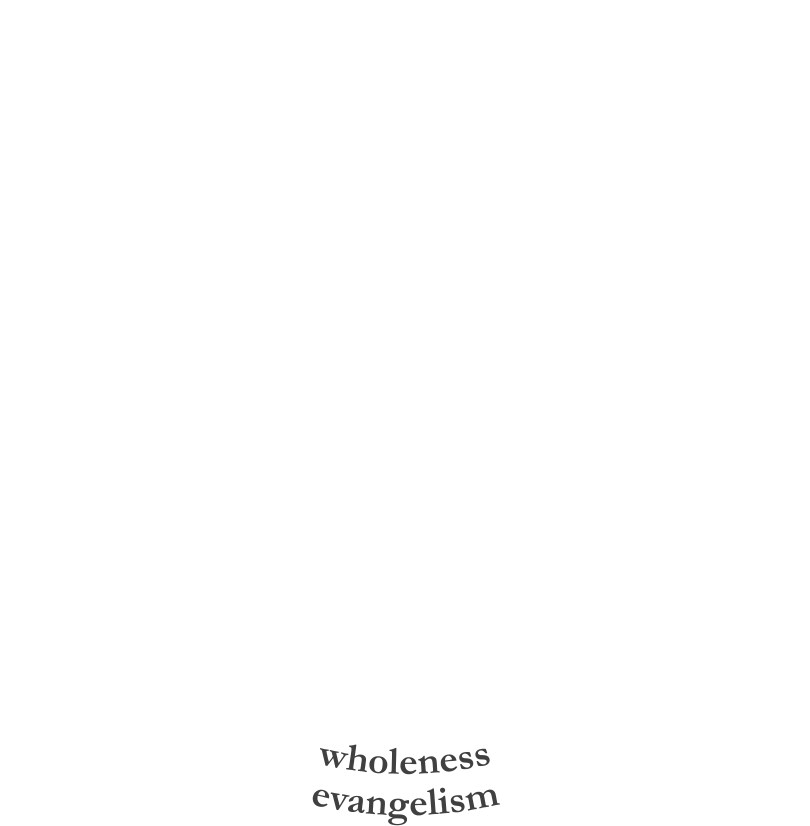 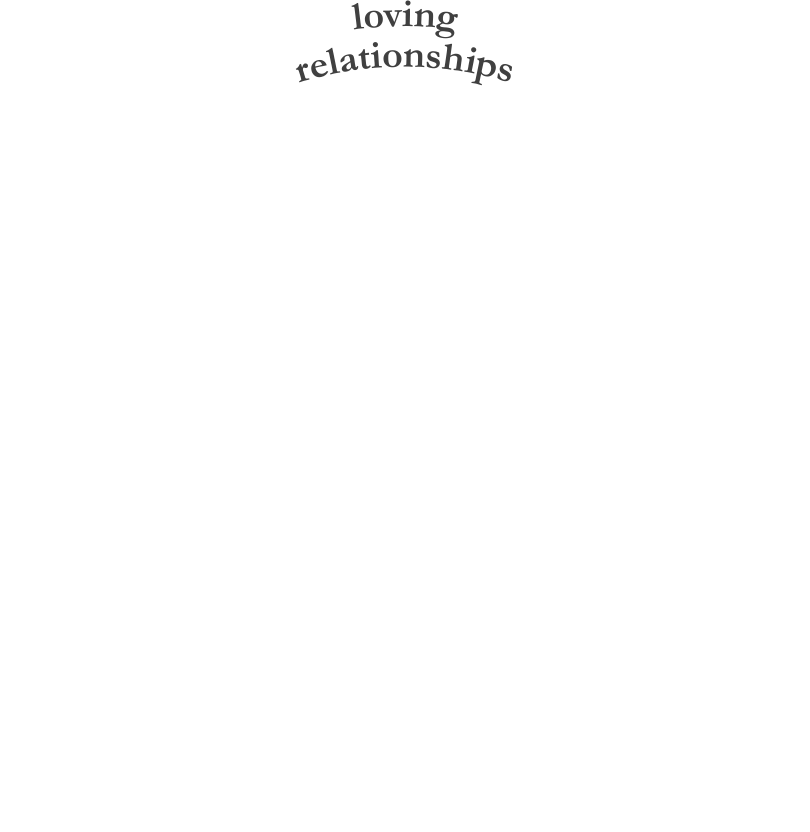 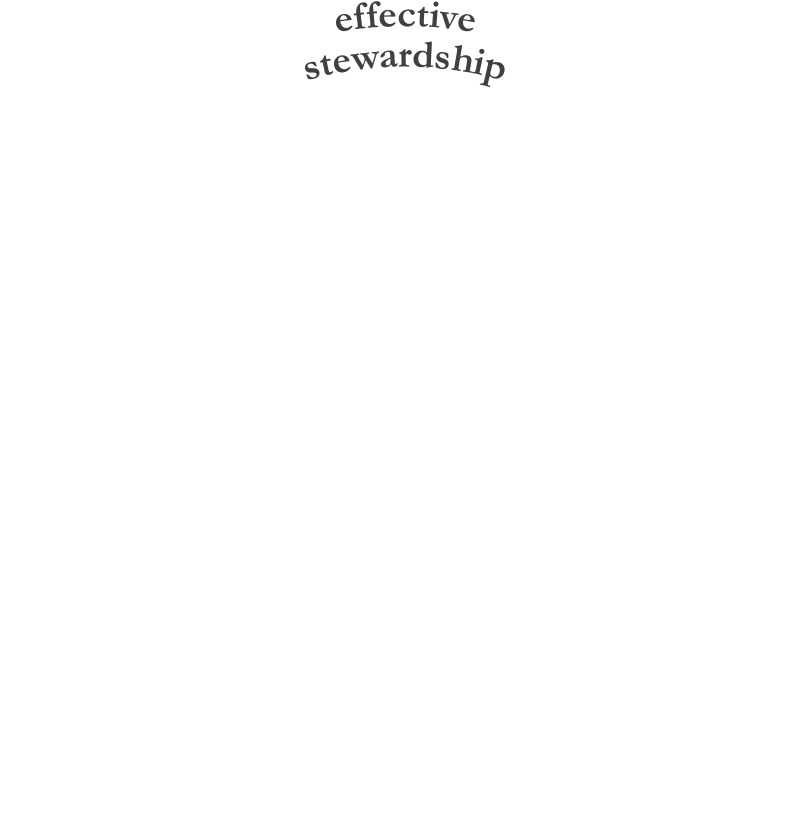 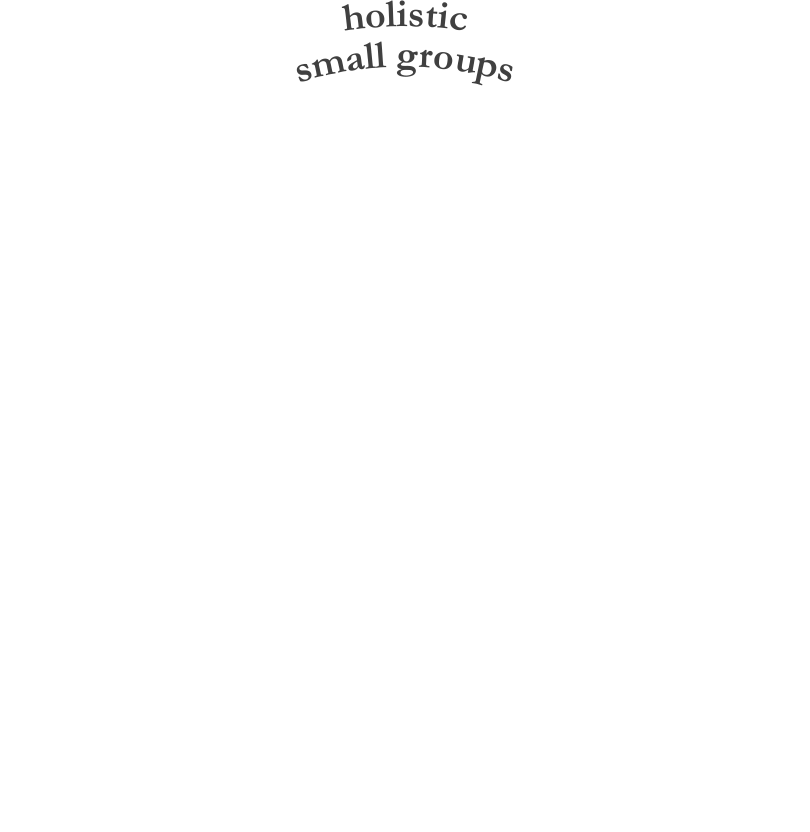 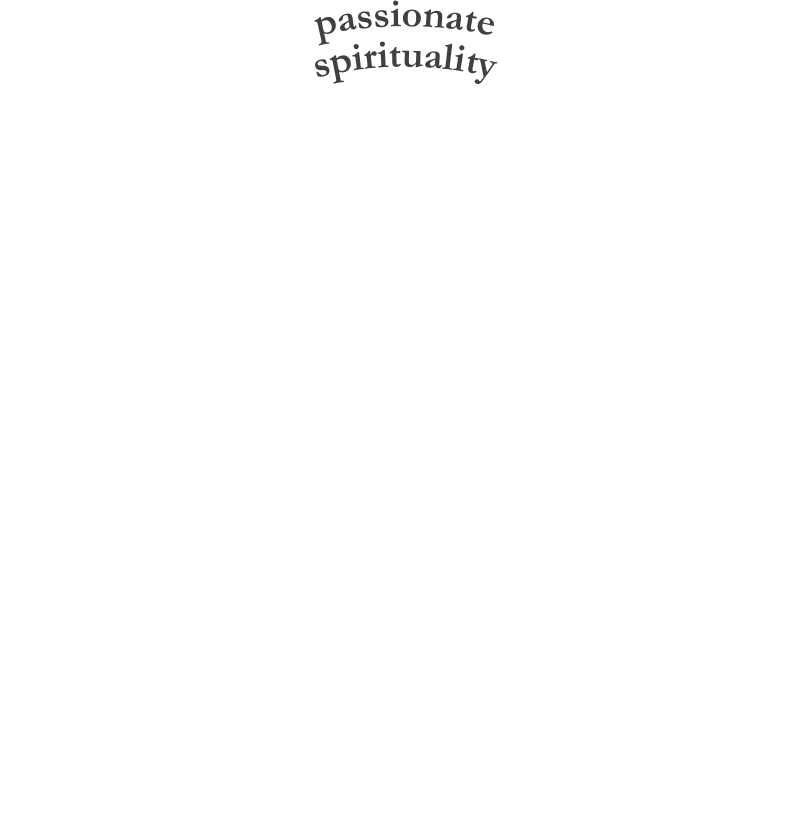 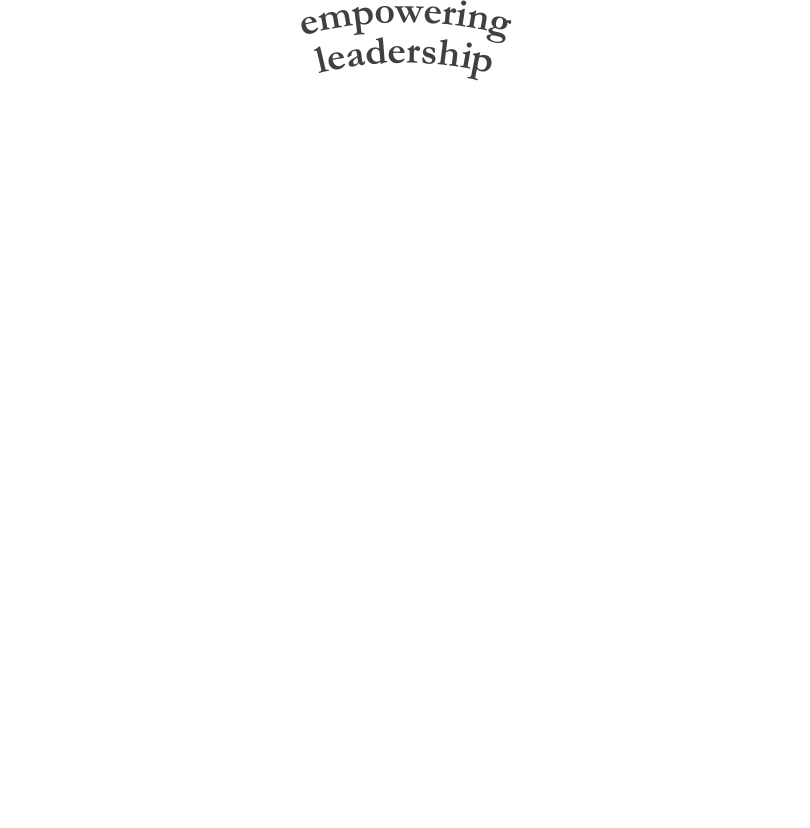 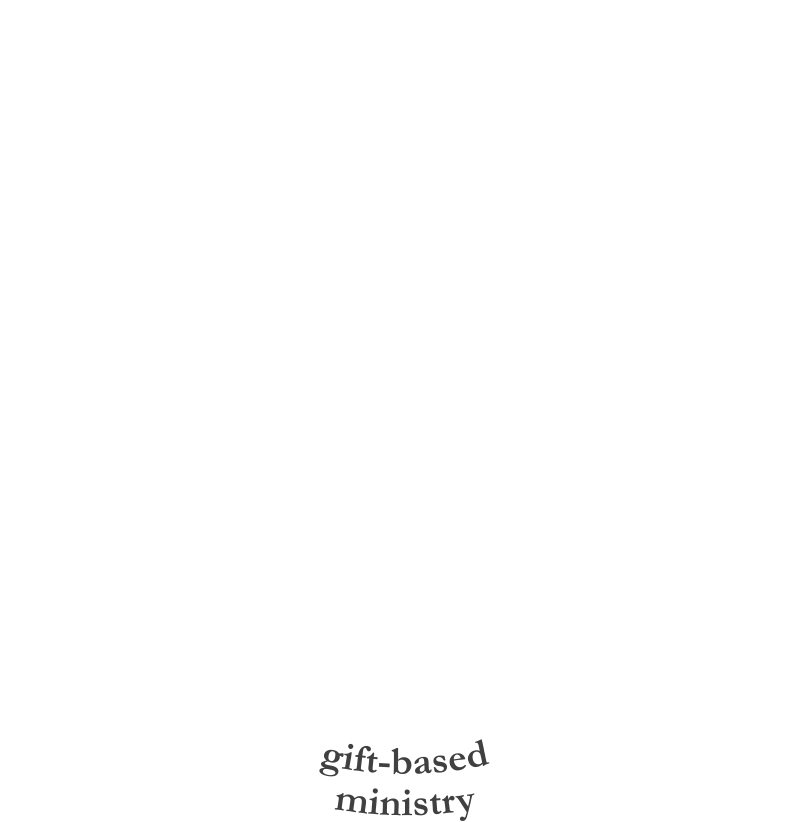 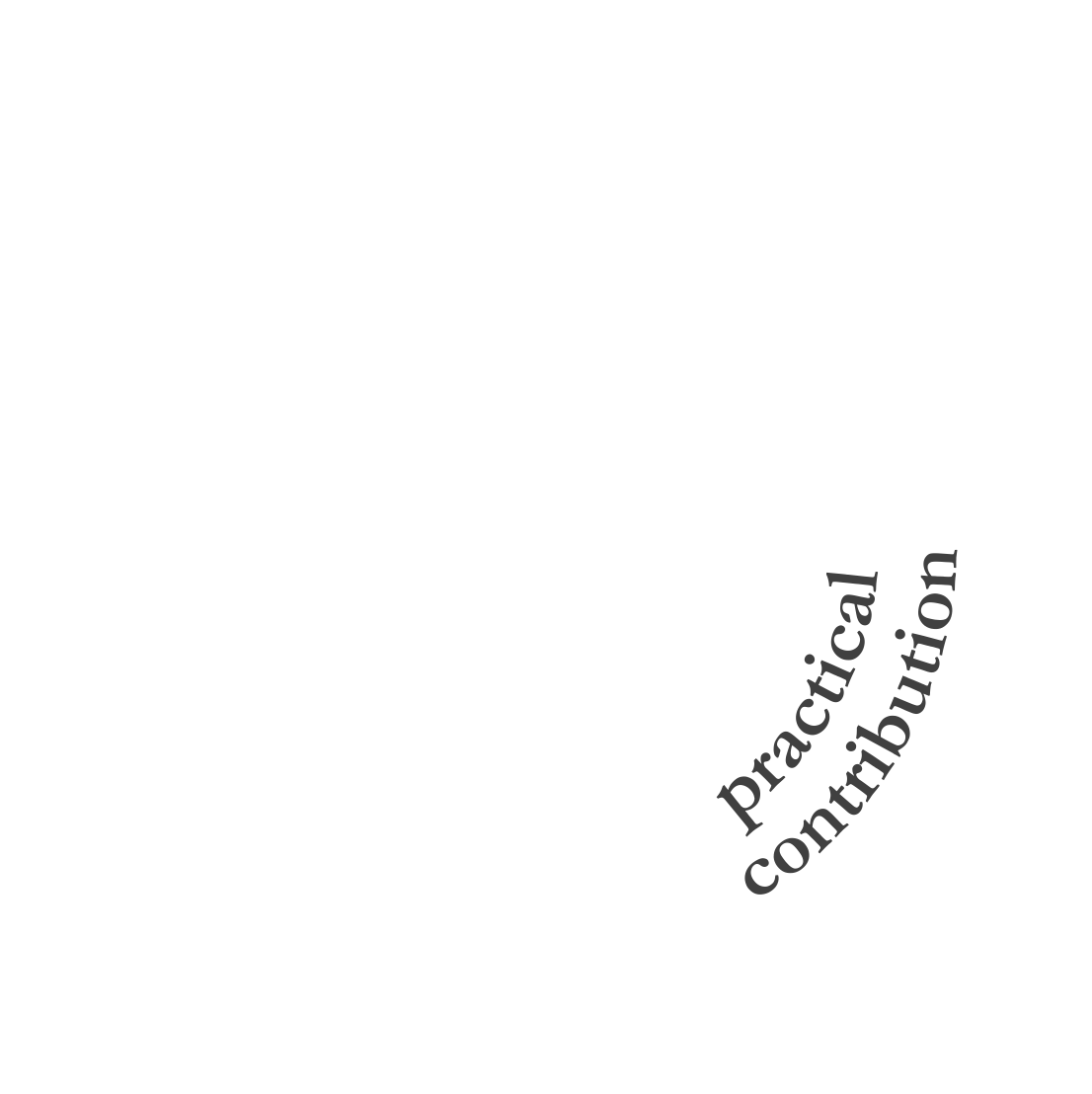 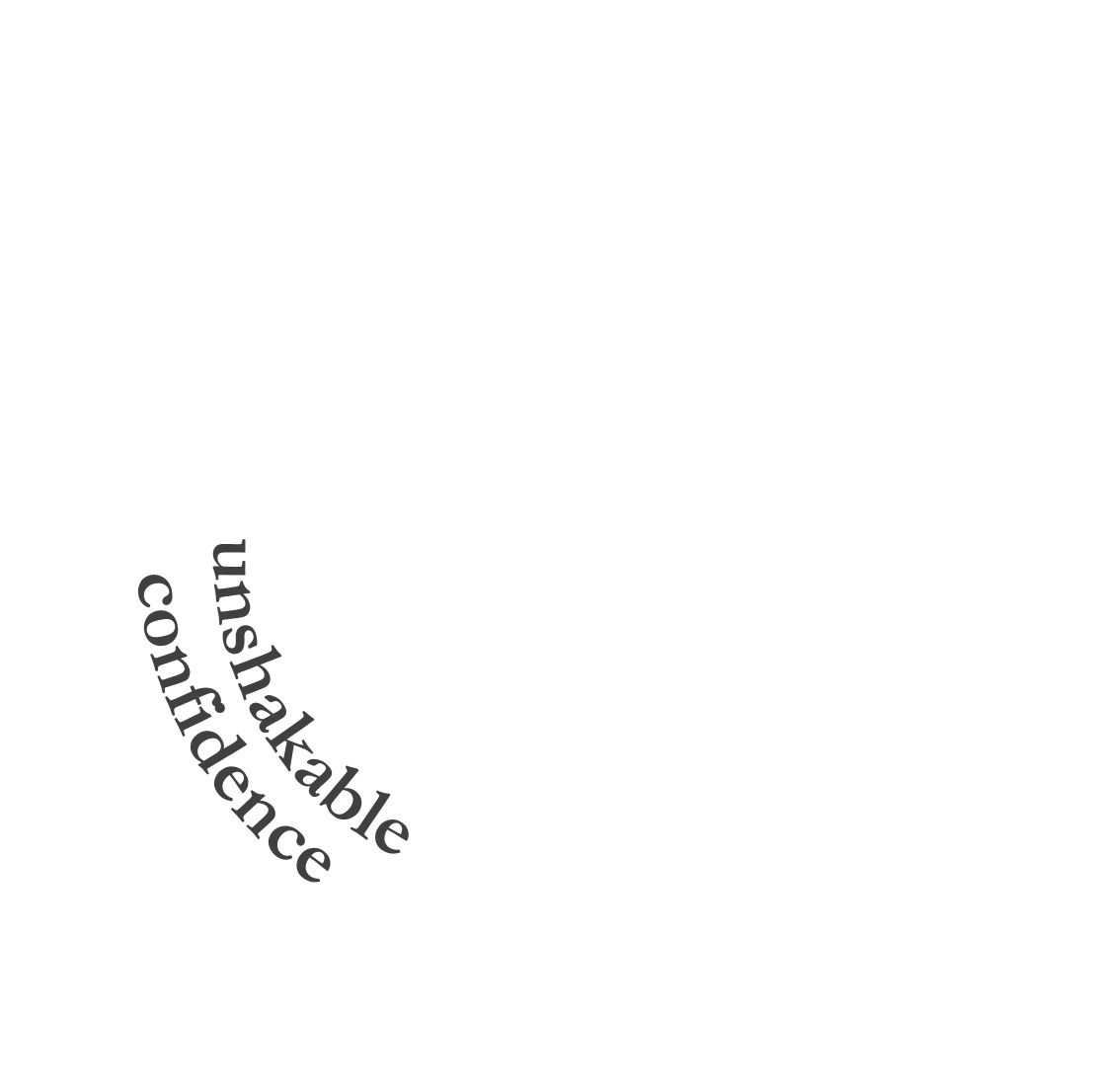 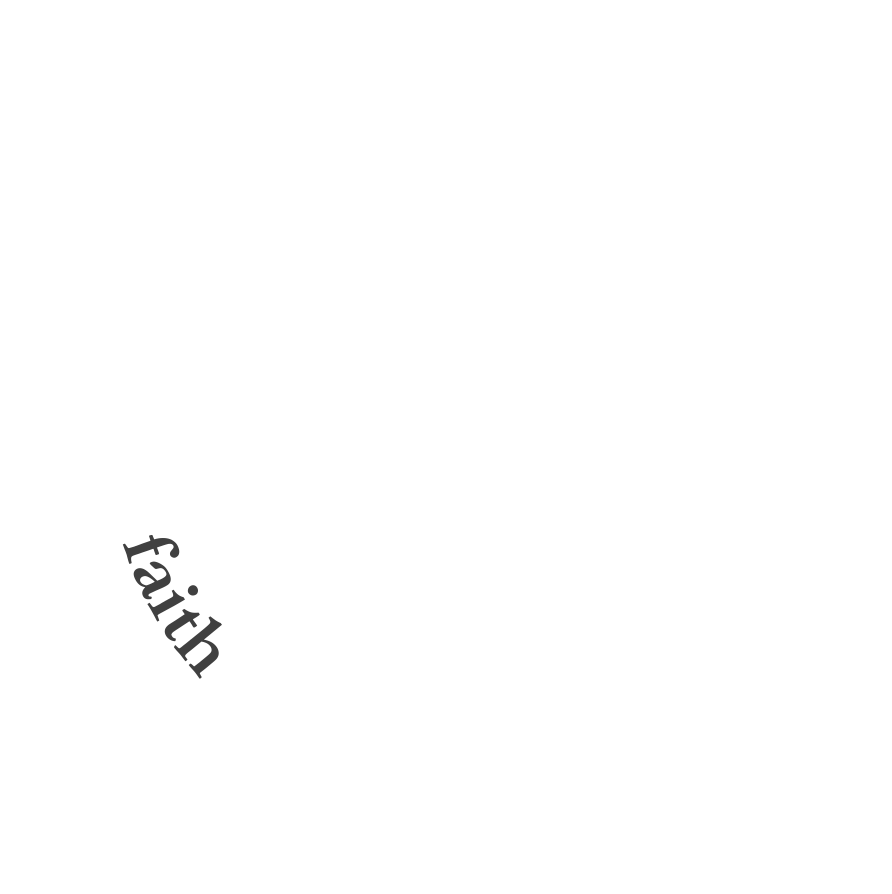 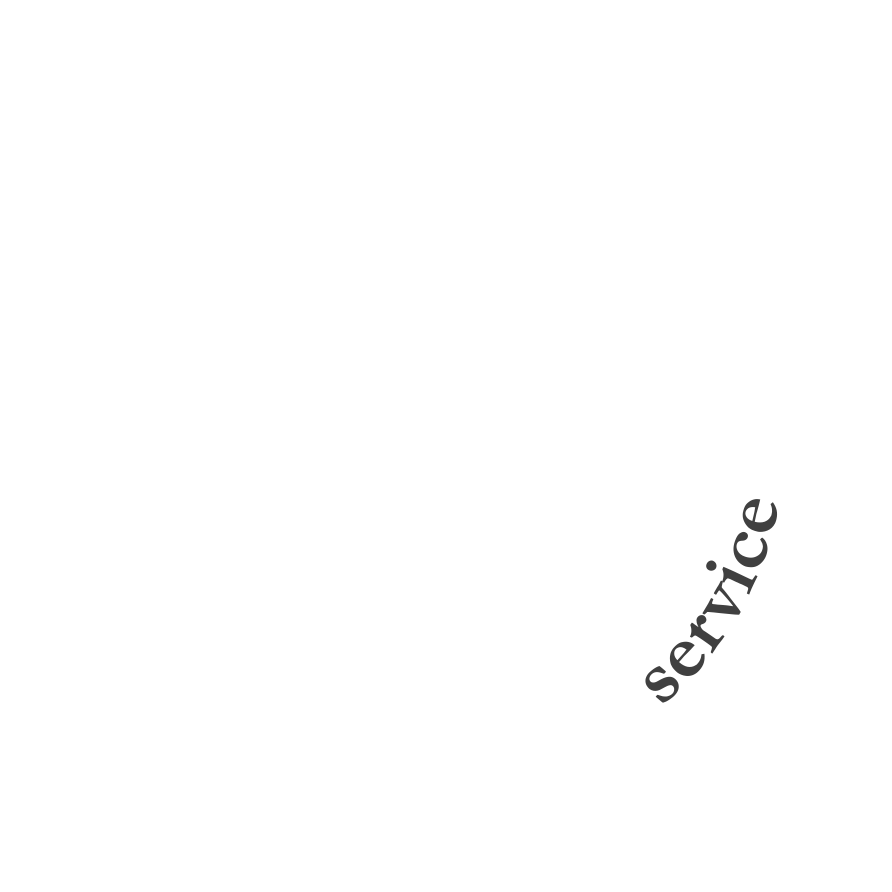 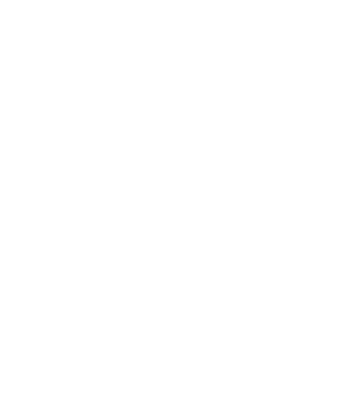 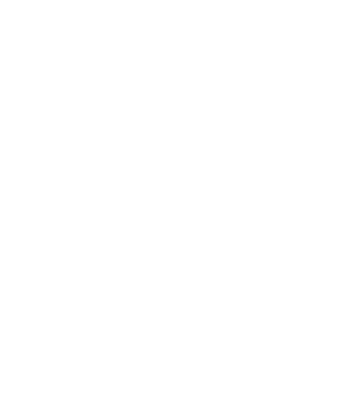 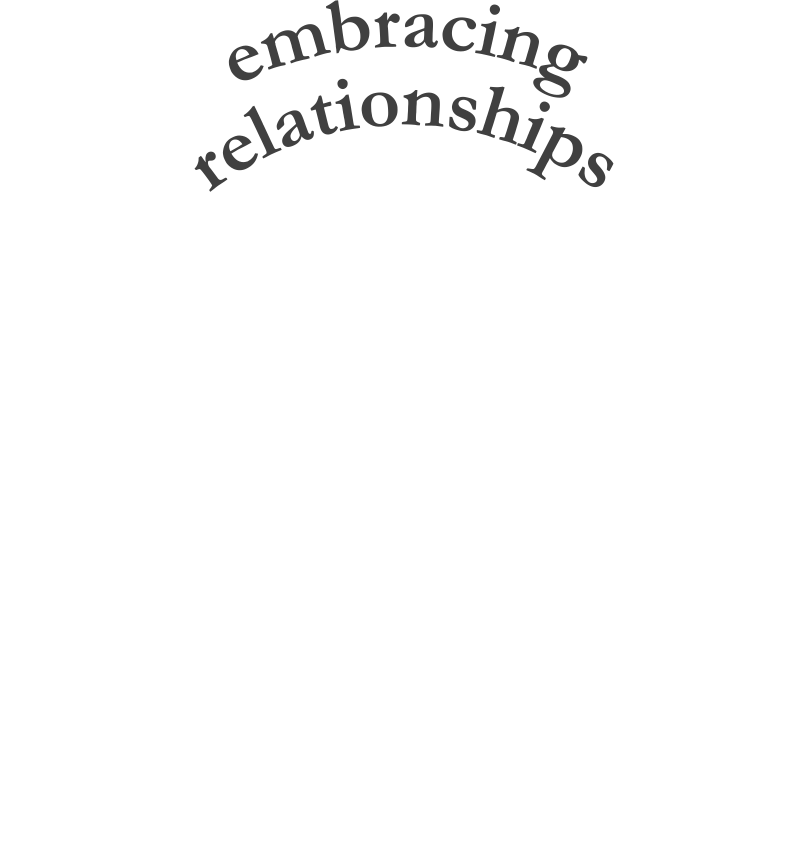 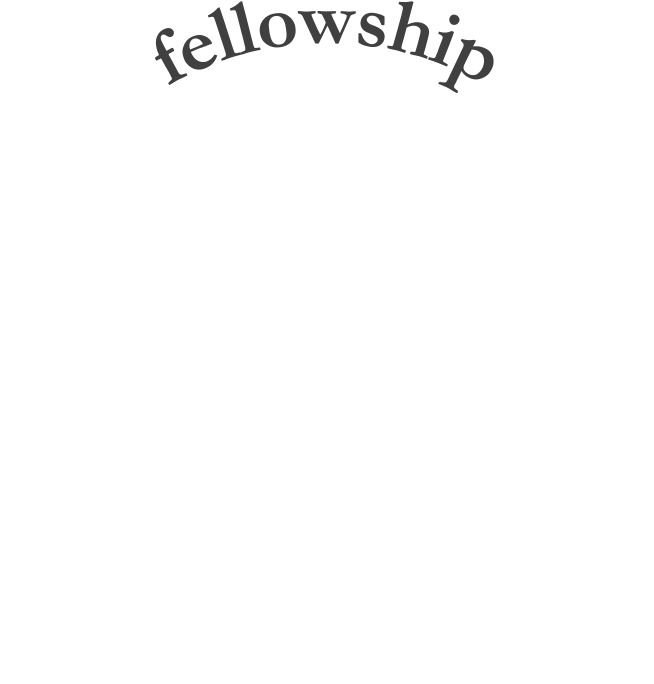 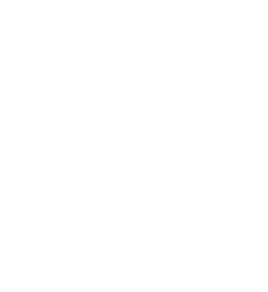 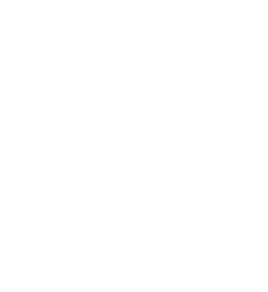 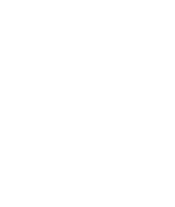 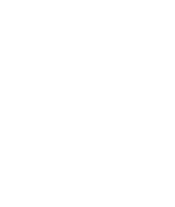 NCD Church Survey
Wholeness Test
How fulfilling is your life?
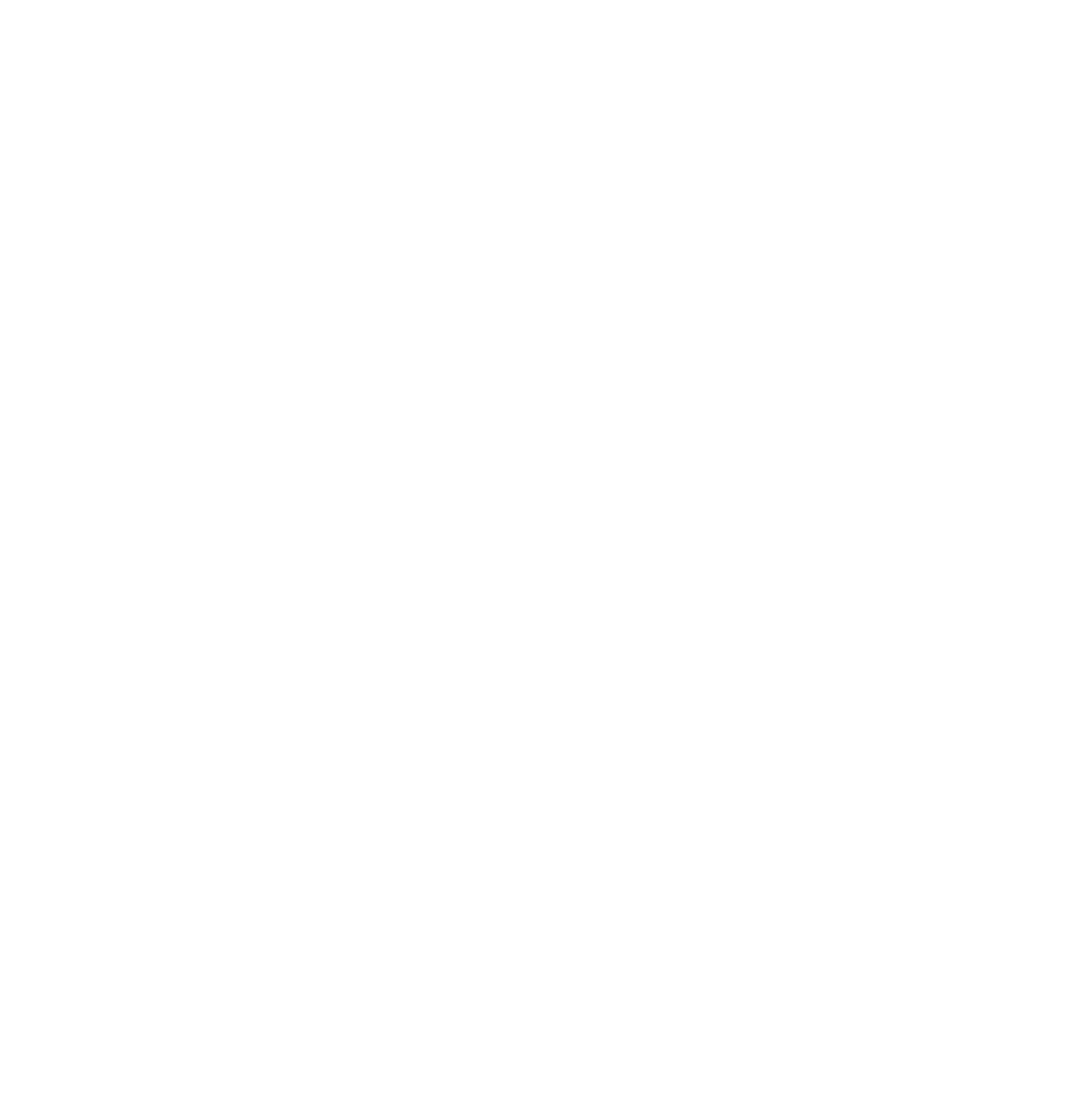 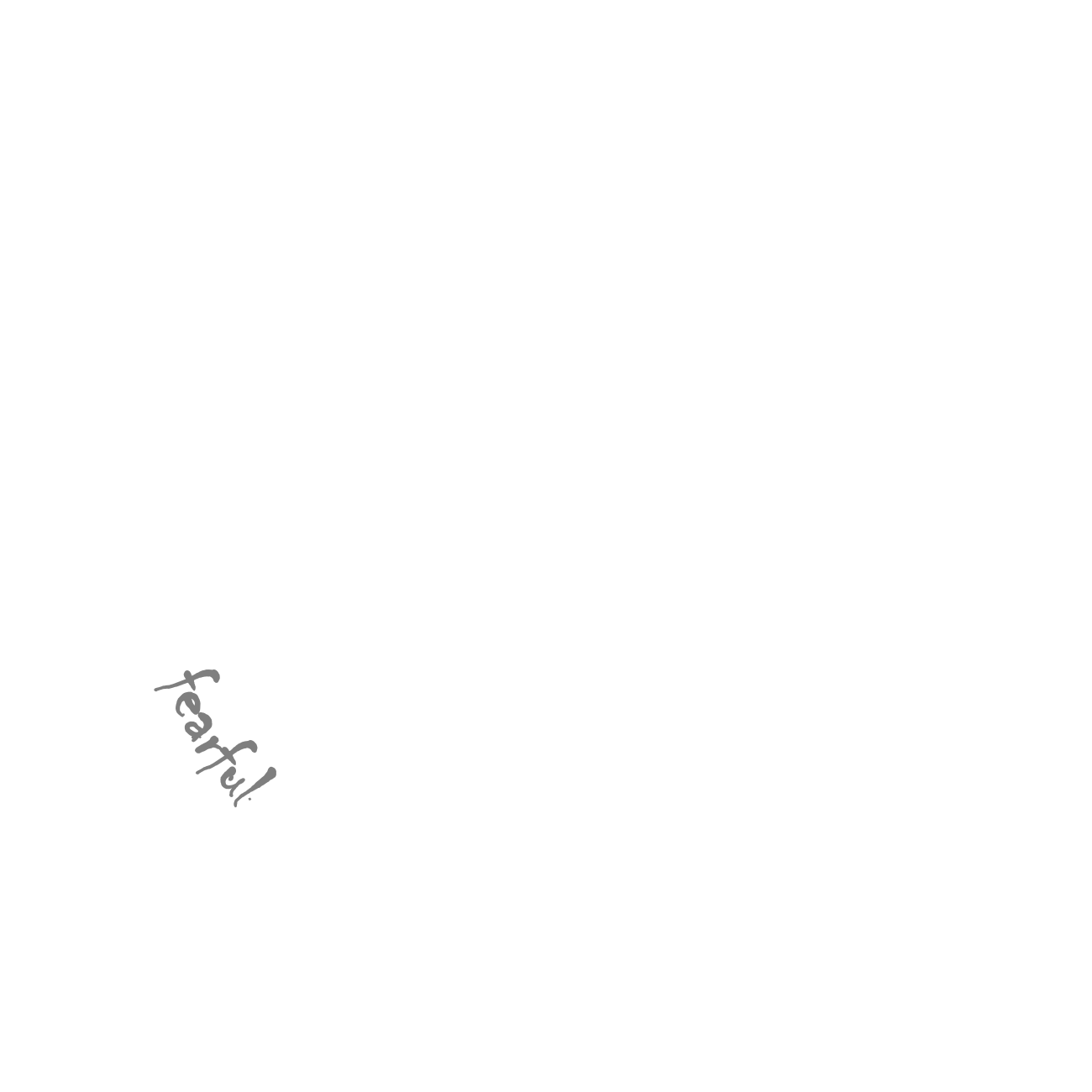 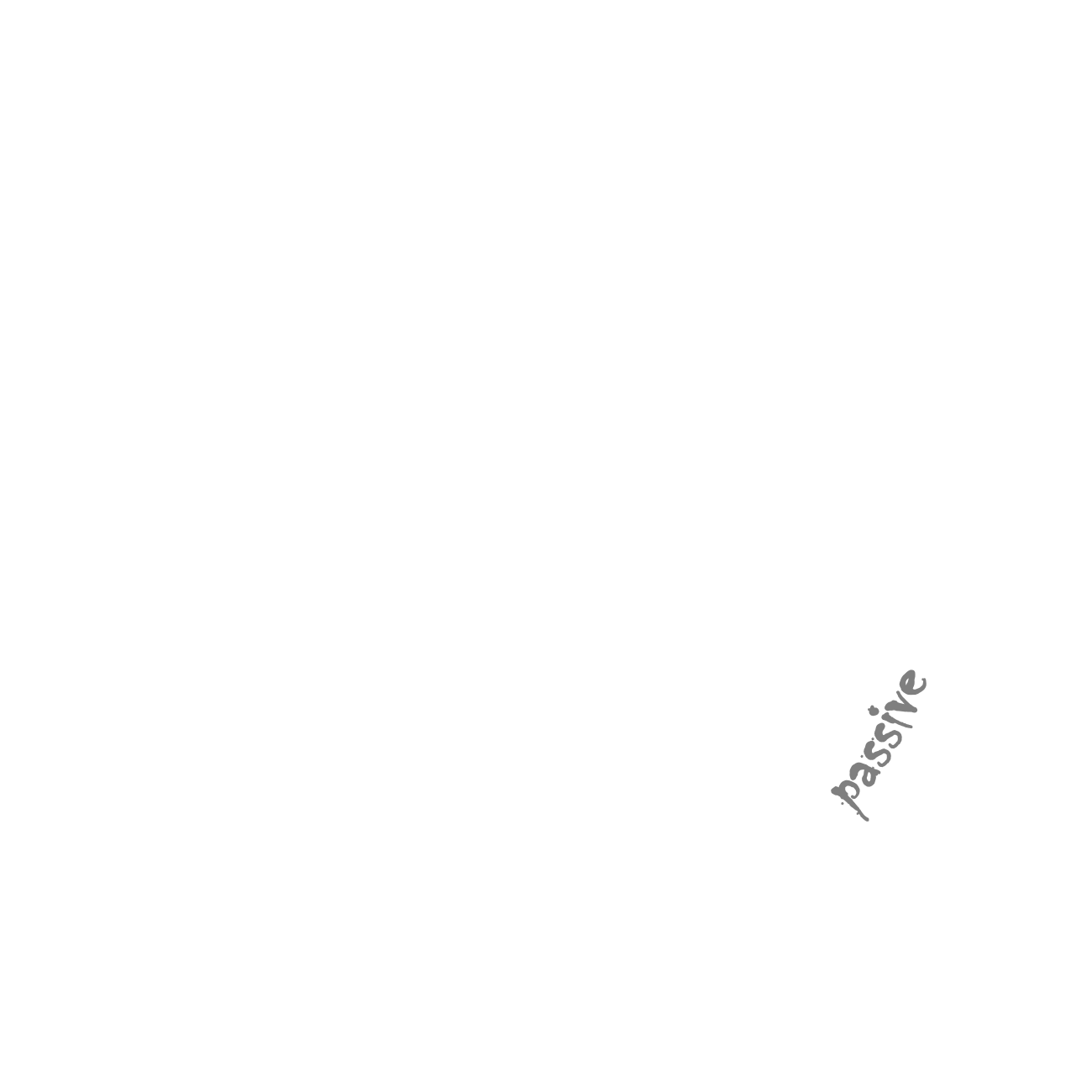 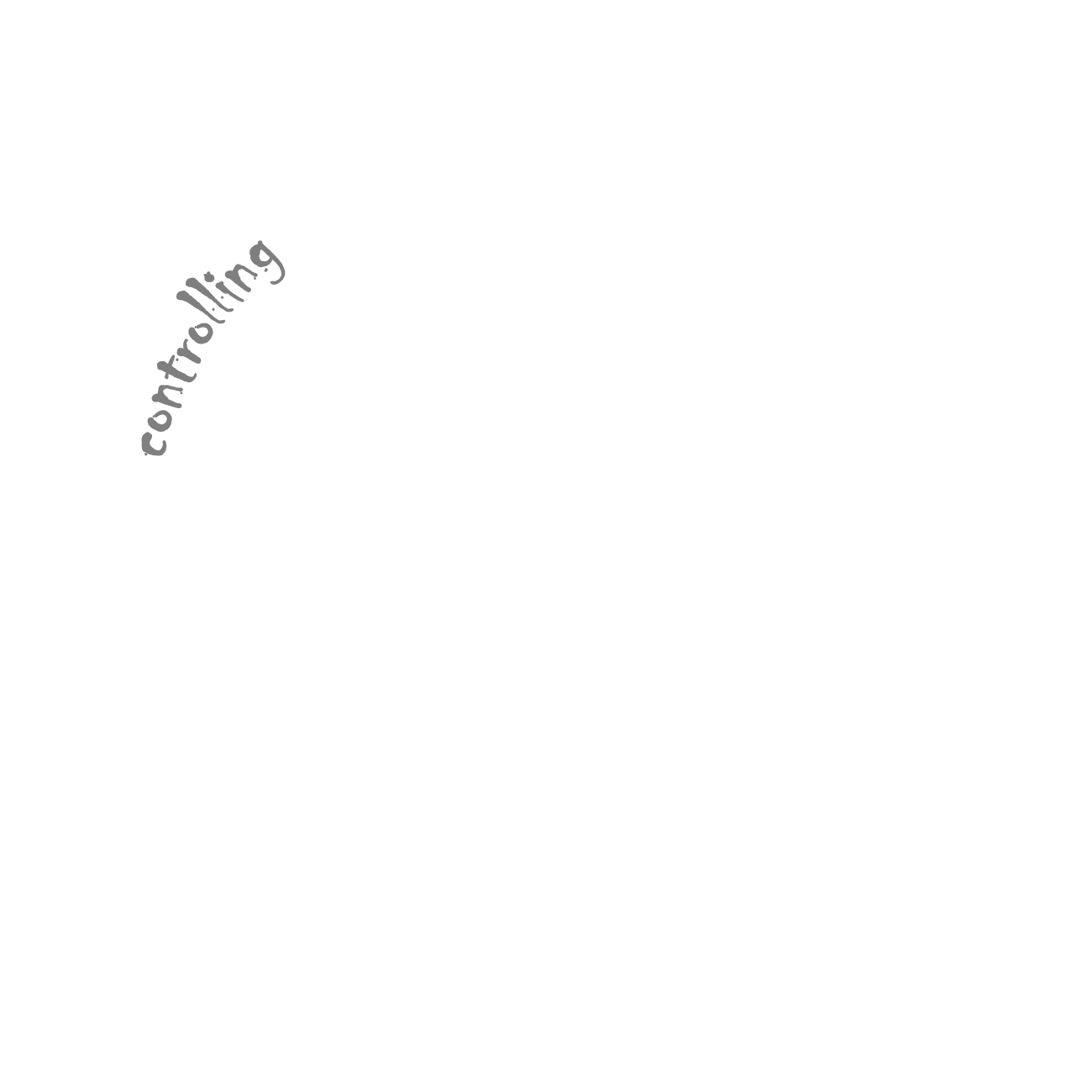 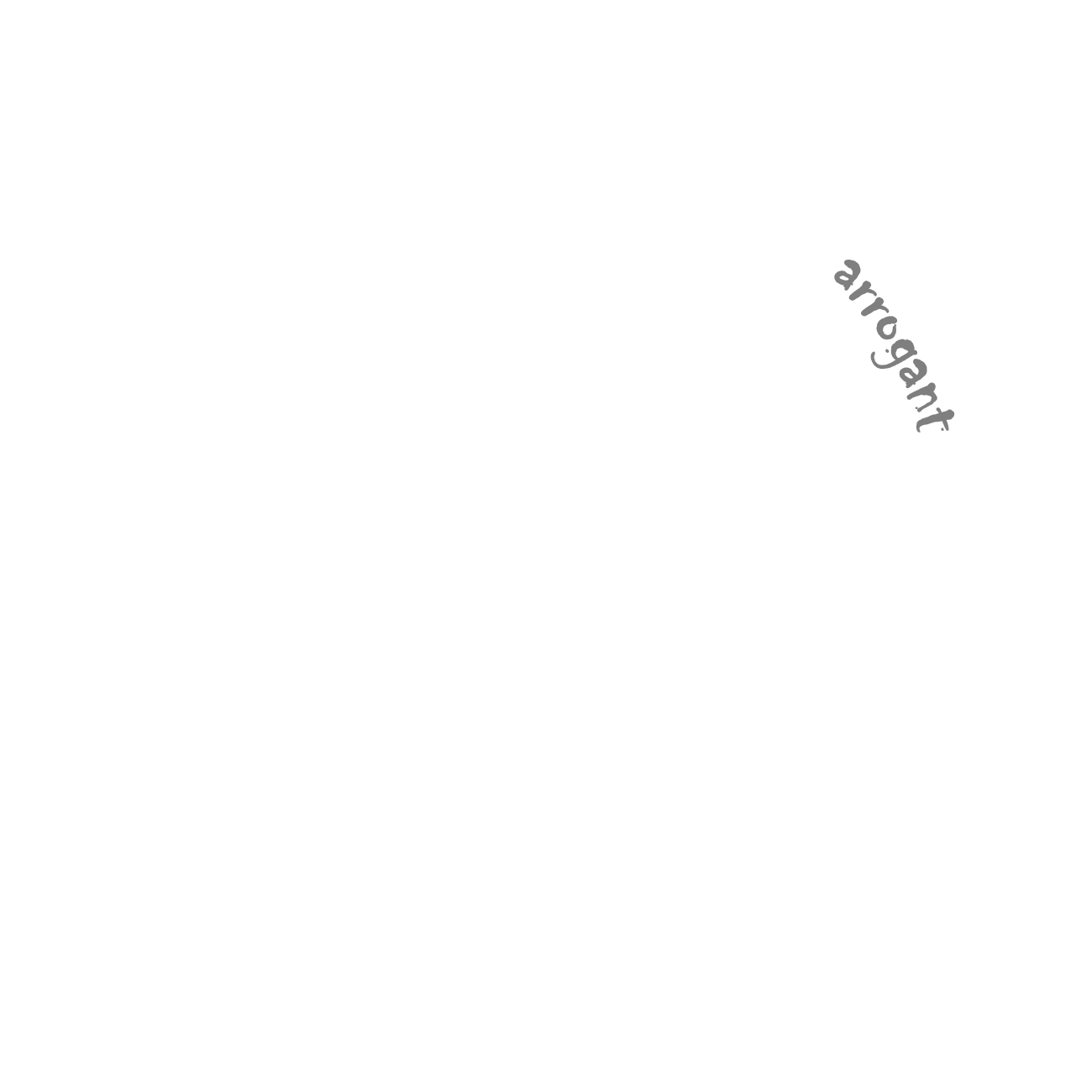 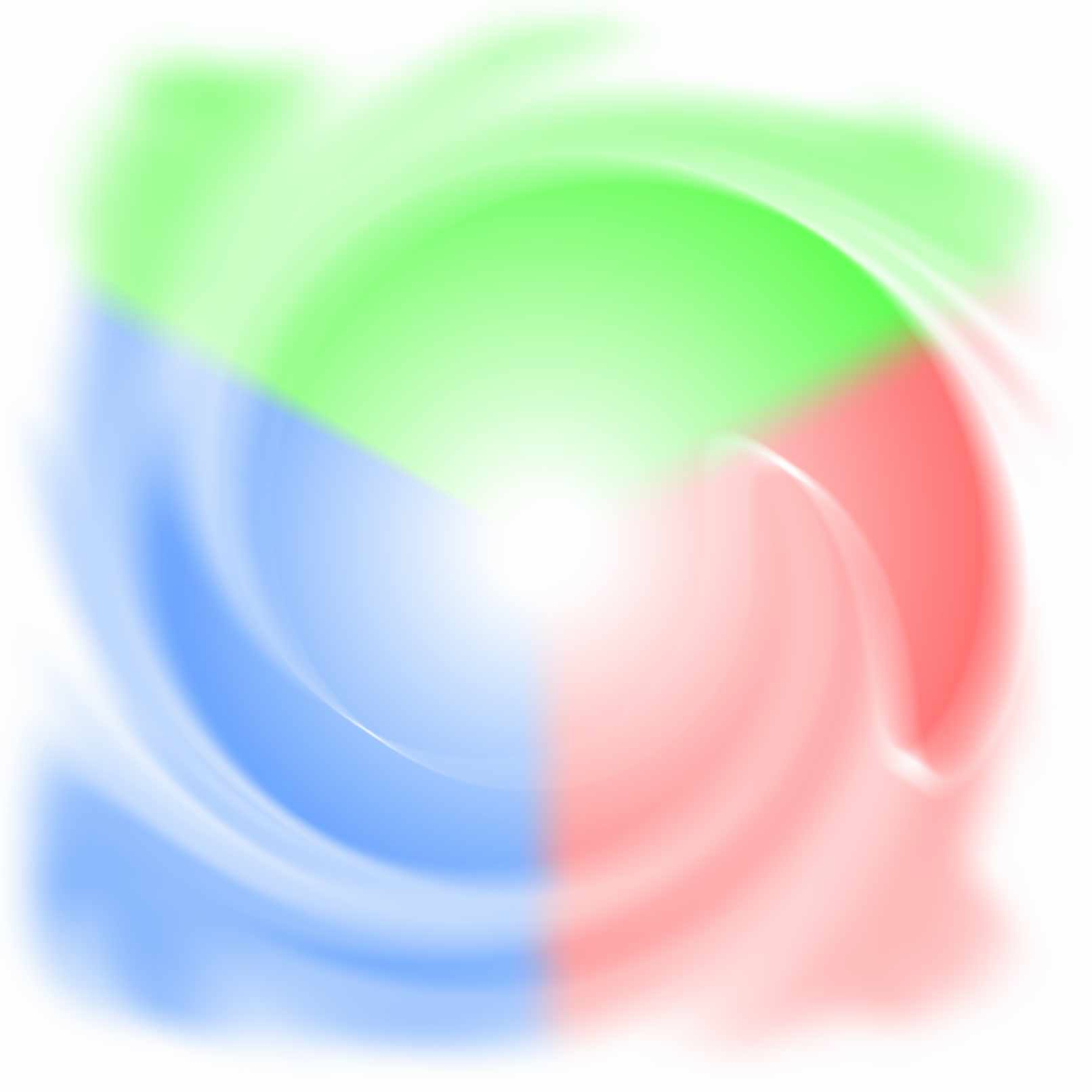 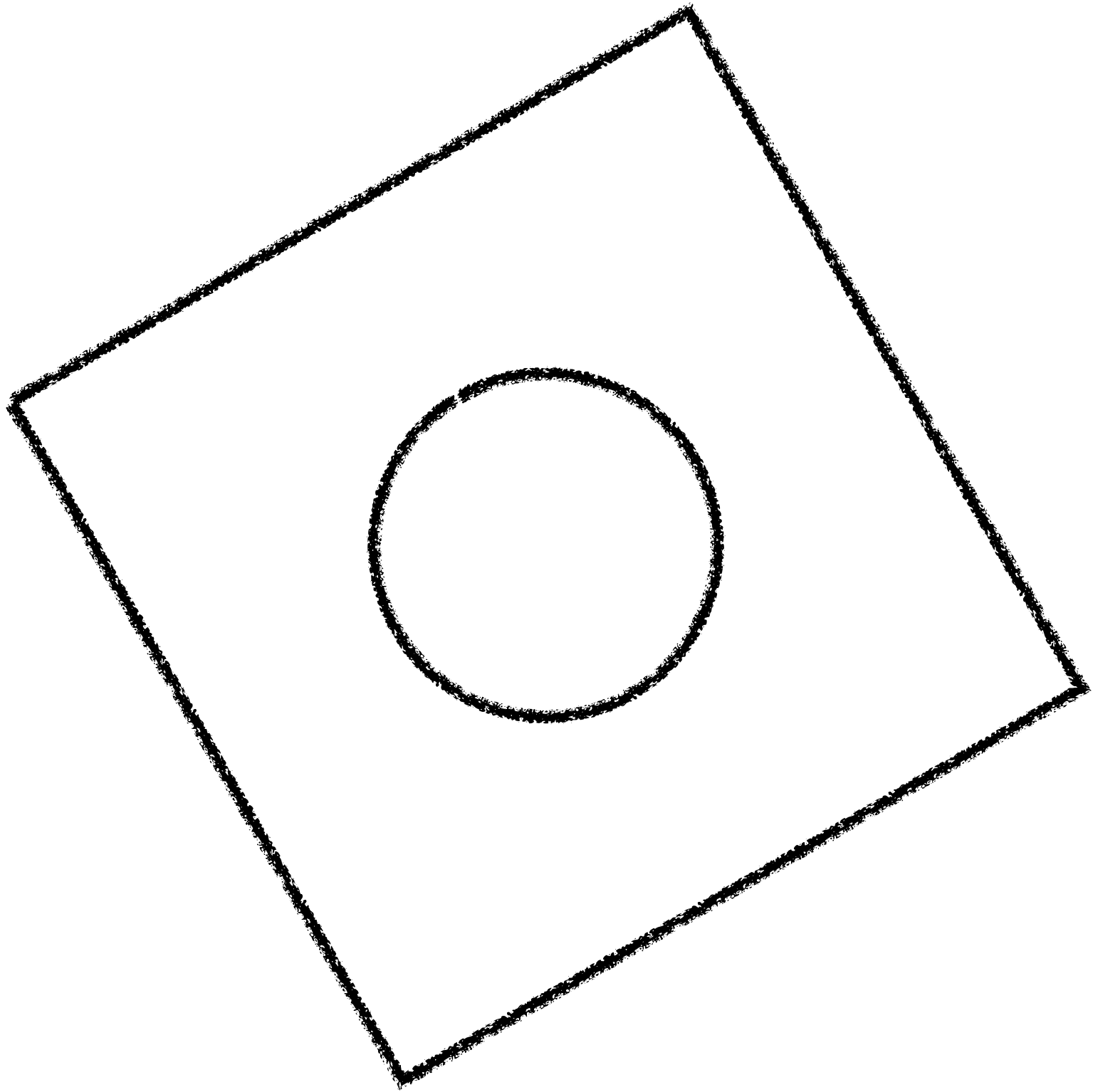 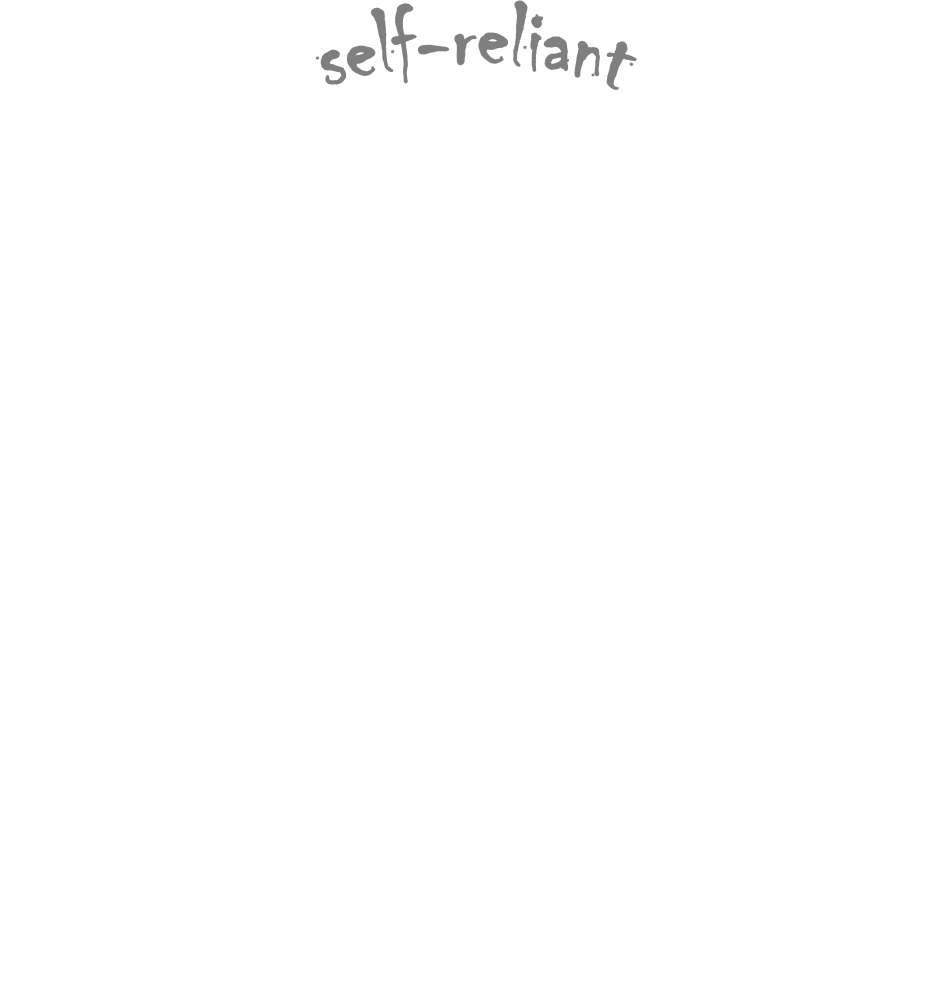 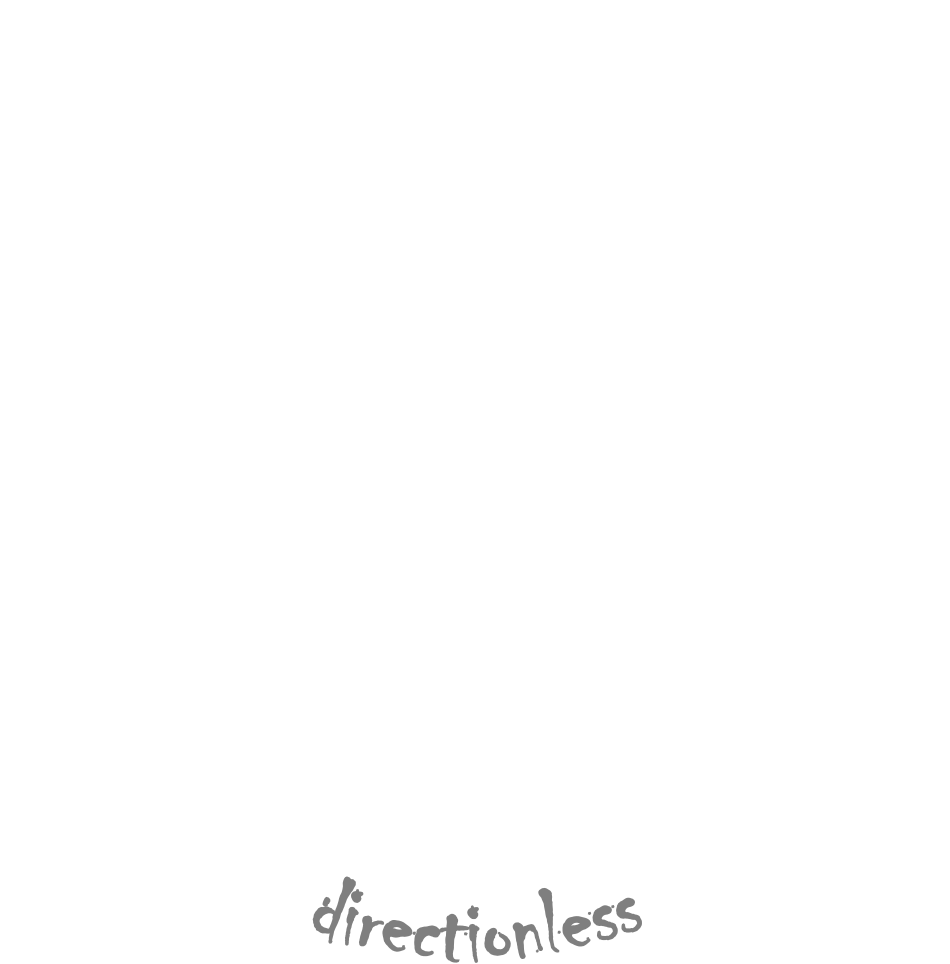 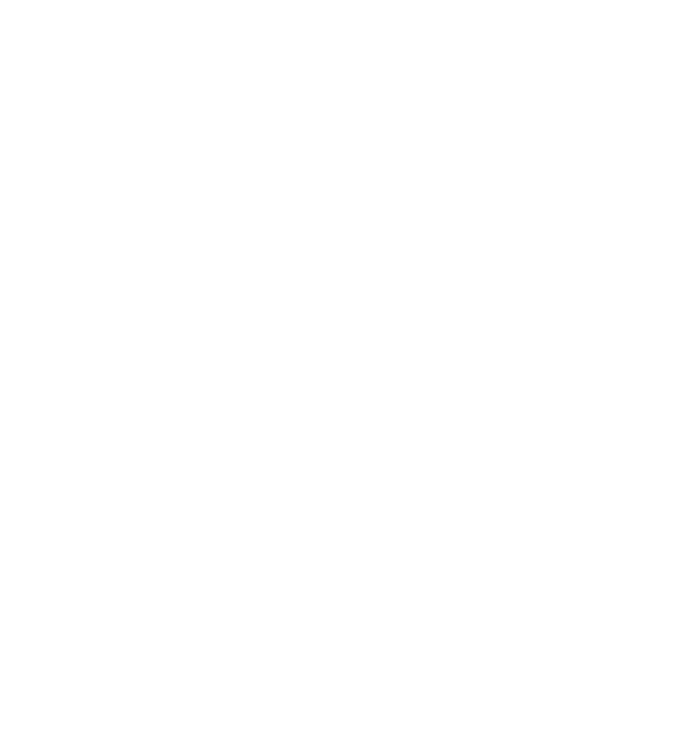 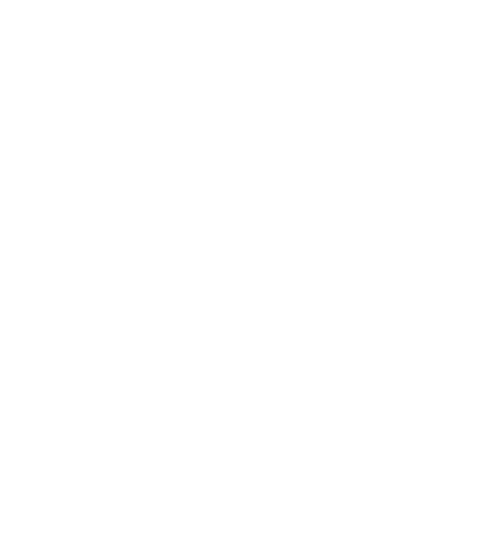 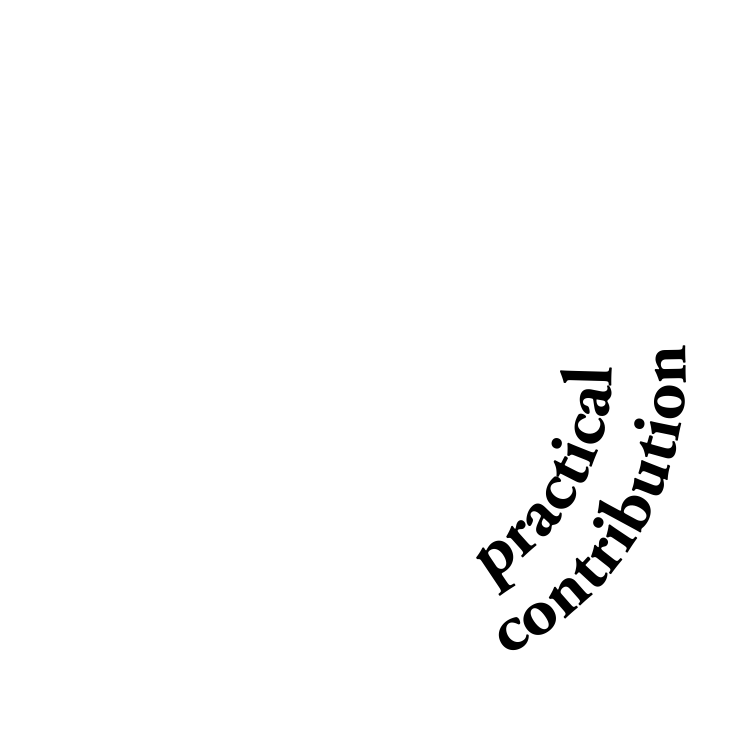 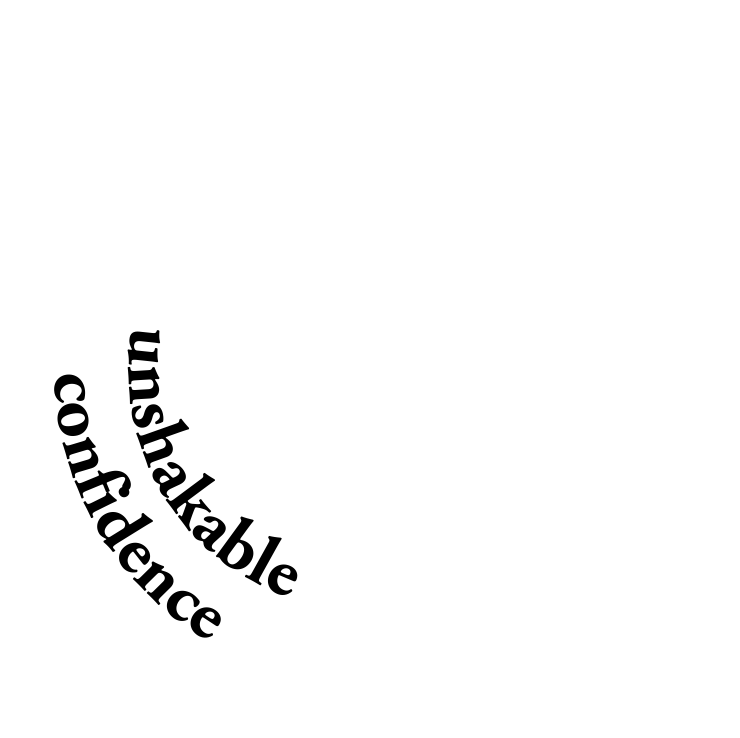 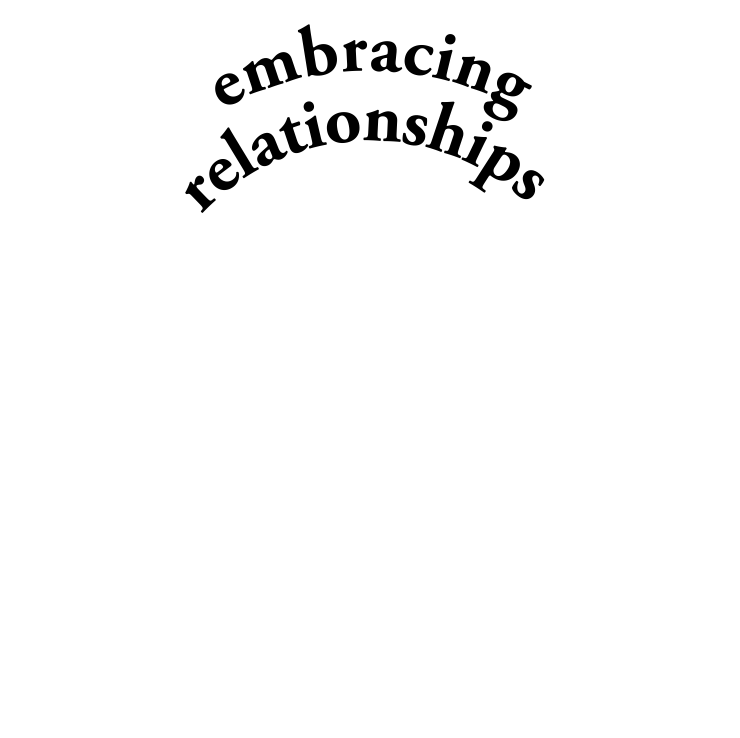 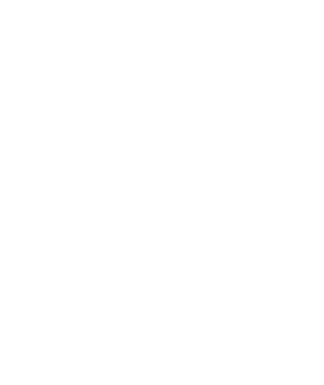 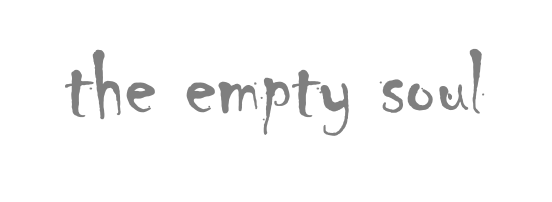 A life of wholeness
…release
all by itself wholeness
The 3 colors of
evangelism
Discussion
For 10 minutes, please share any of your experiences of applying NCD tools or principles outside of the local church or with non-Christians.
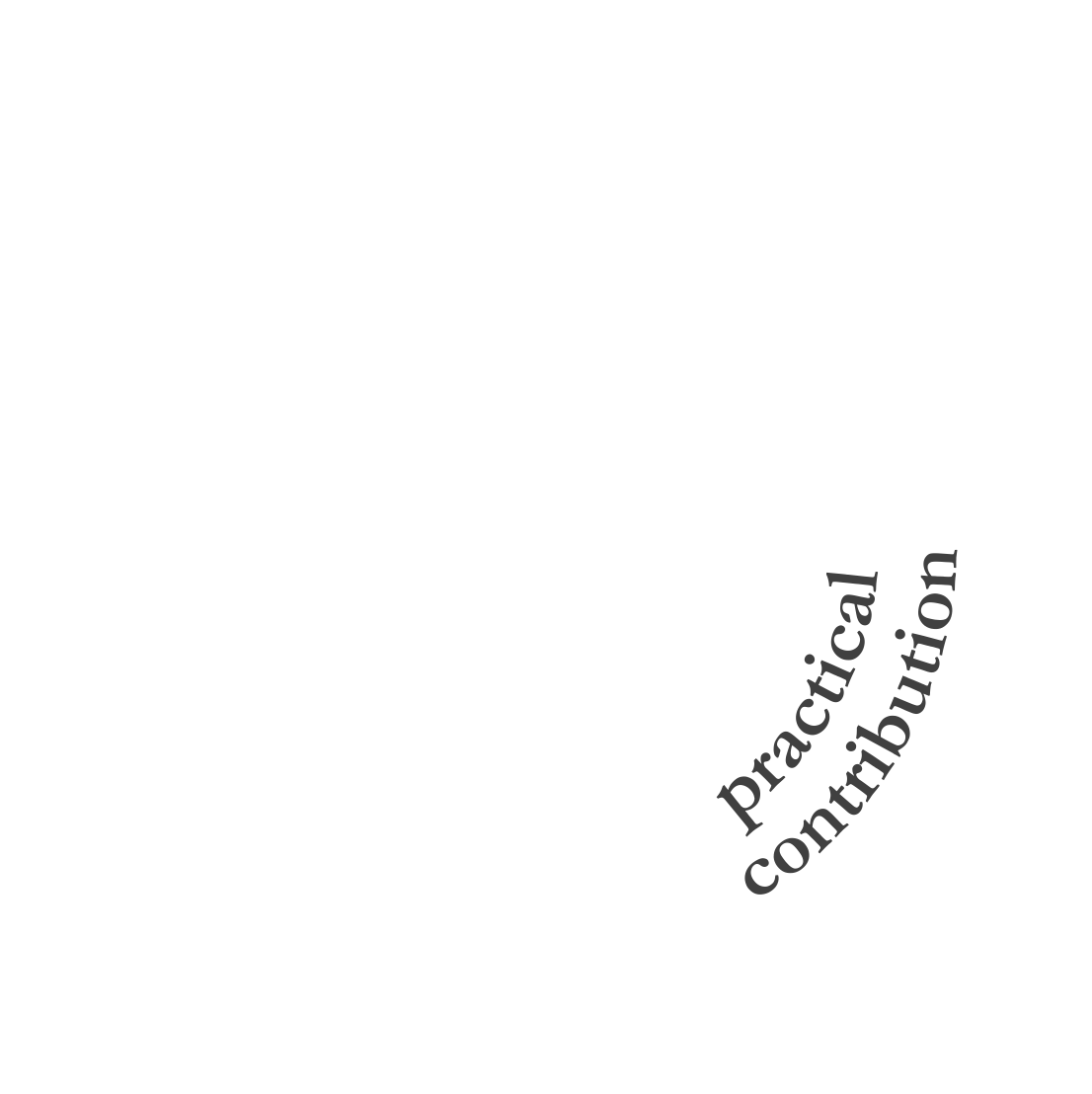 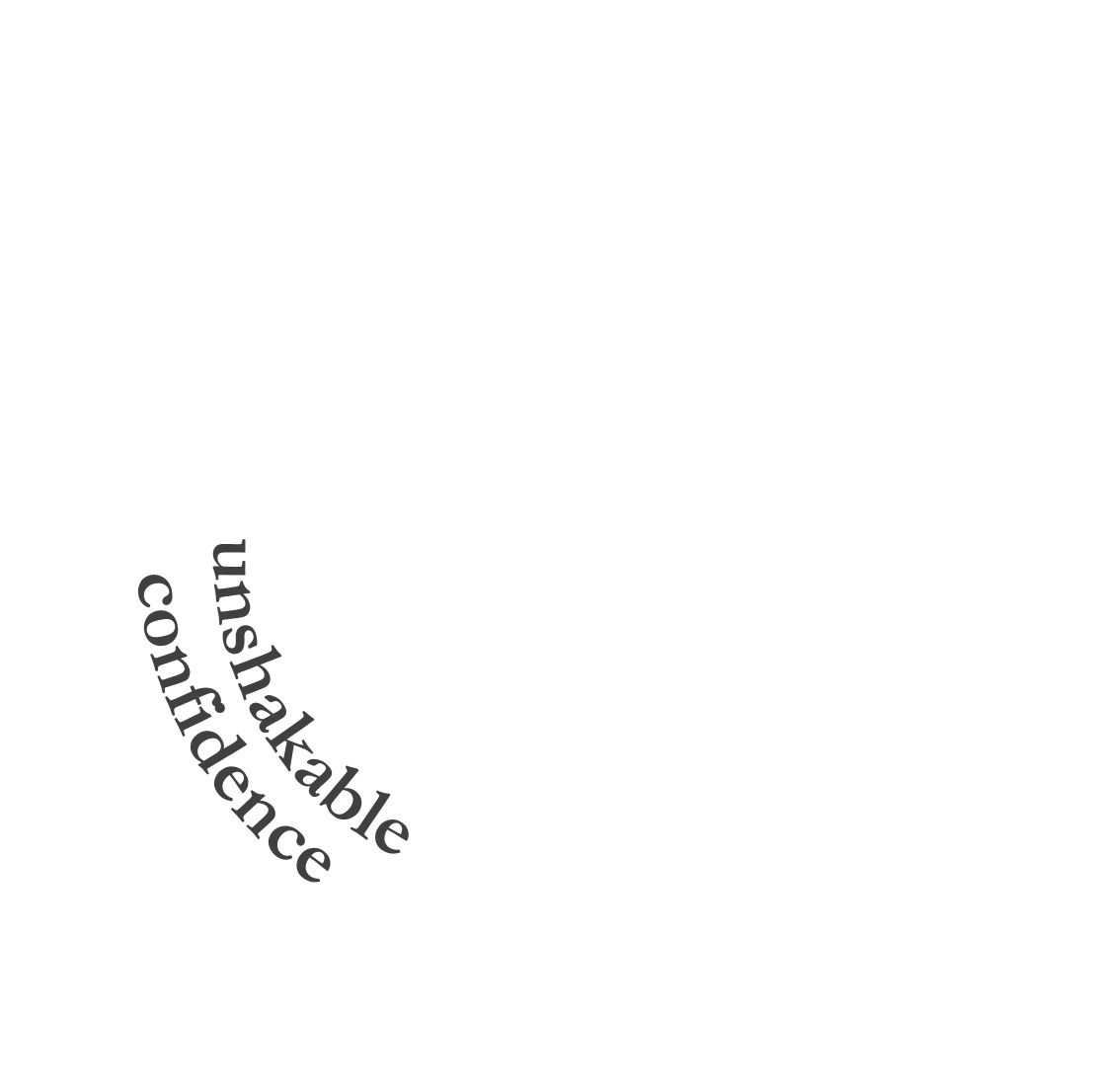 Taking people on a journey to life
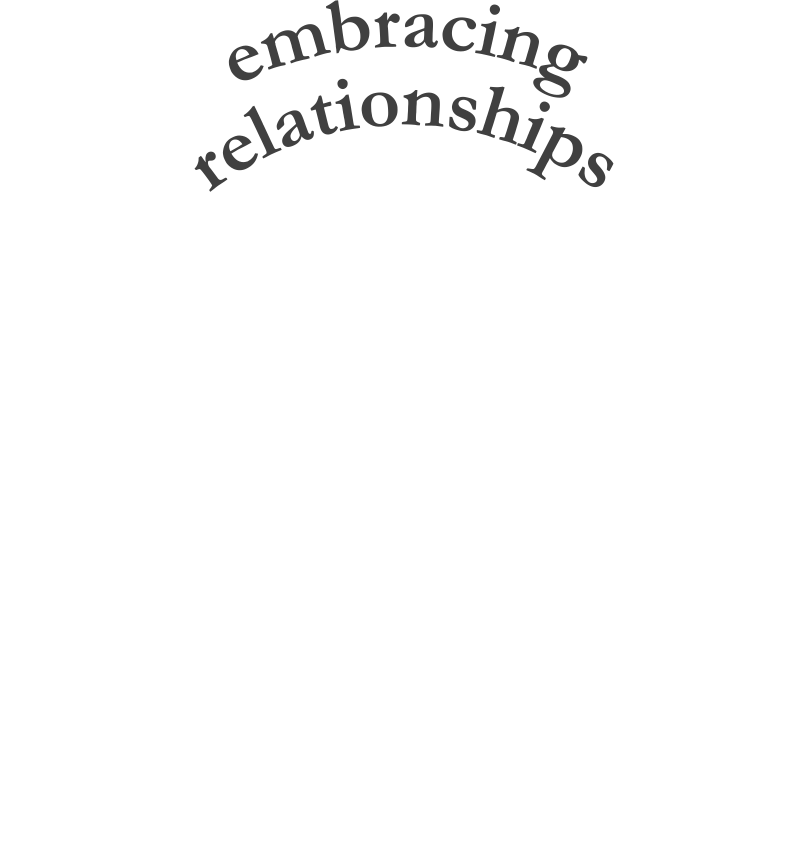 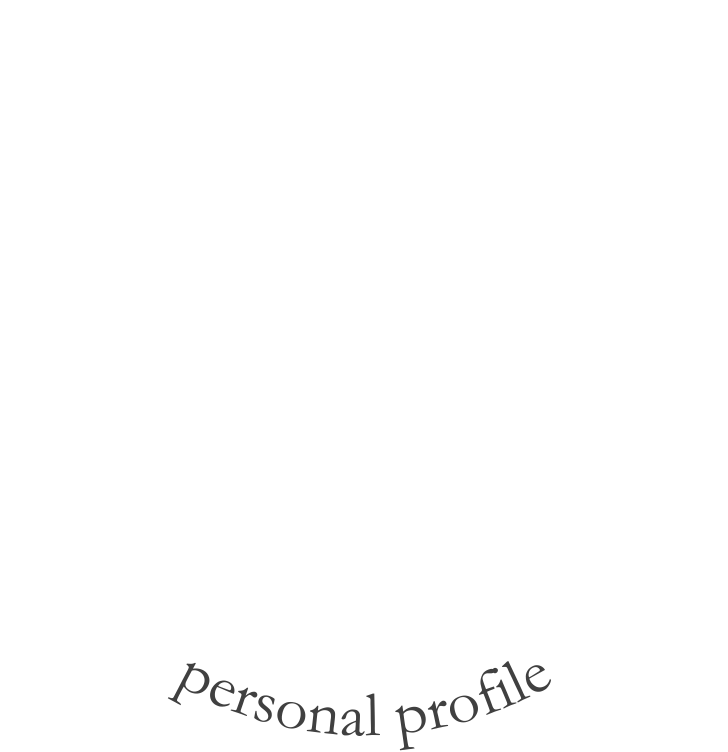 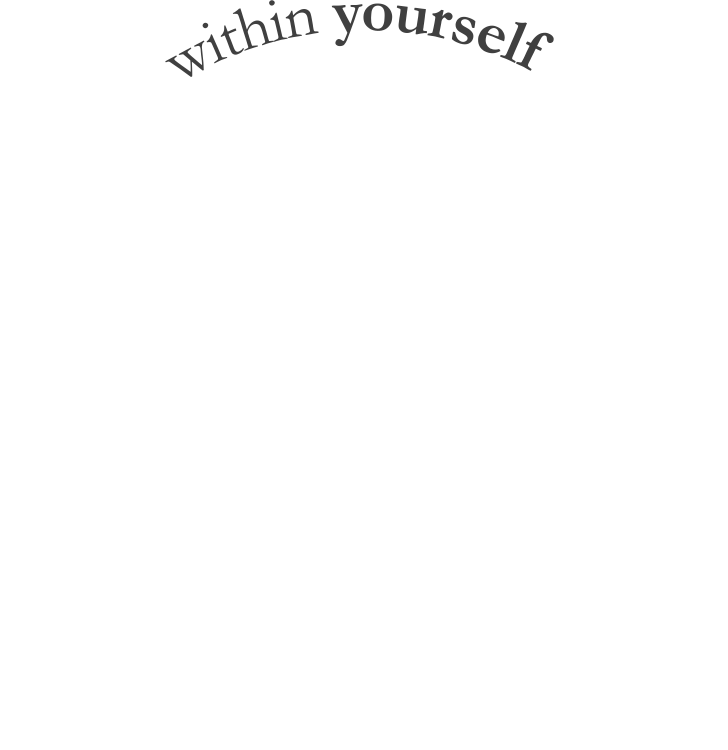 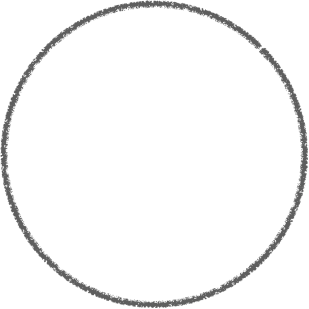 you can only evangelise to the extent that you have been evangelised
wholeness
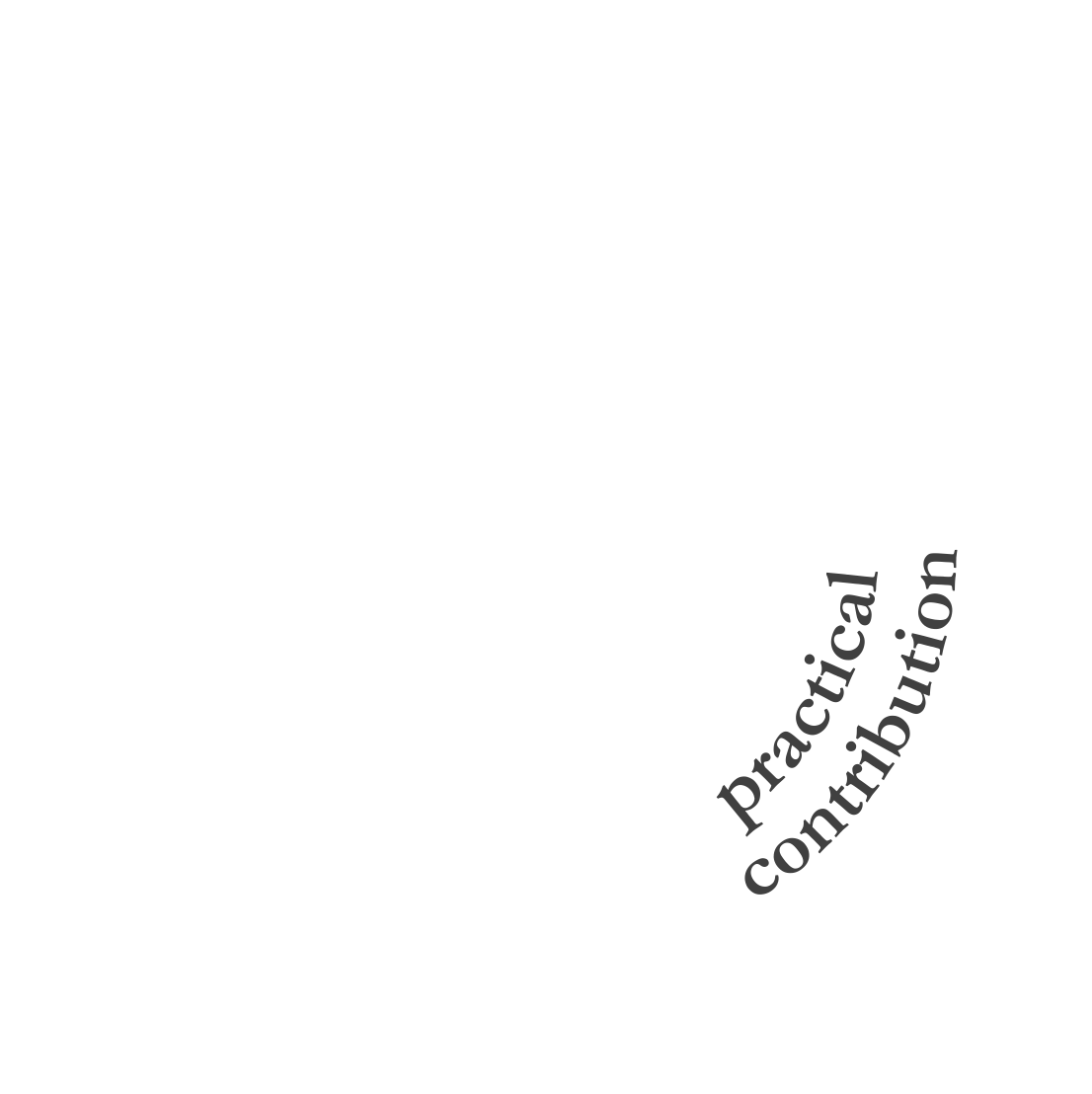 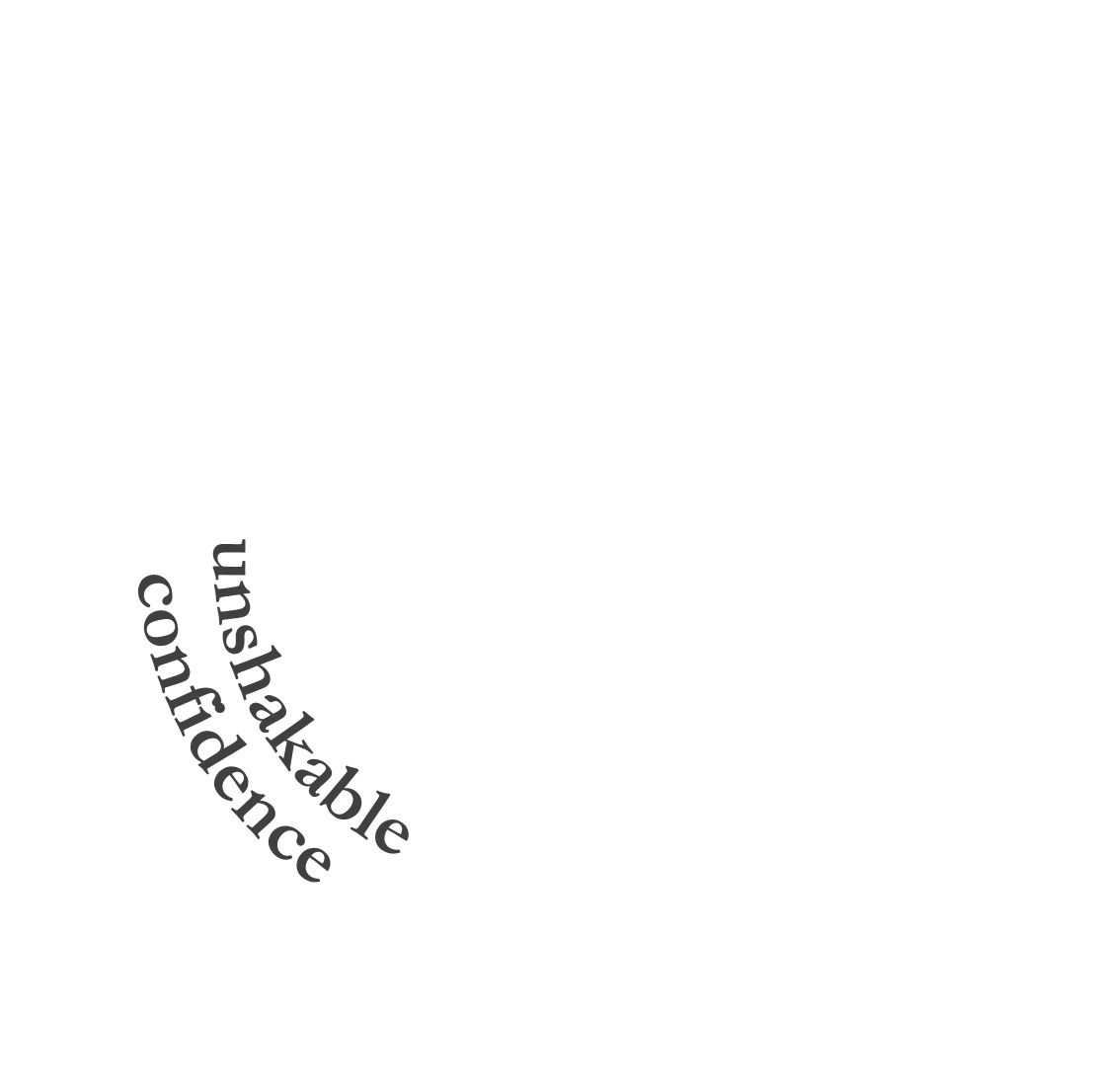 Taking people on a journey to life
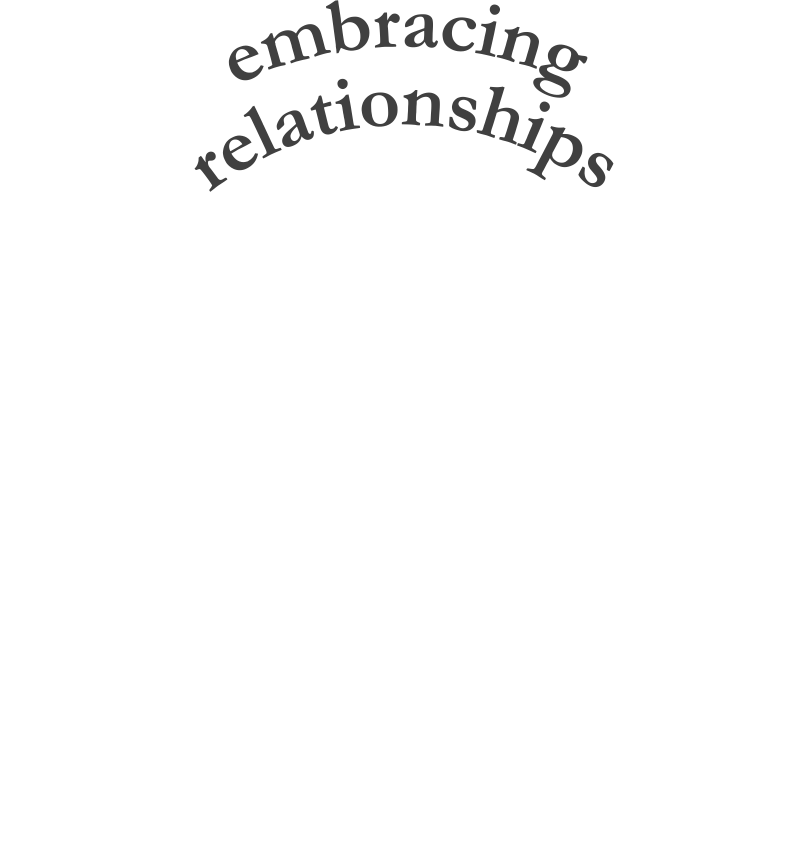 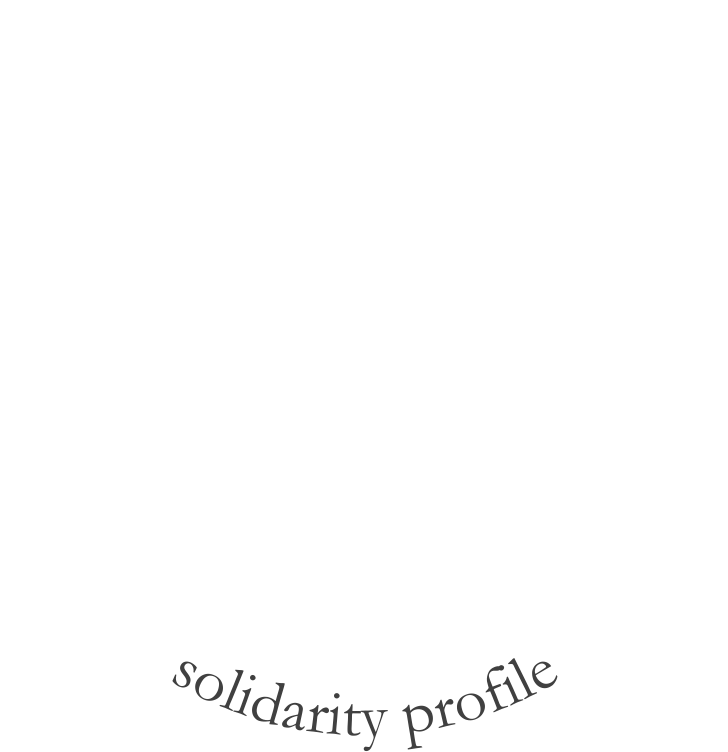 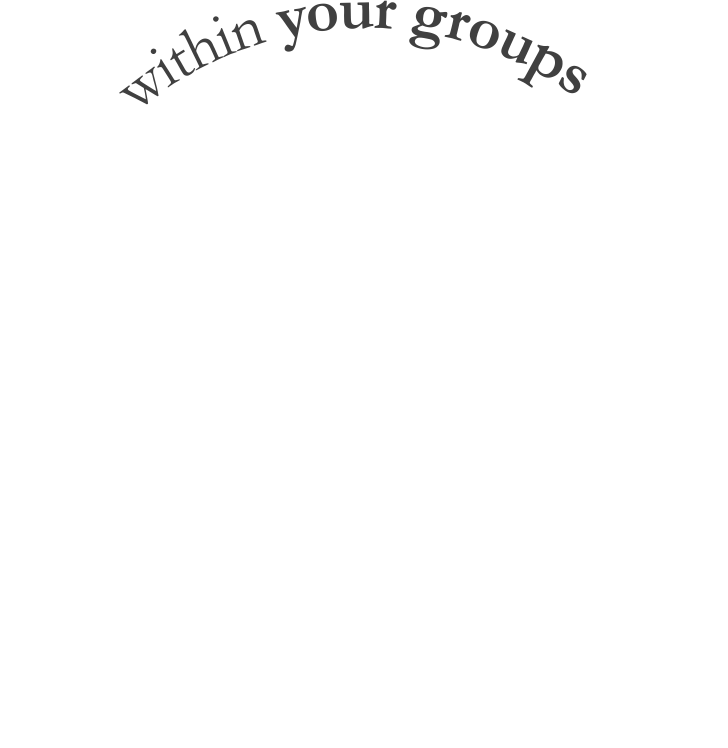 think wholeness as a…
couple
family
small group or team
congregation
organisation
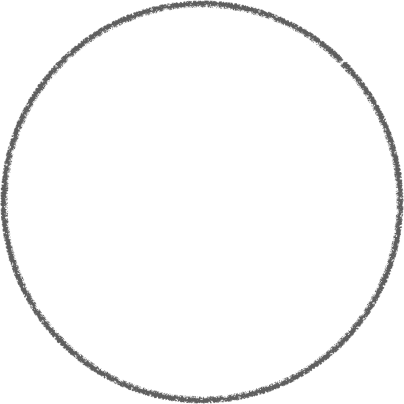 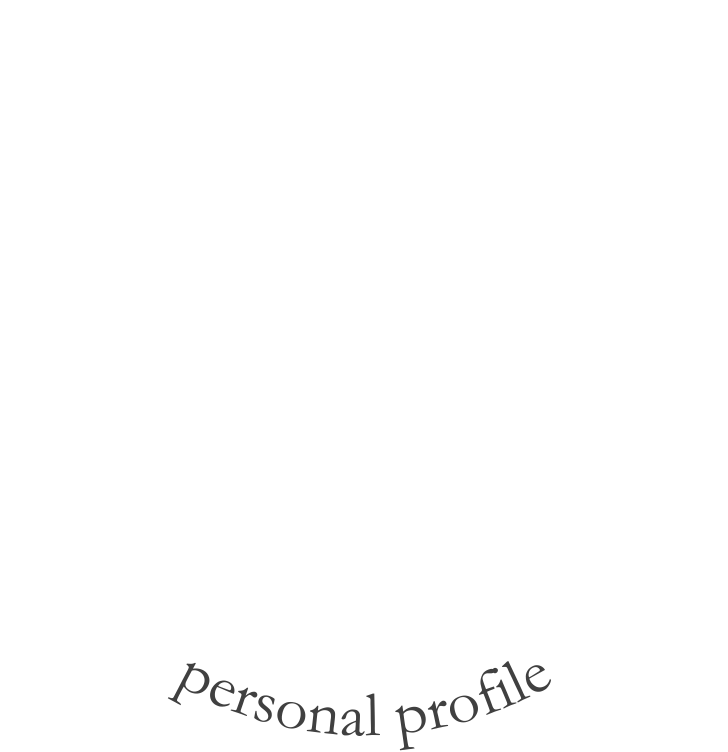 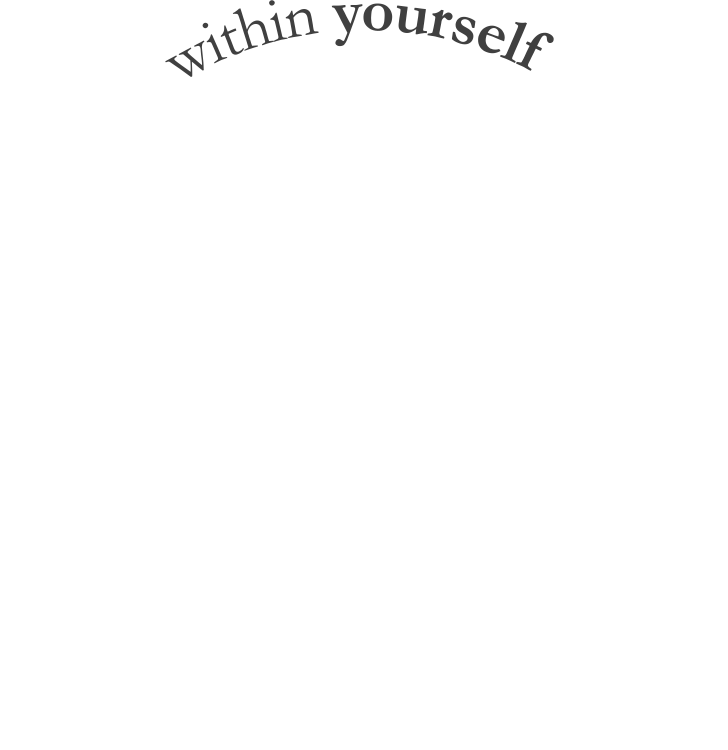 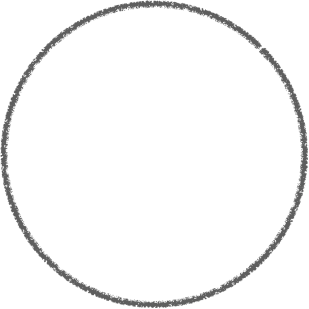 wholeness
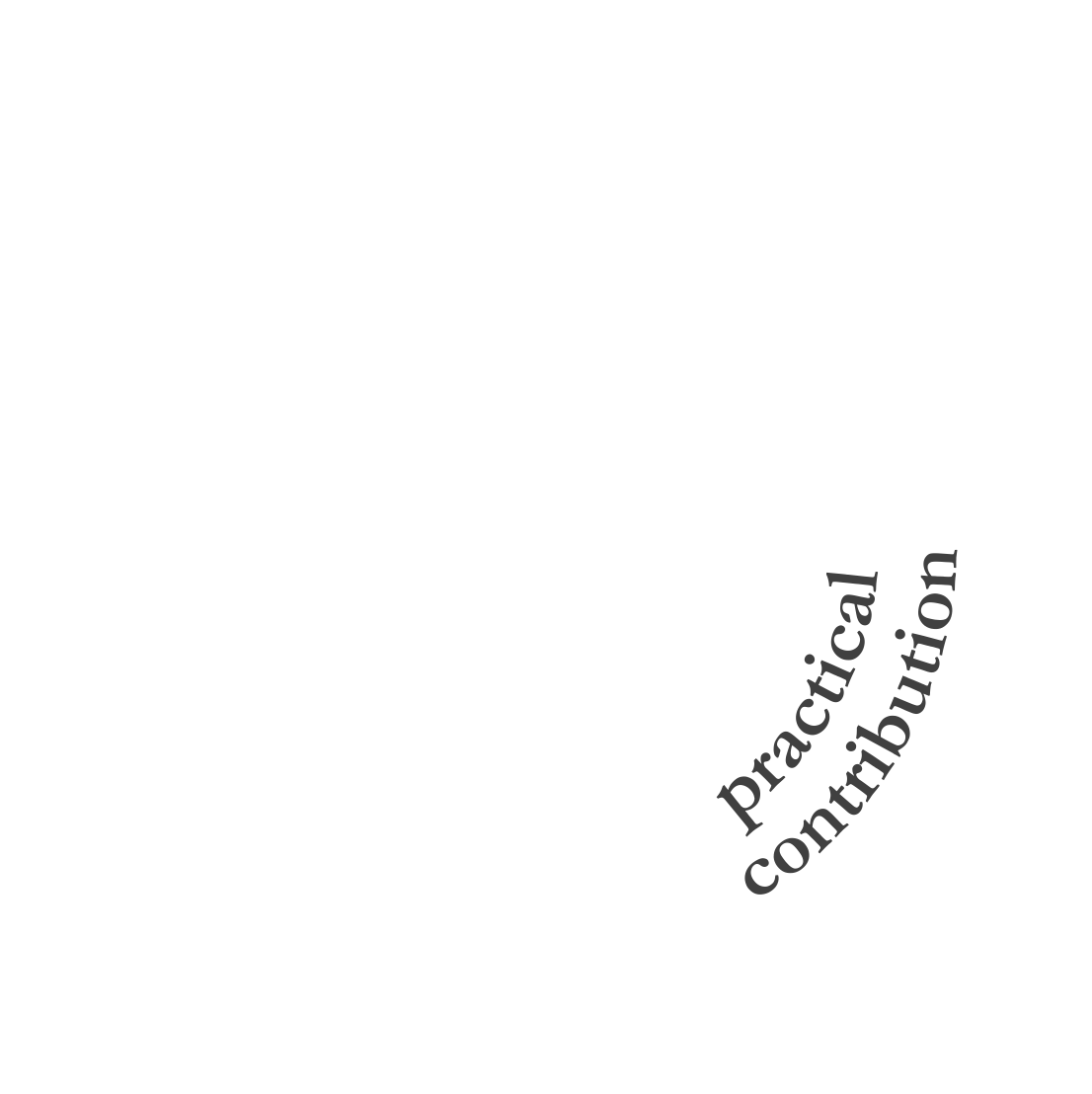 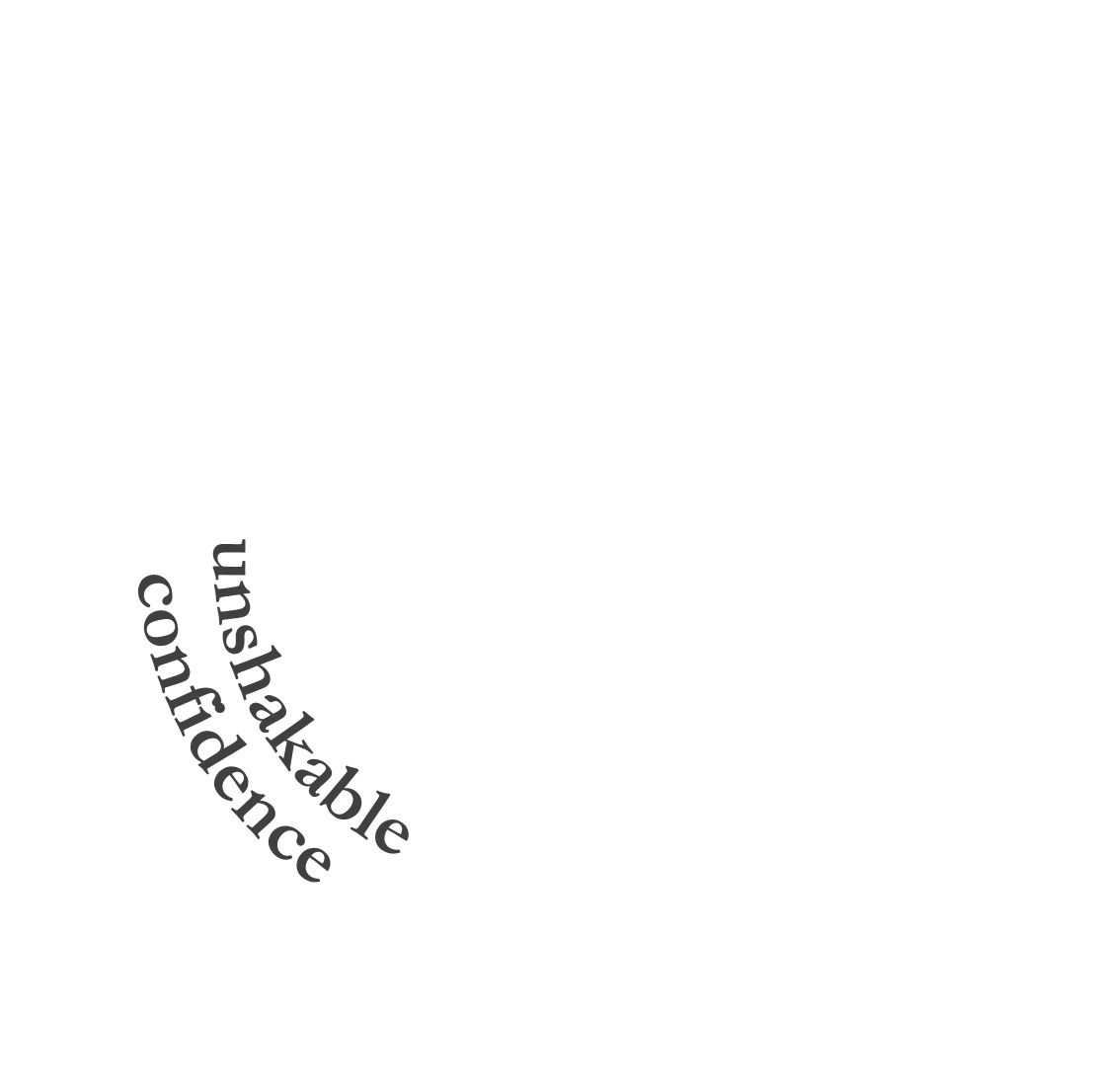 Taking people on a journey to life
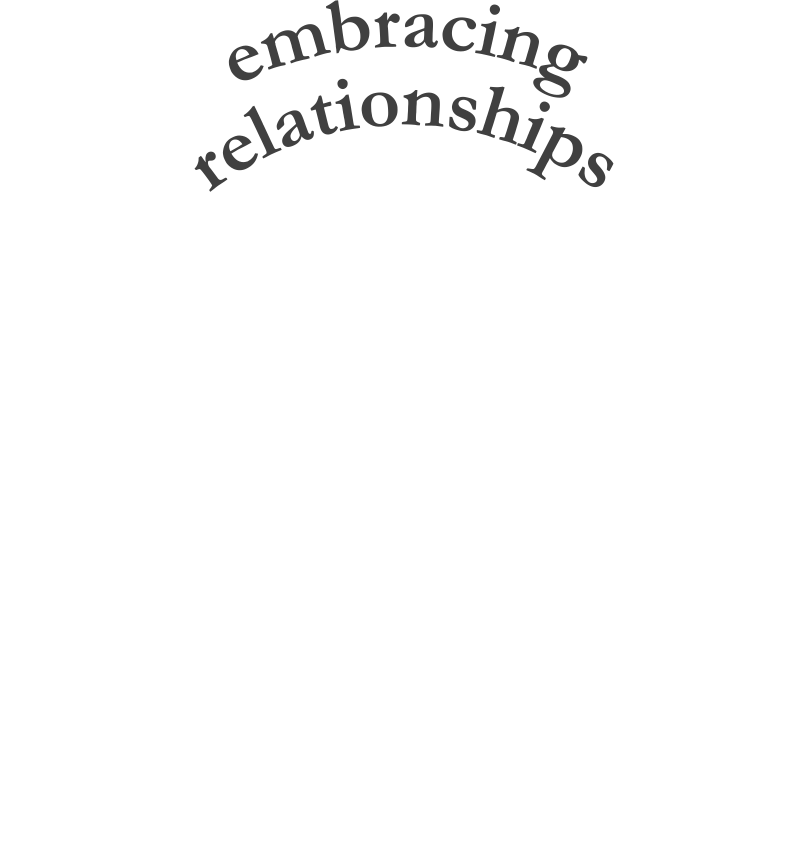 think wholeness in the lives of…
those you most need &
those who most need you
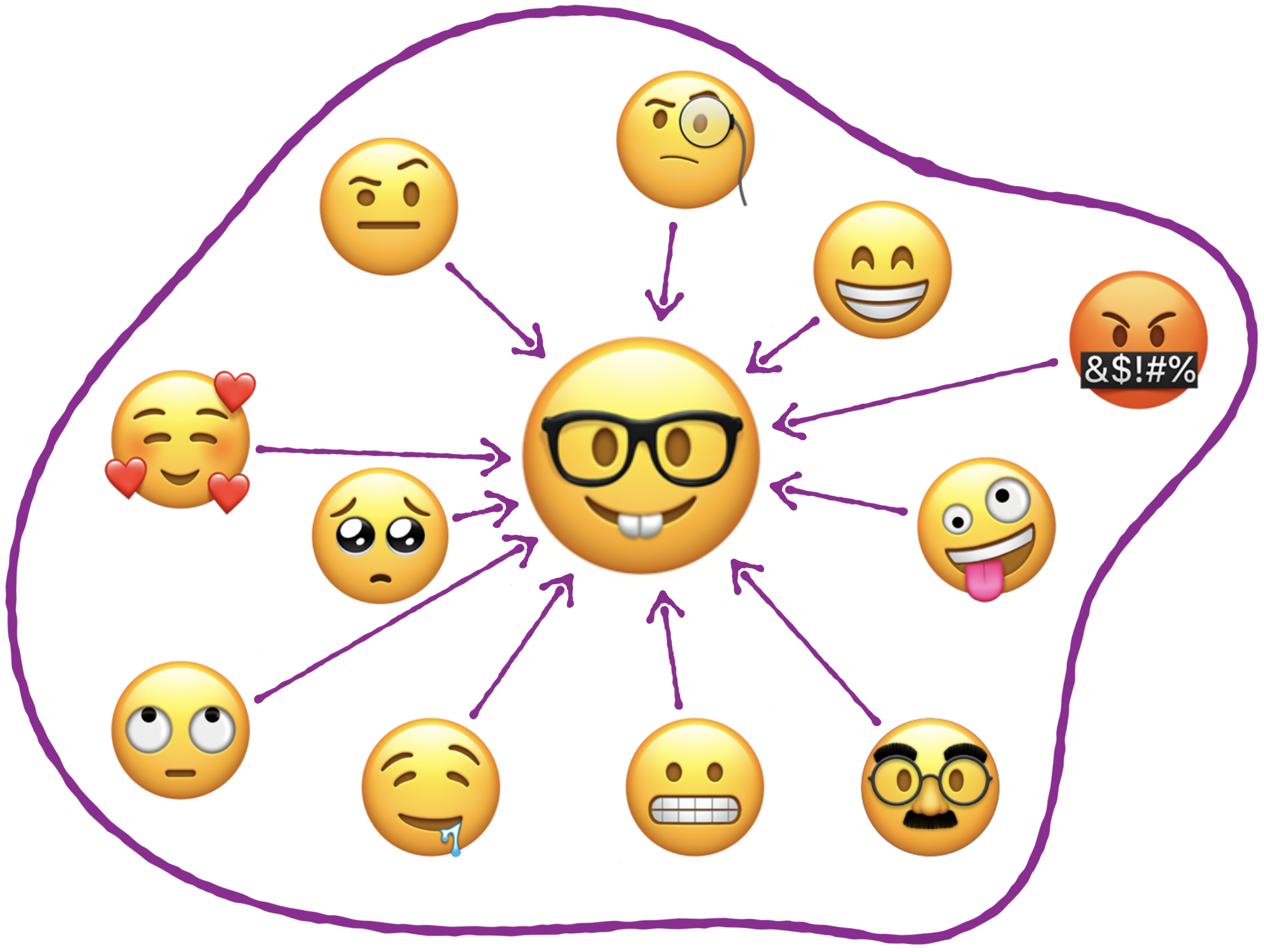 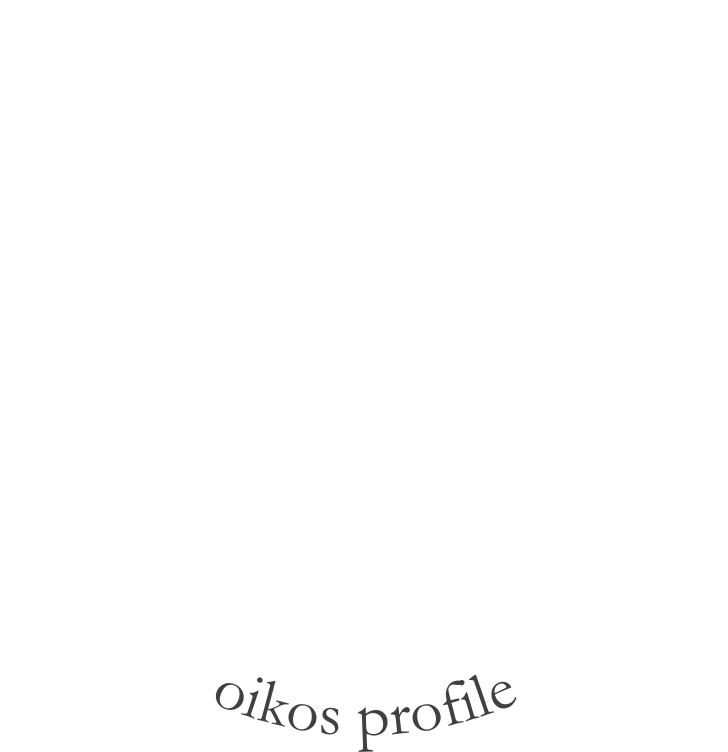 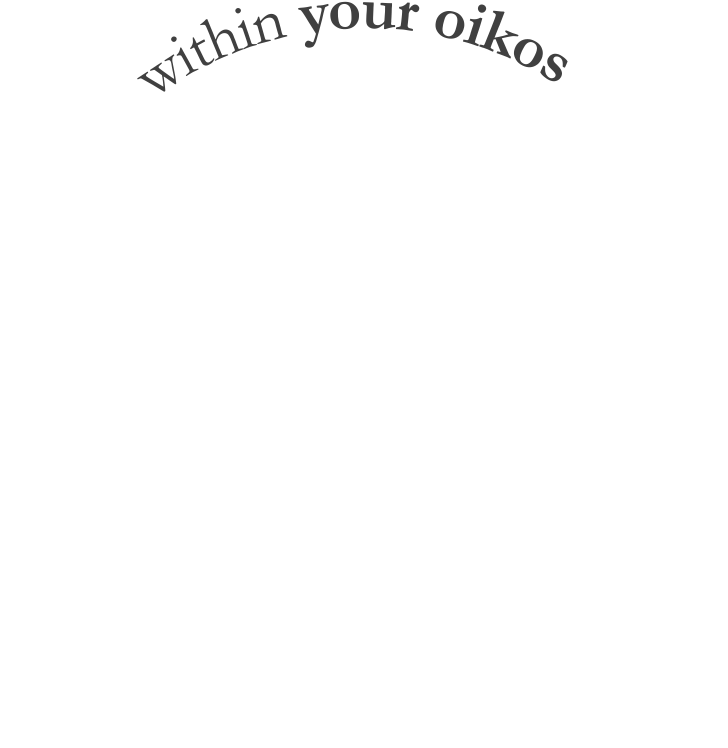 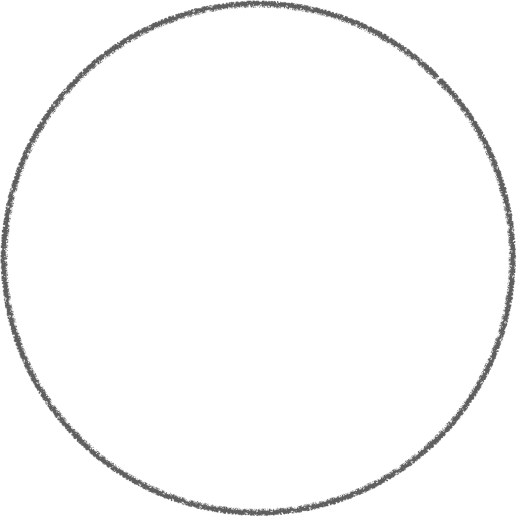 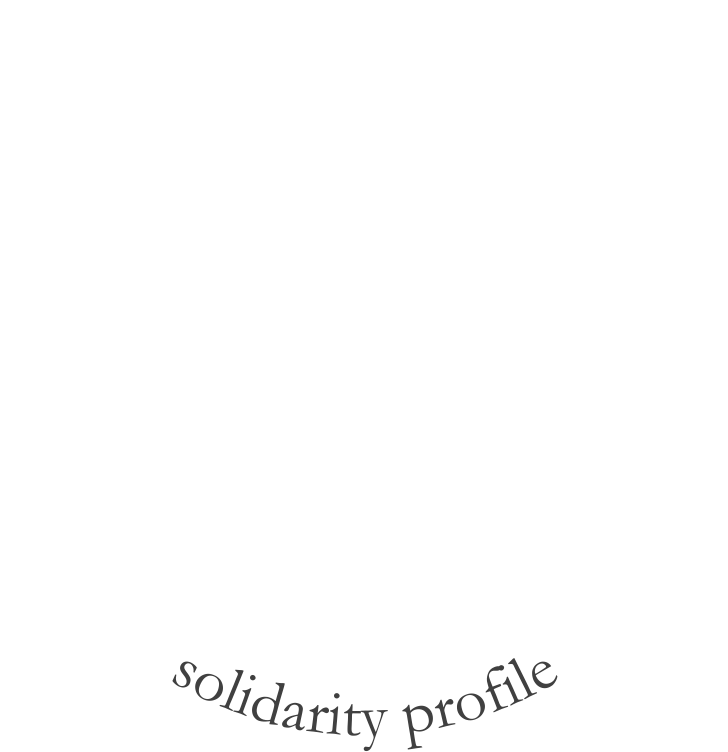 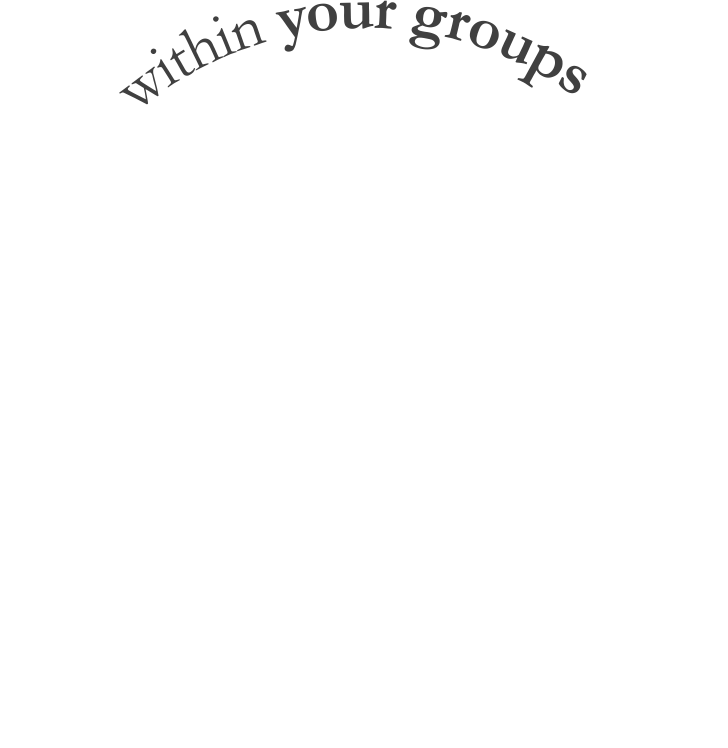 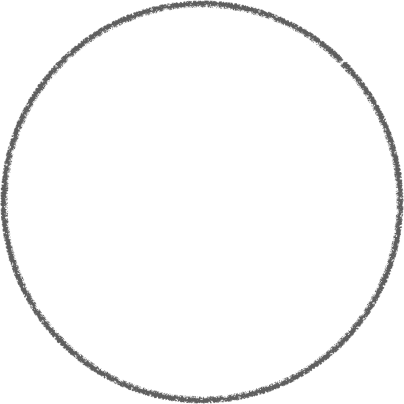 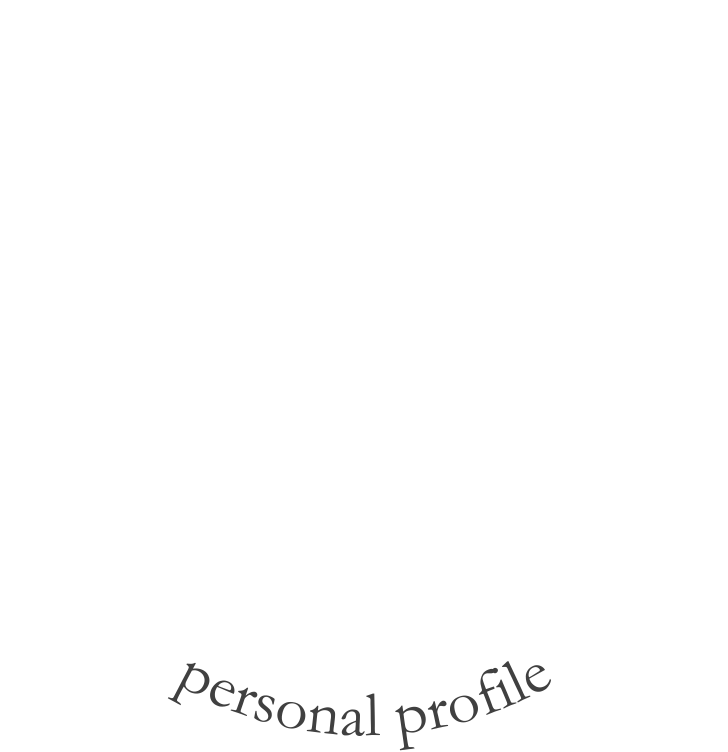 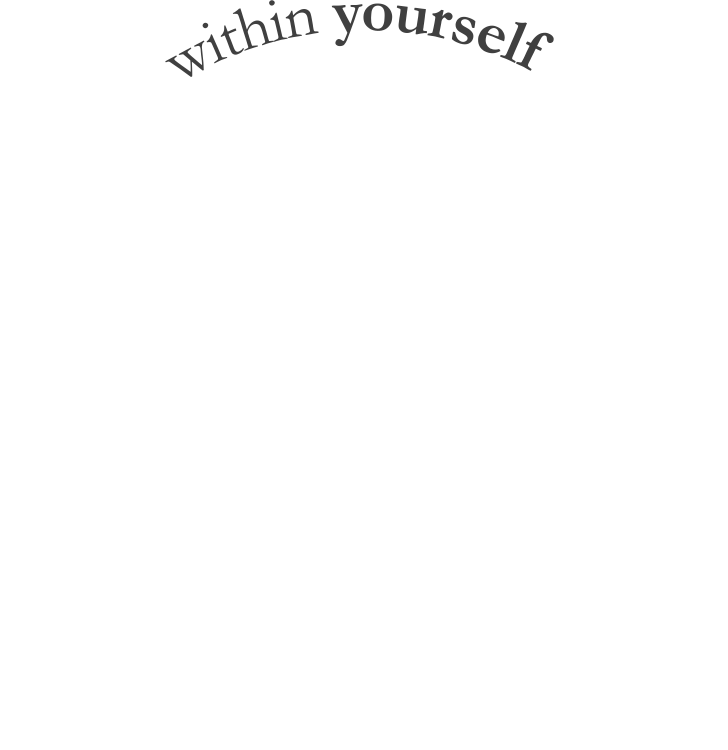 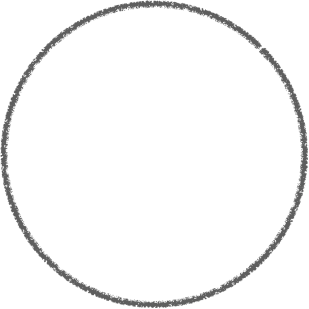 wholeness
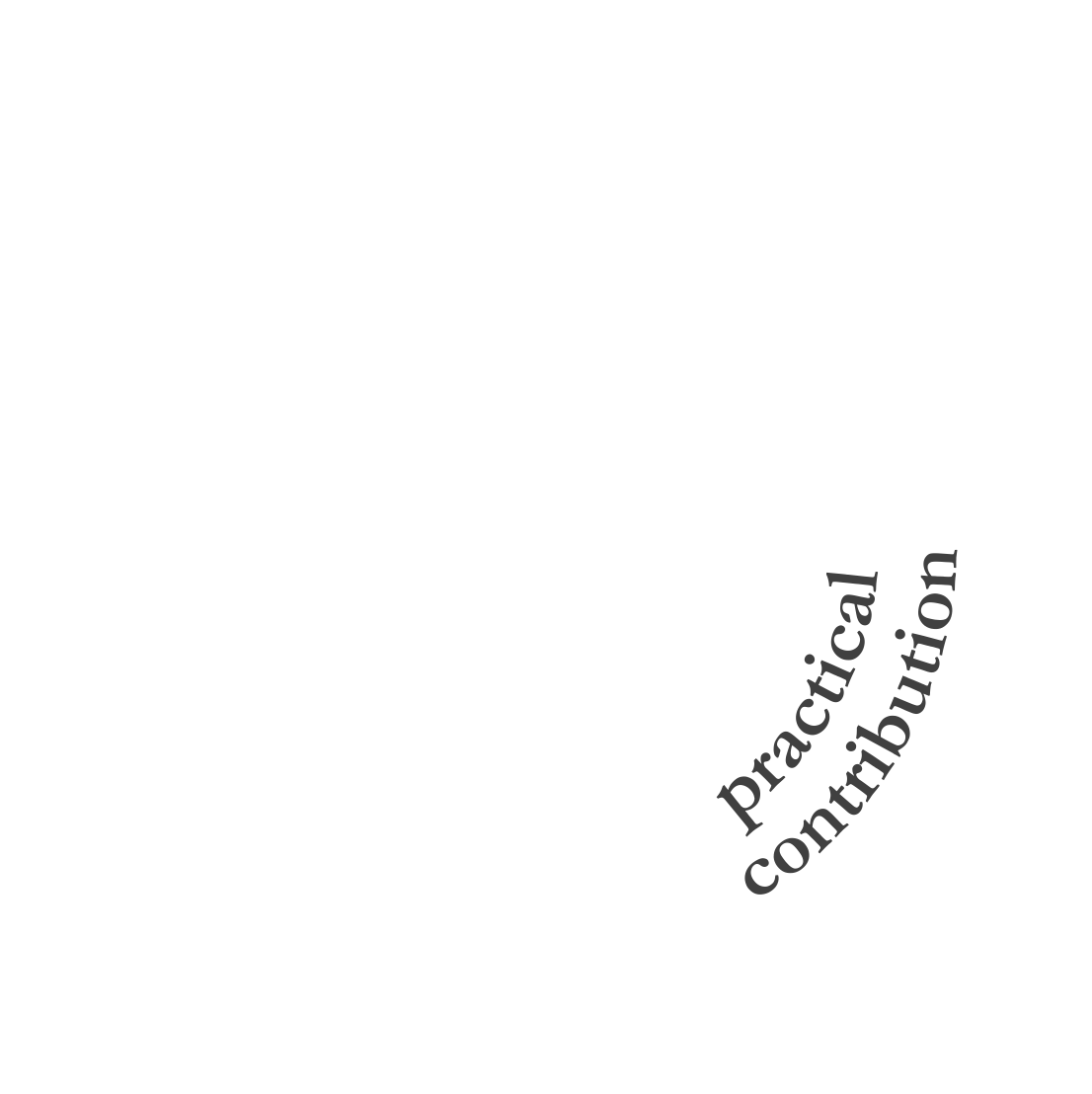 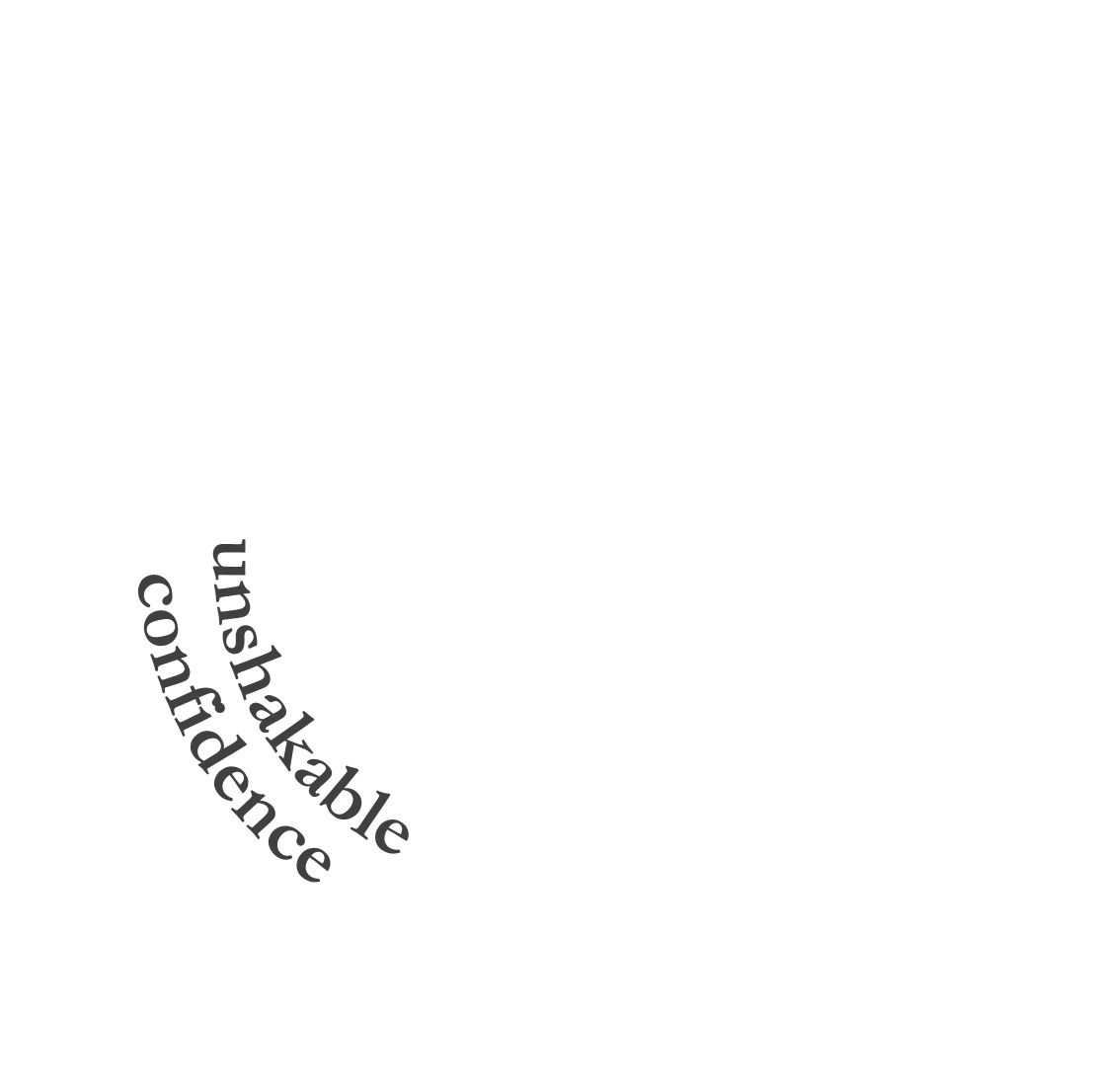 Taking people on a journey to life
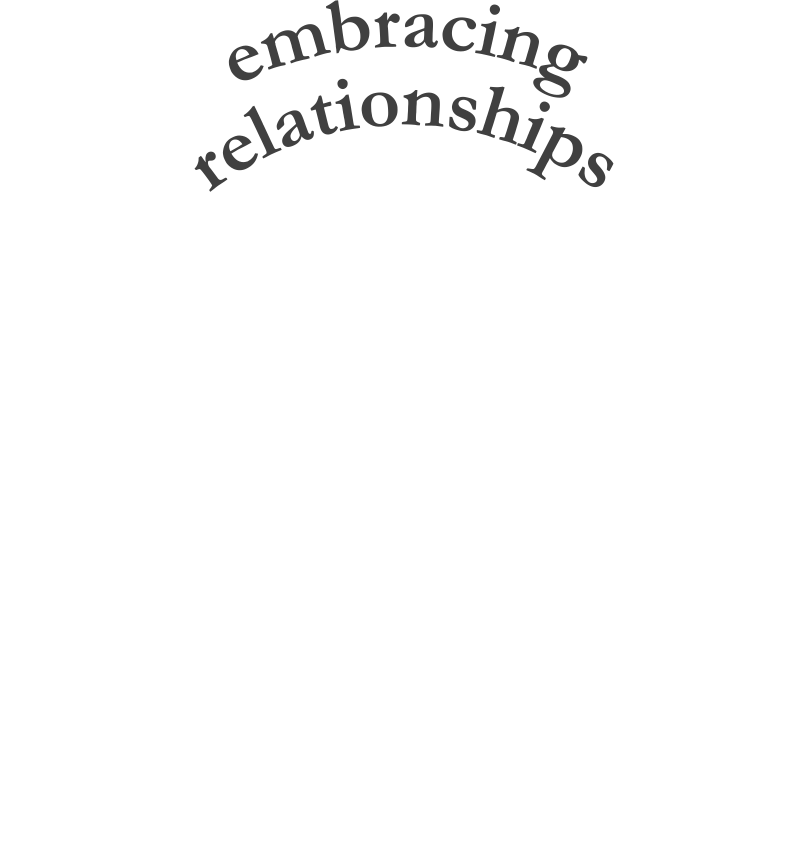 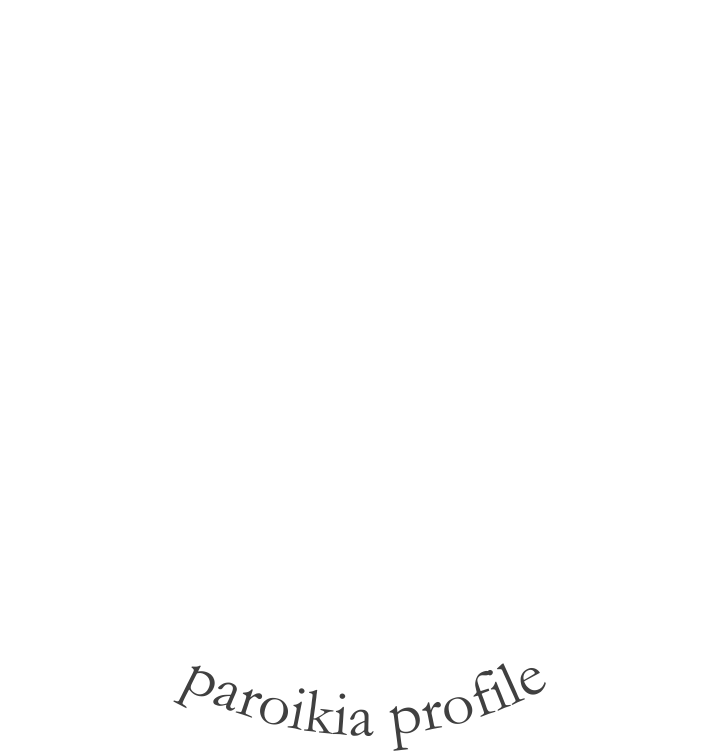 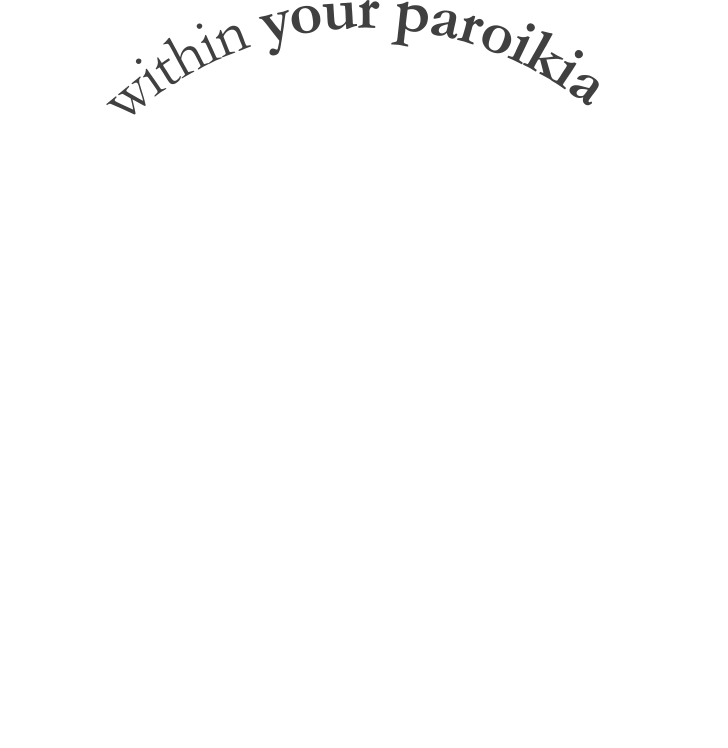 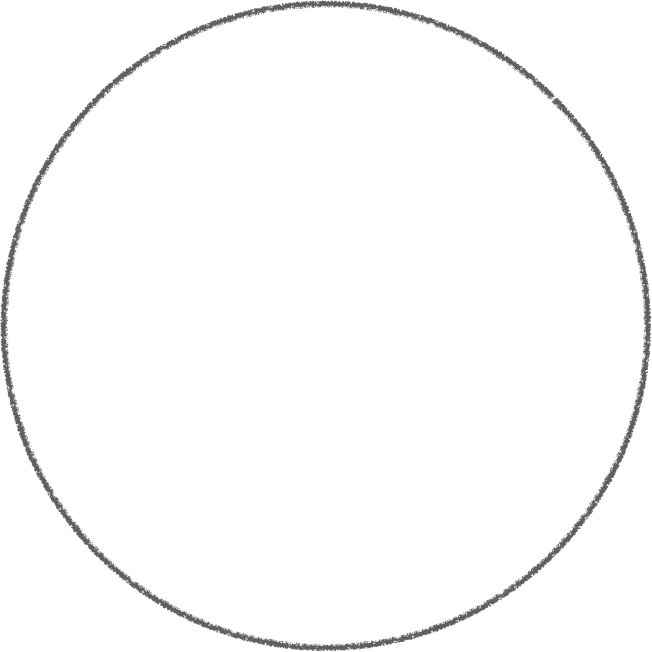 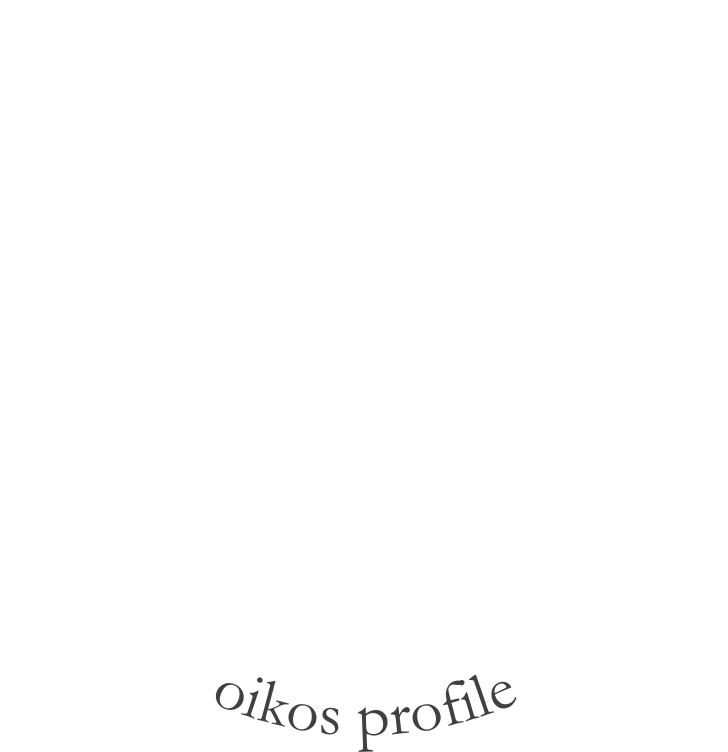 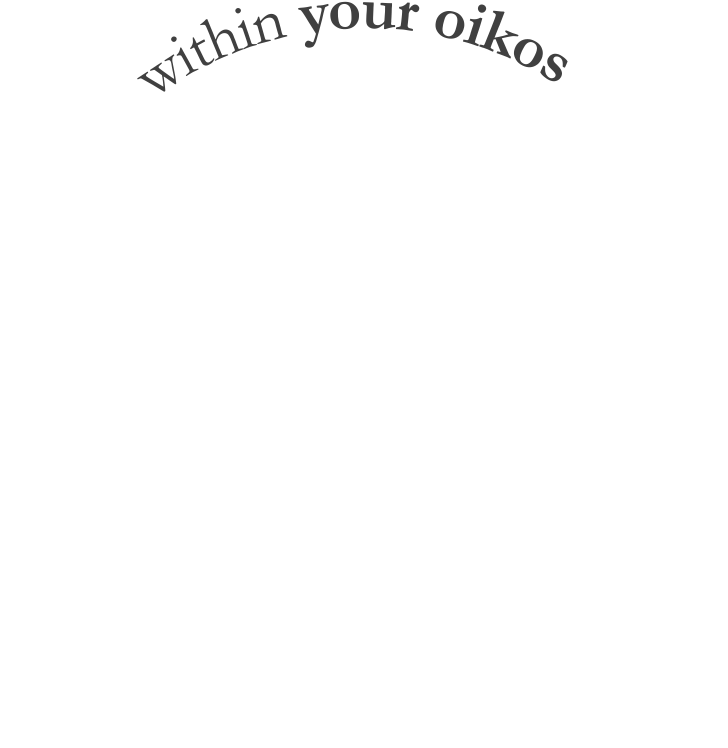 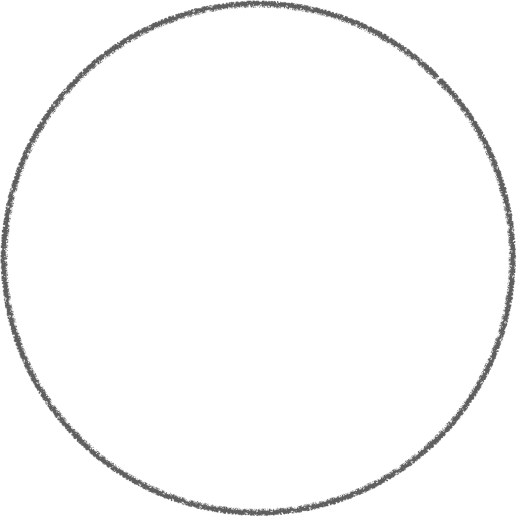 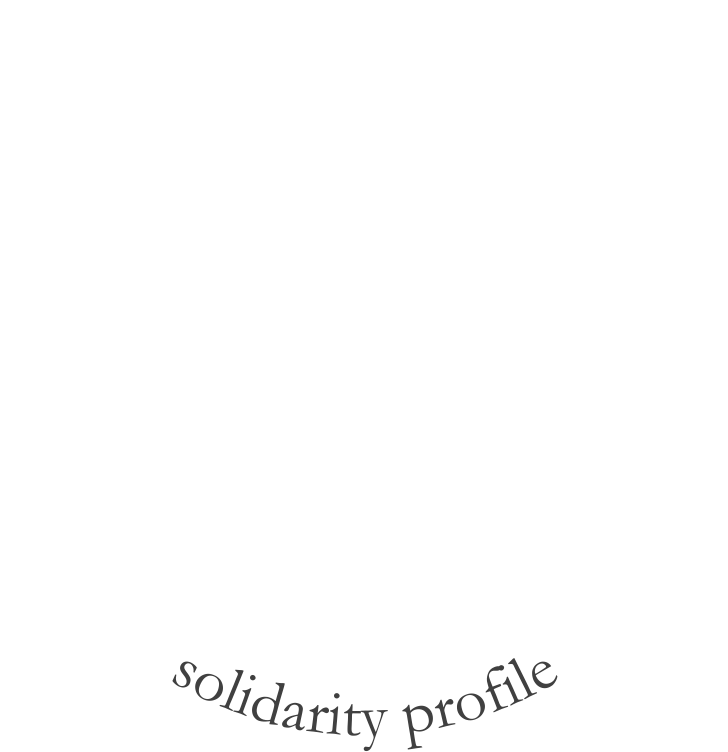 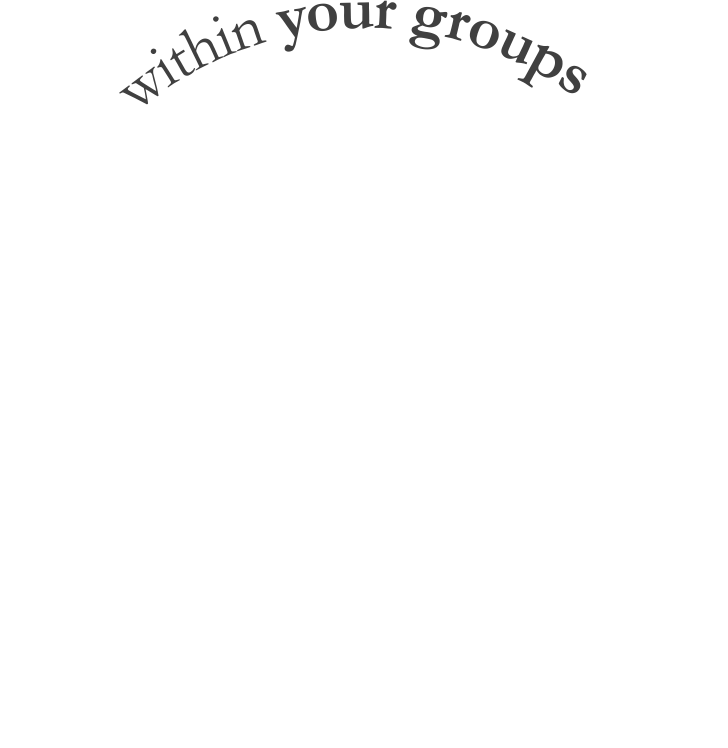 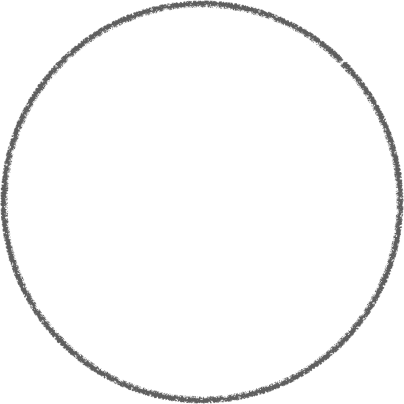 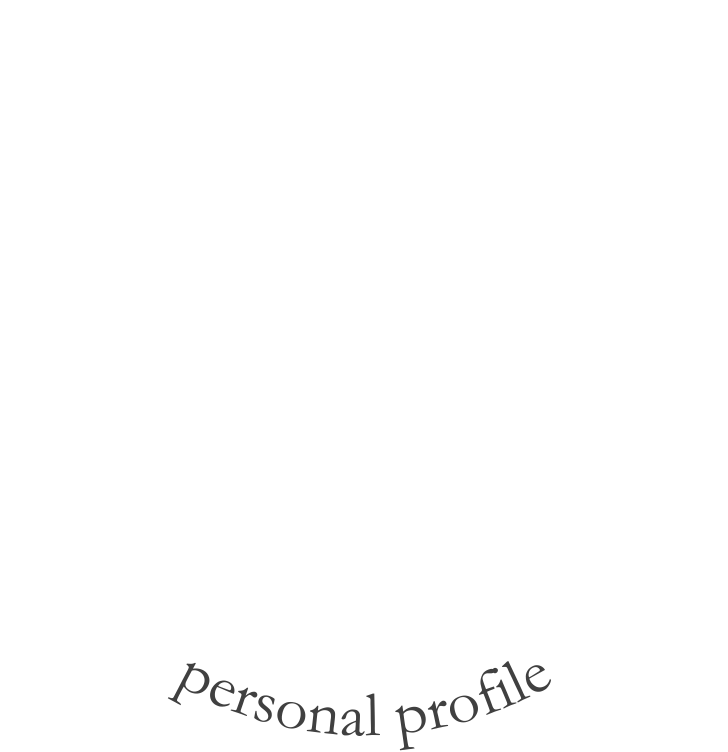 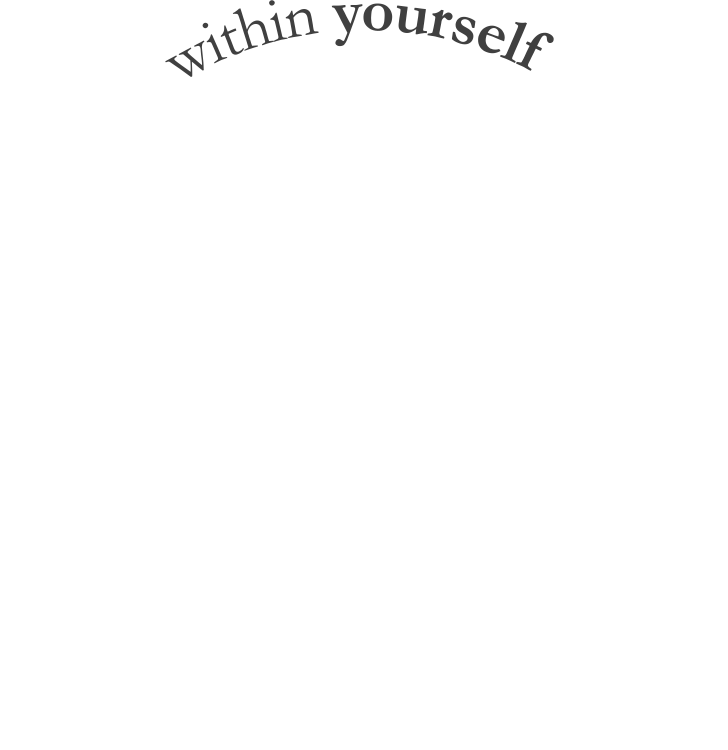 think wholeness throughout your influence network—natural community development flowing across your town or city
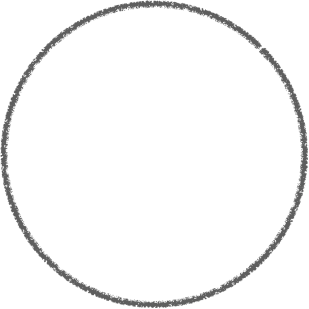 wholeness
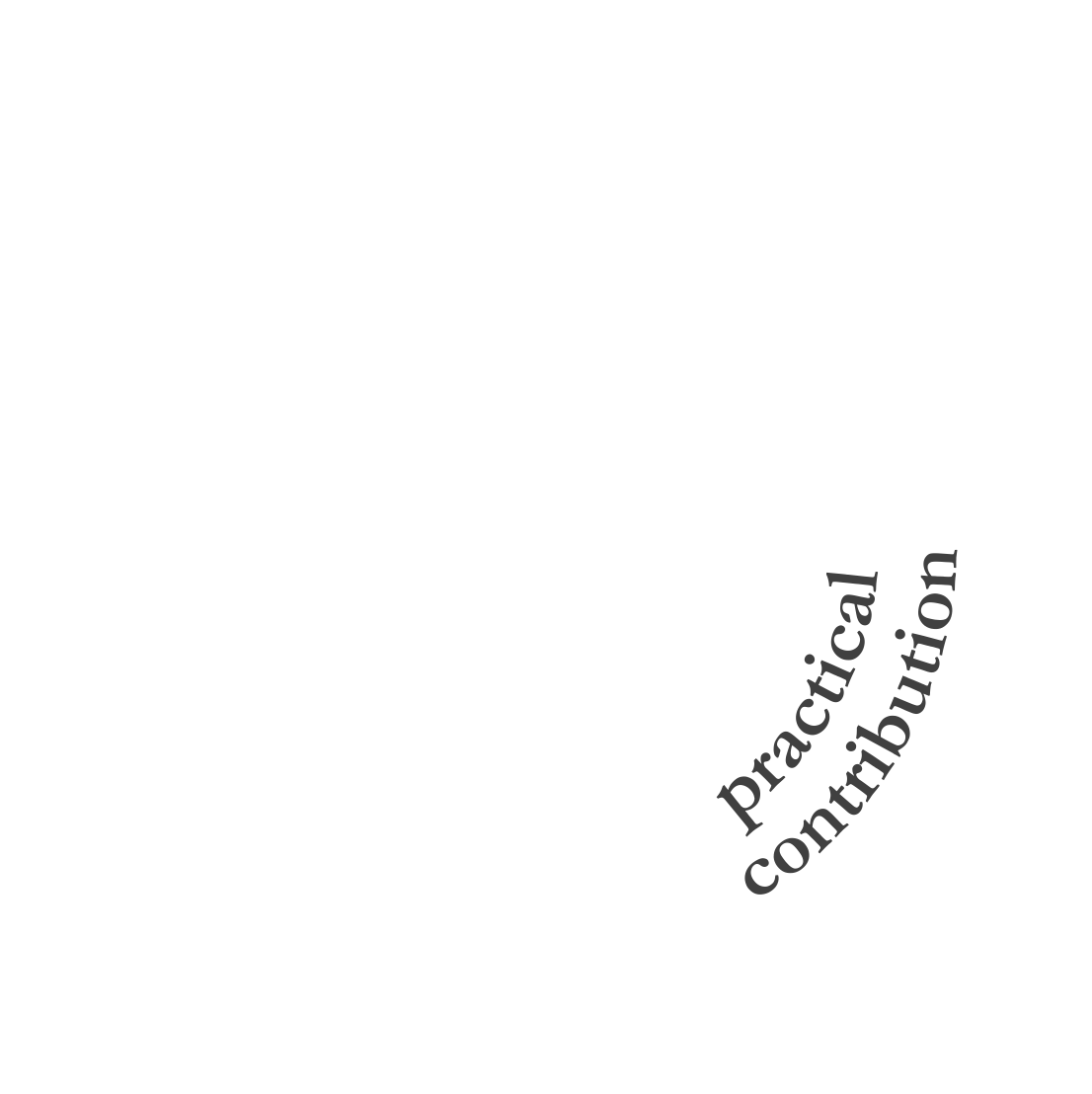 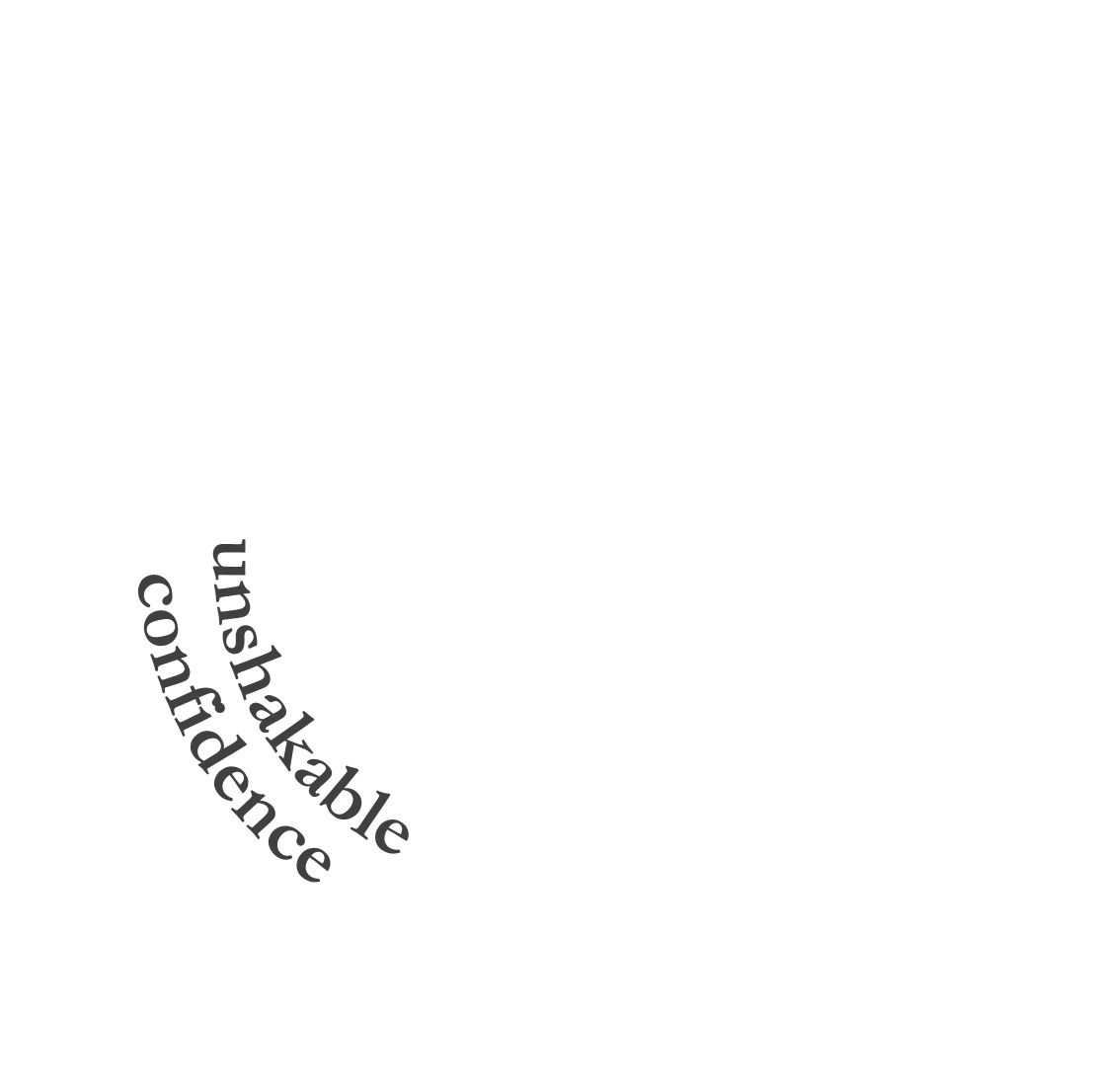 Taking people on a journey to life
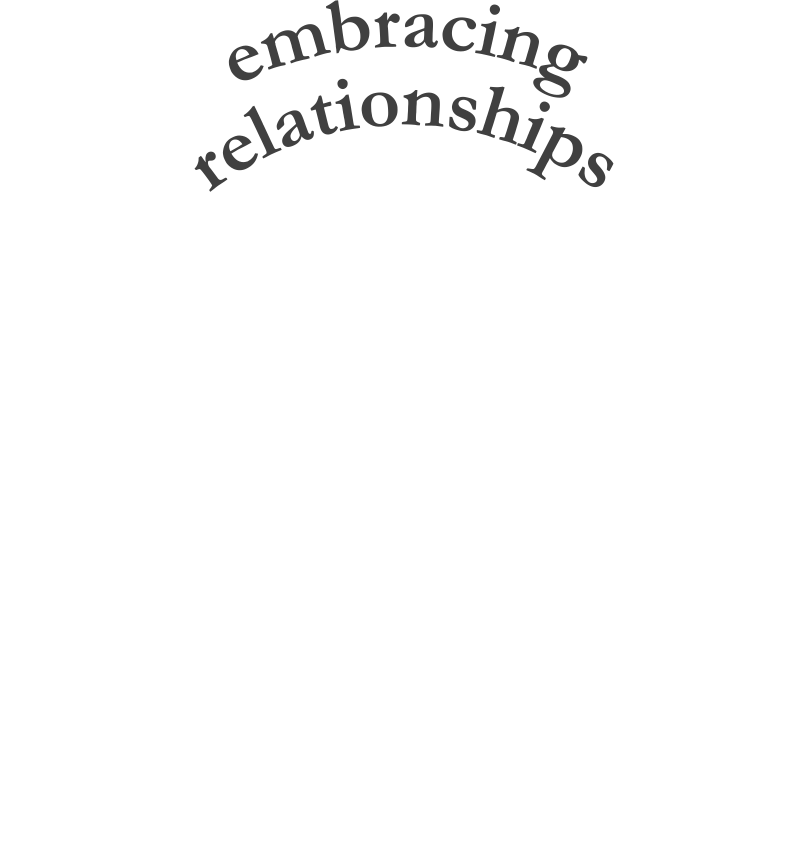 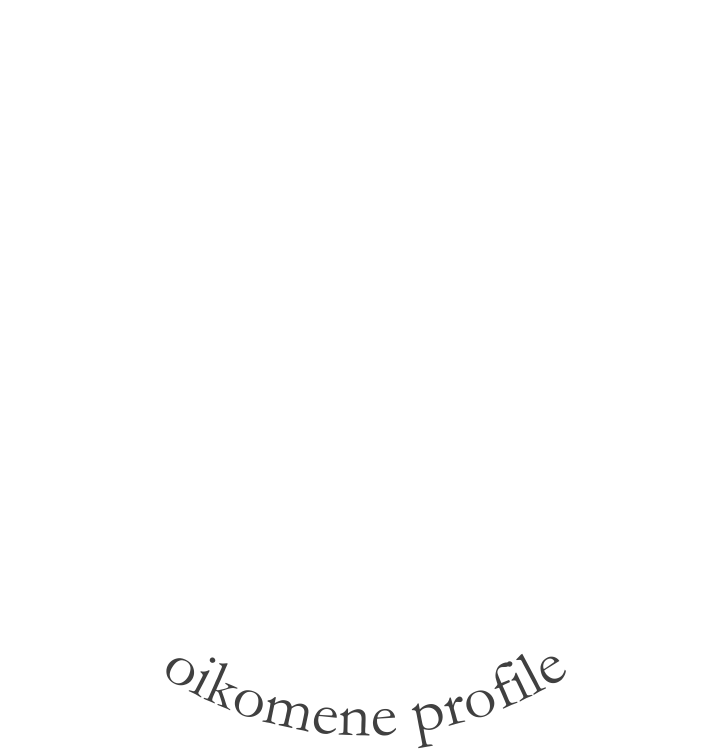 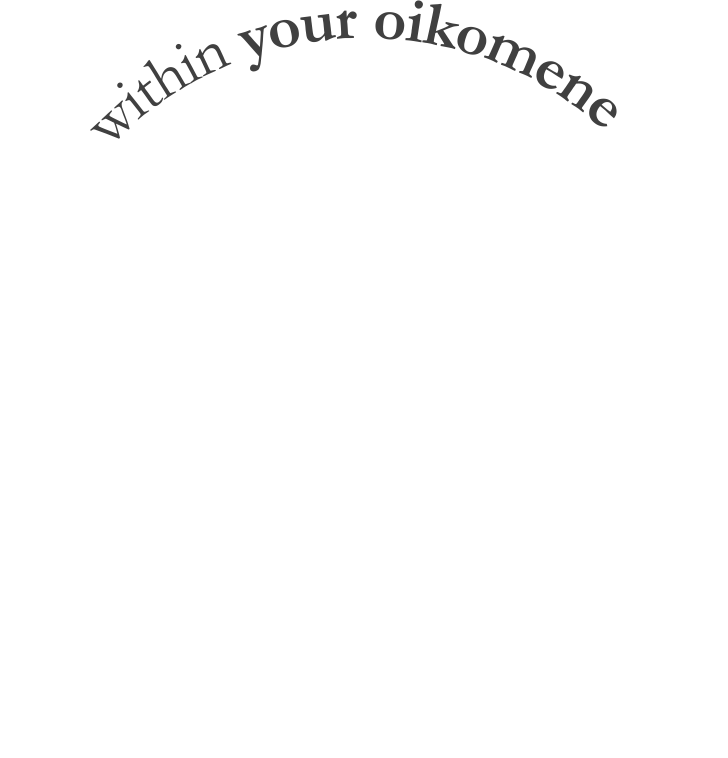 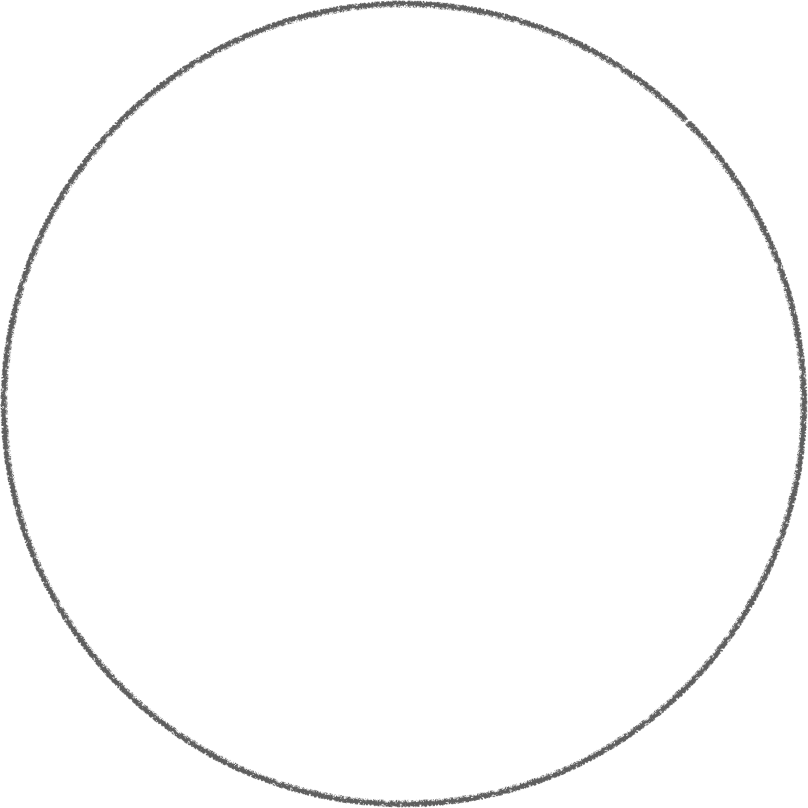 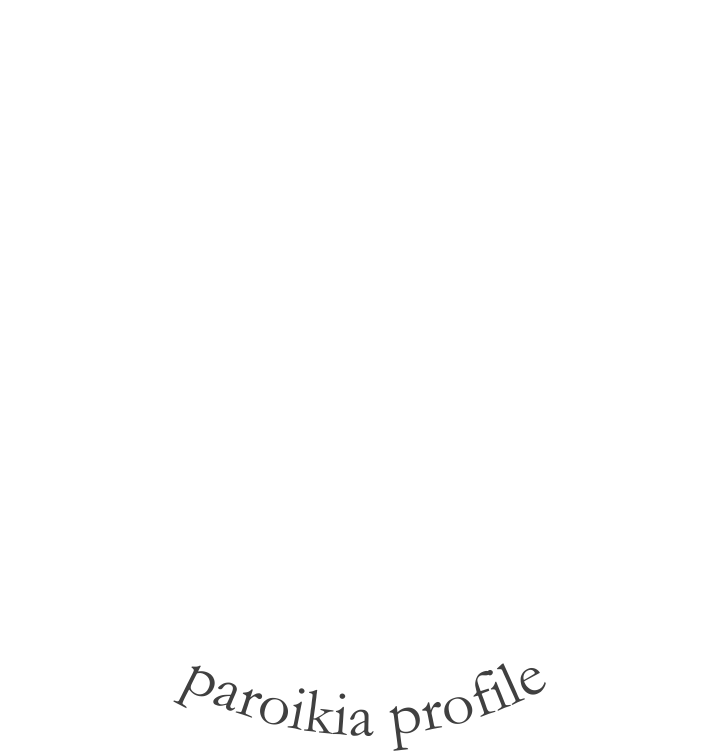 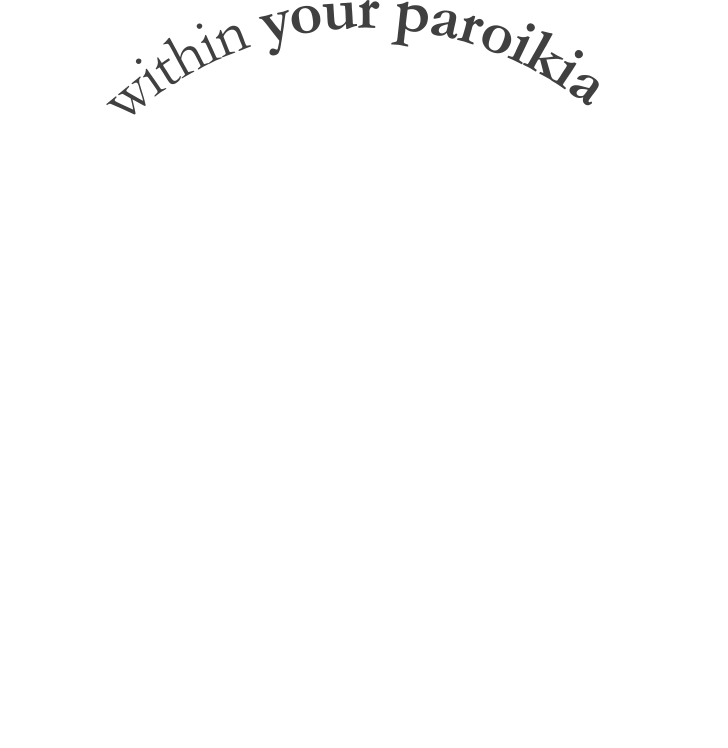 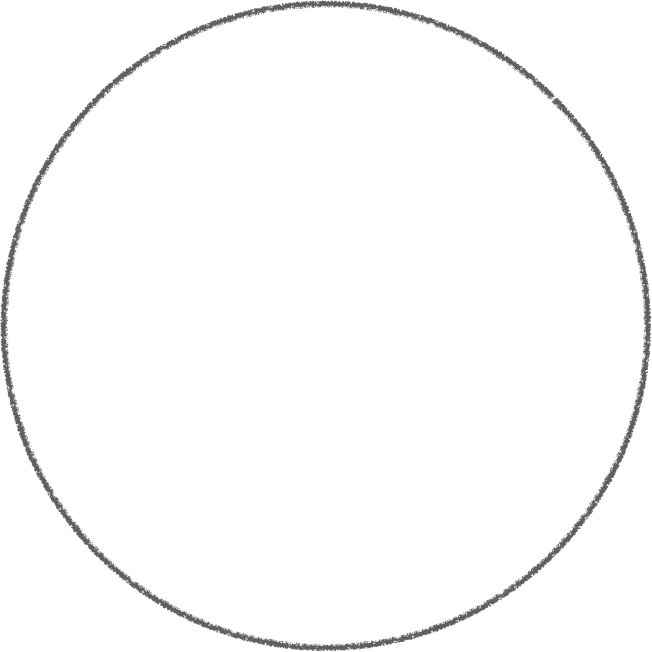 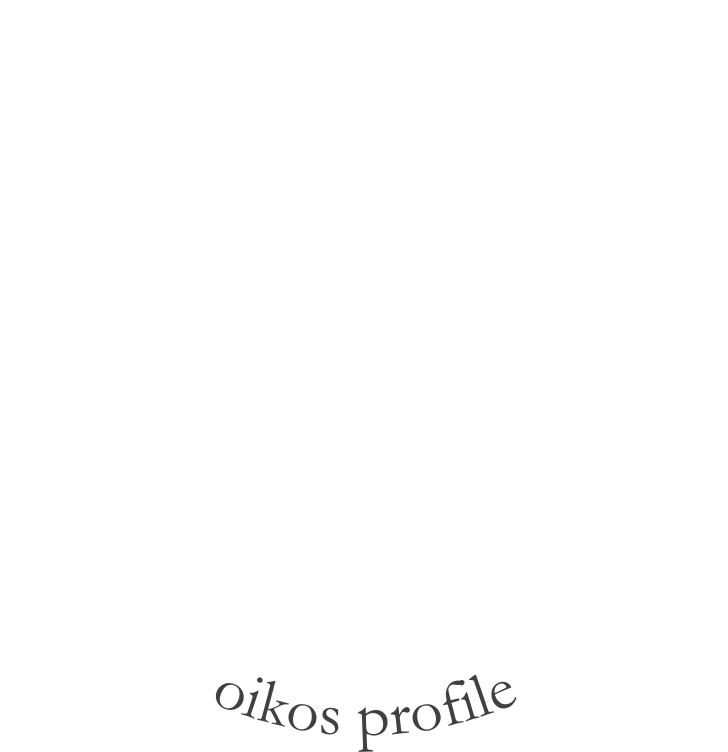 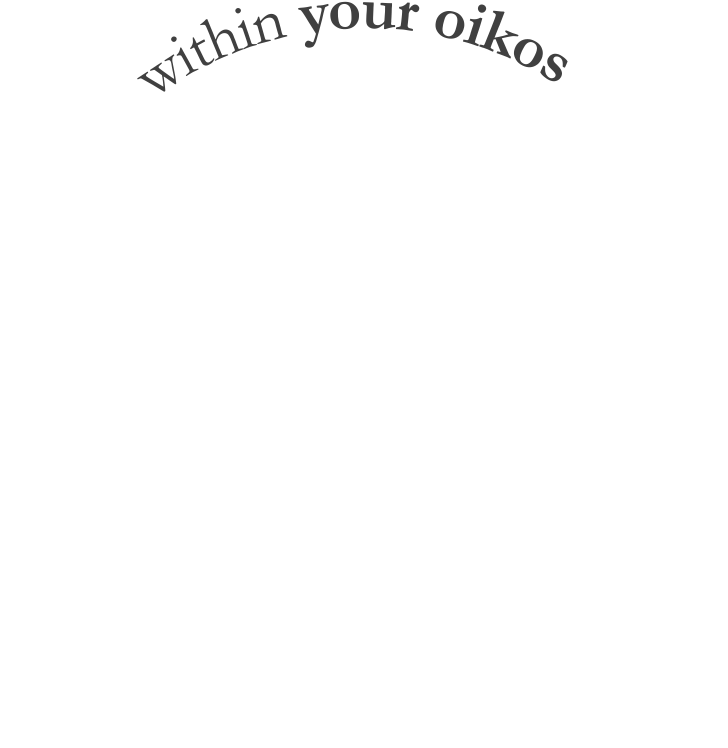 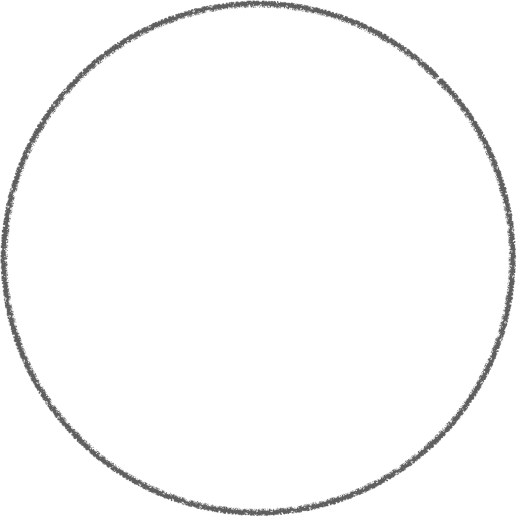 think wholeness in all of creation and the whole inhabited world
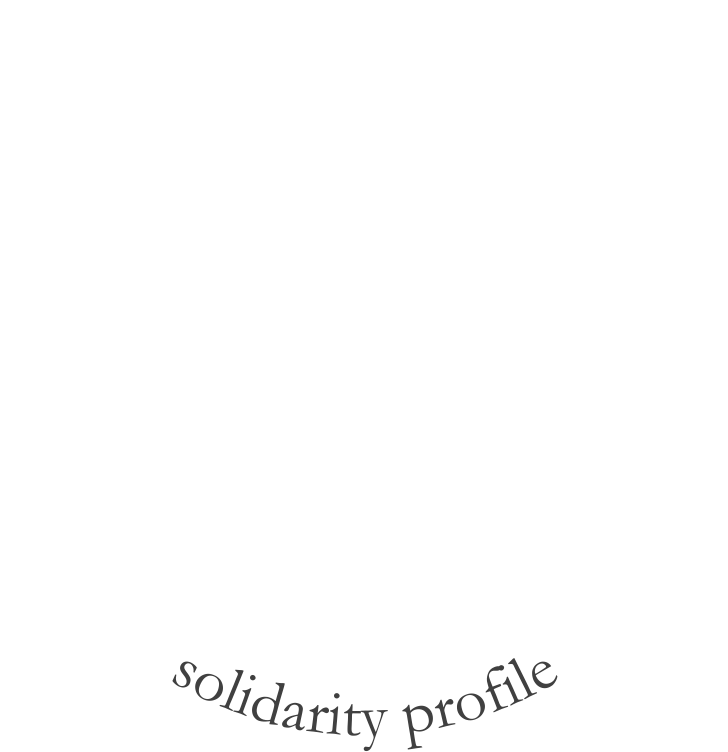 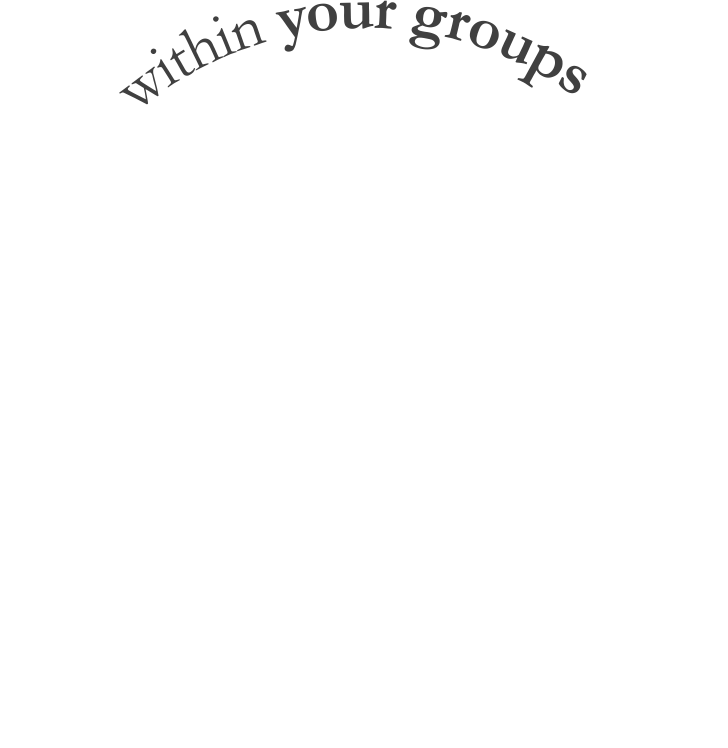 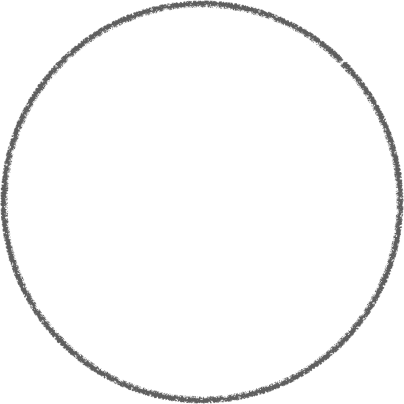 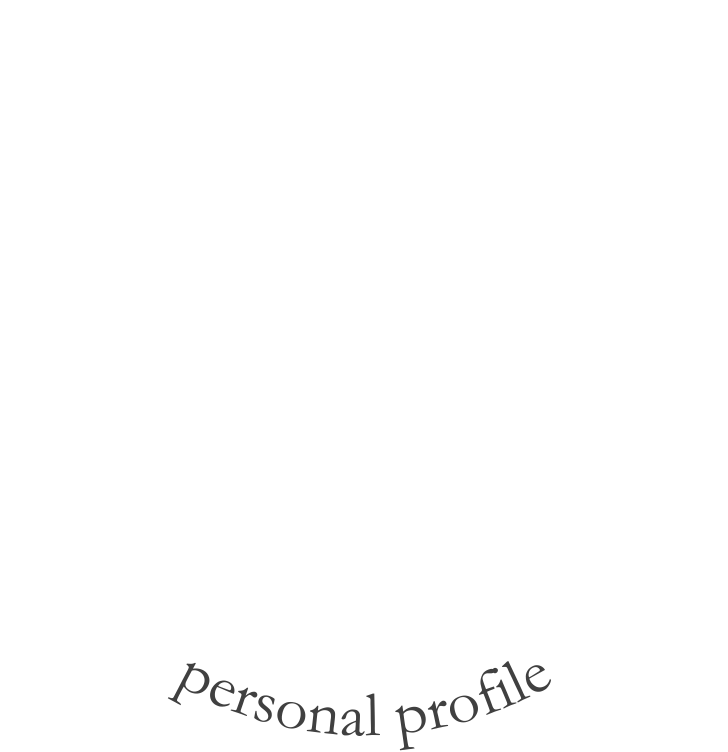 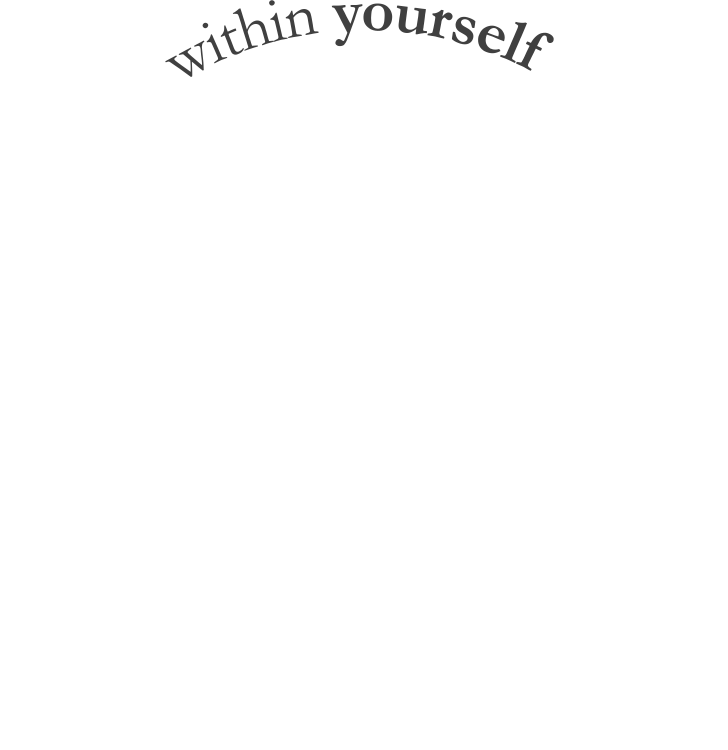 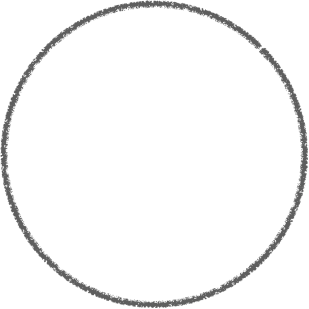 wholeness
…that is need-oriented evangelism raised to the ultimate level
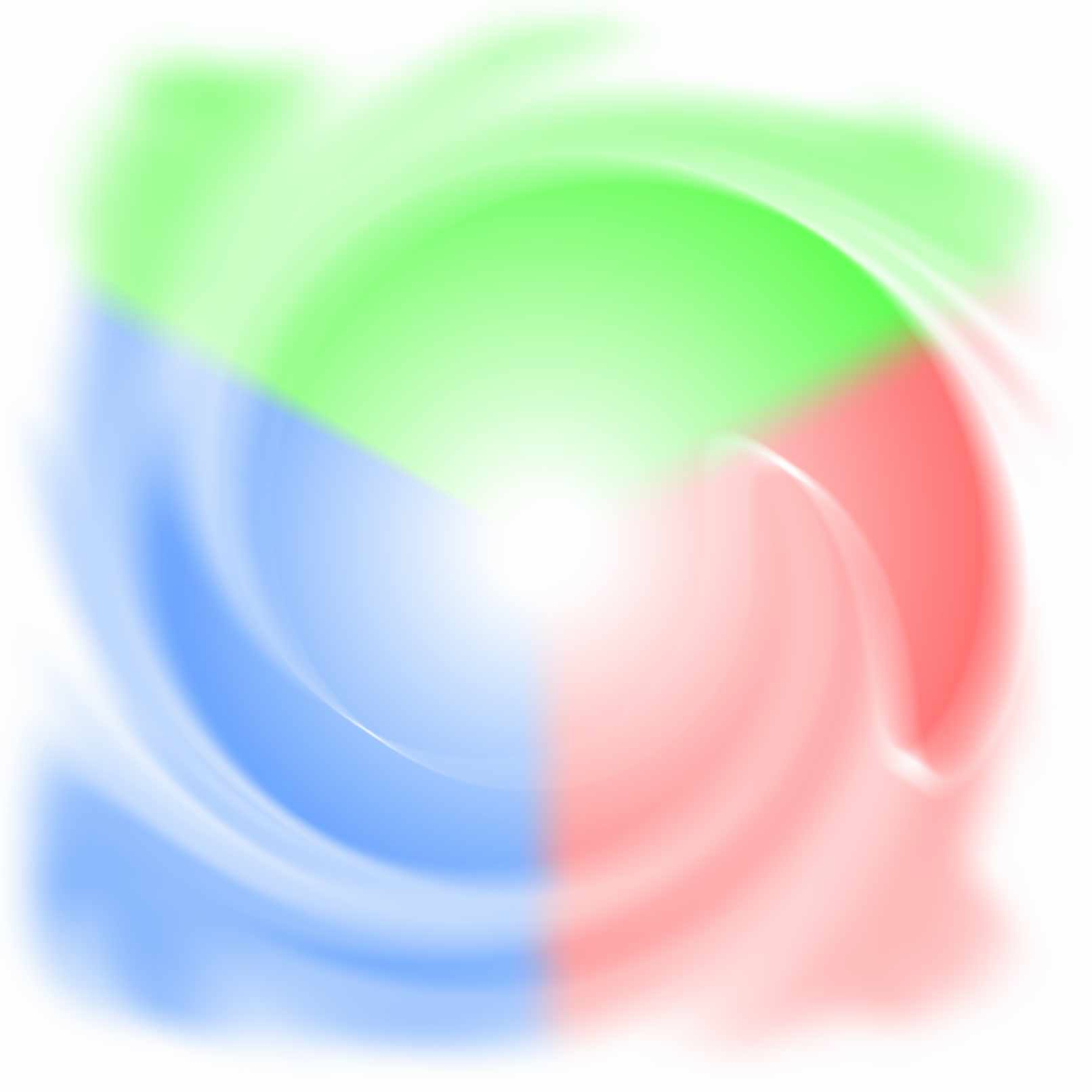 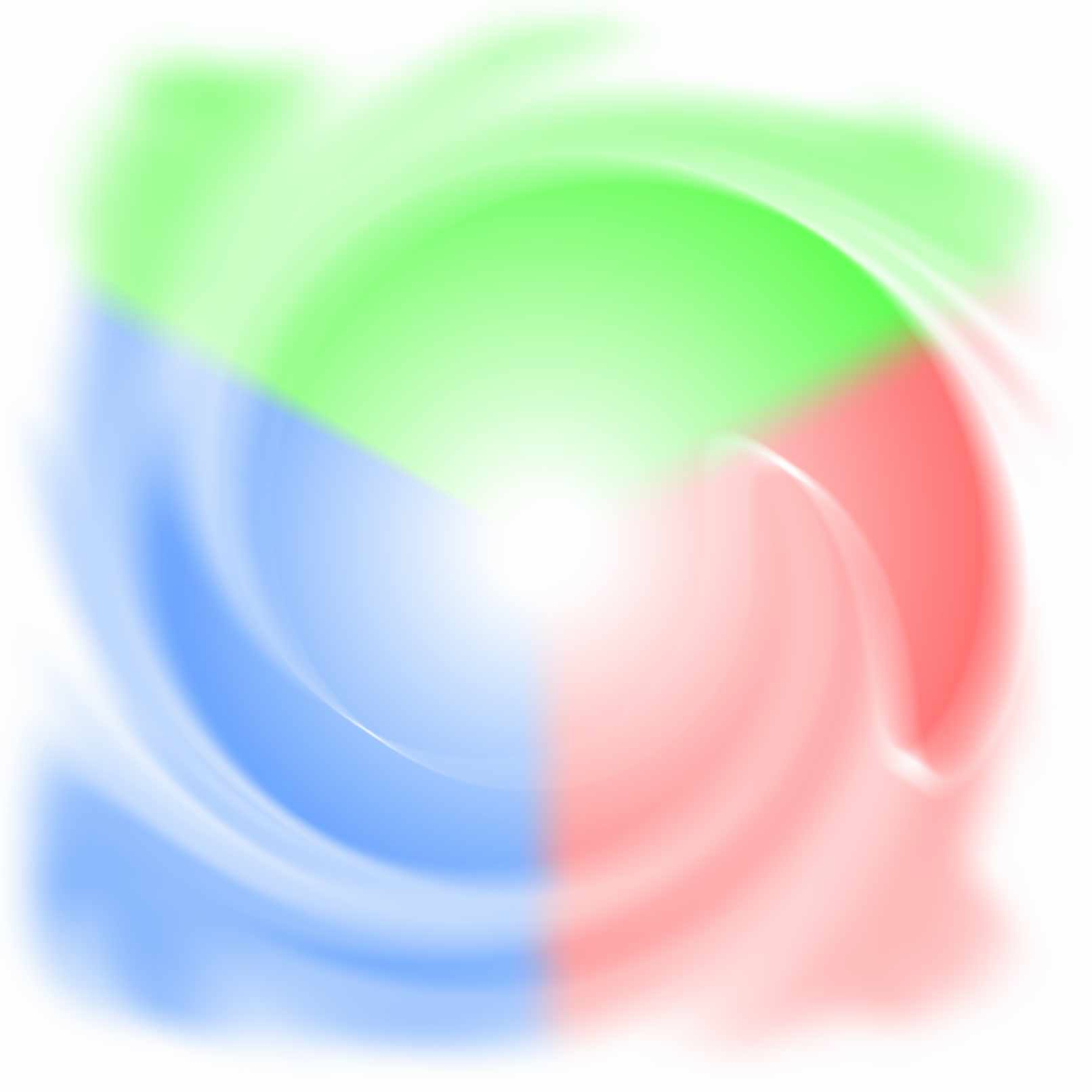 points to
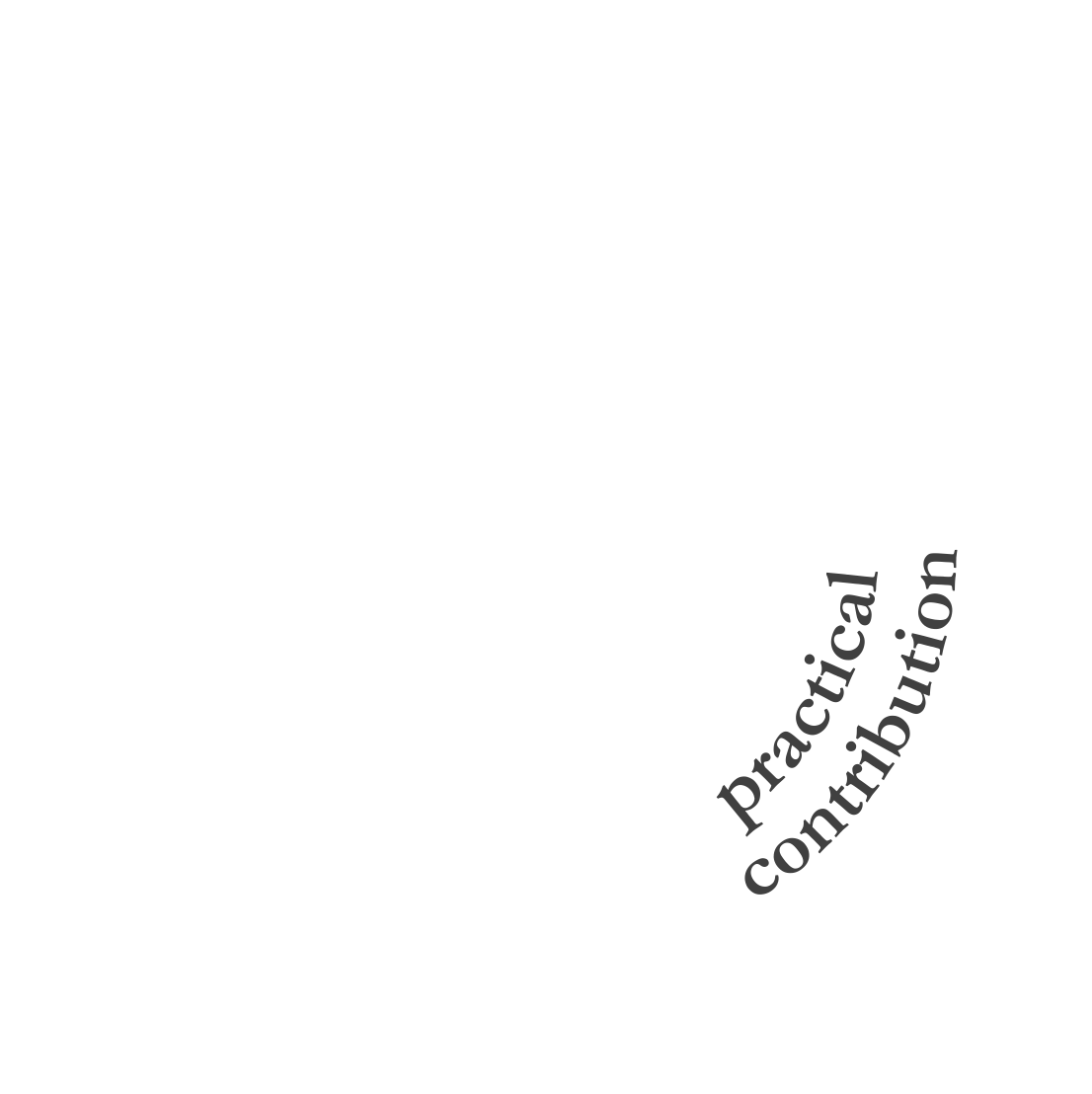 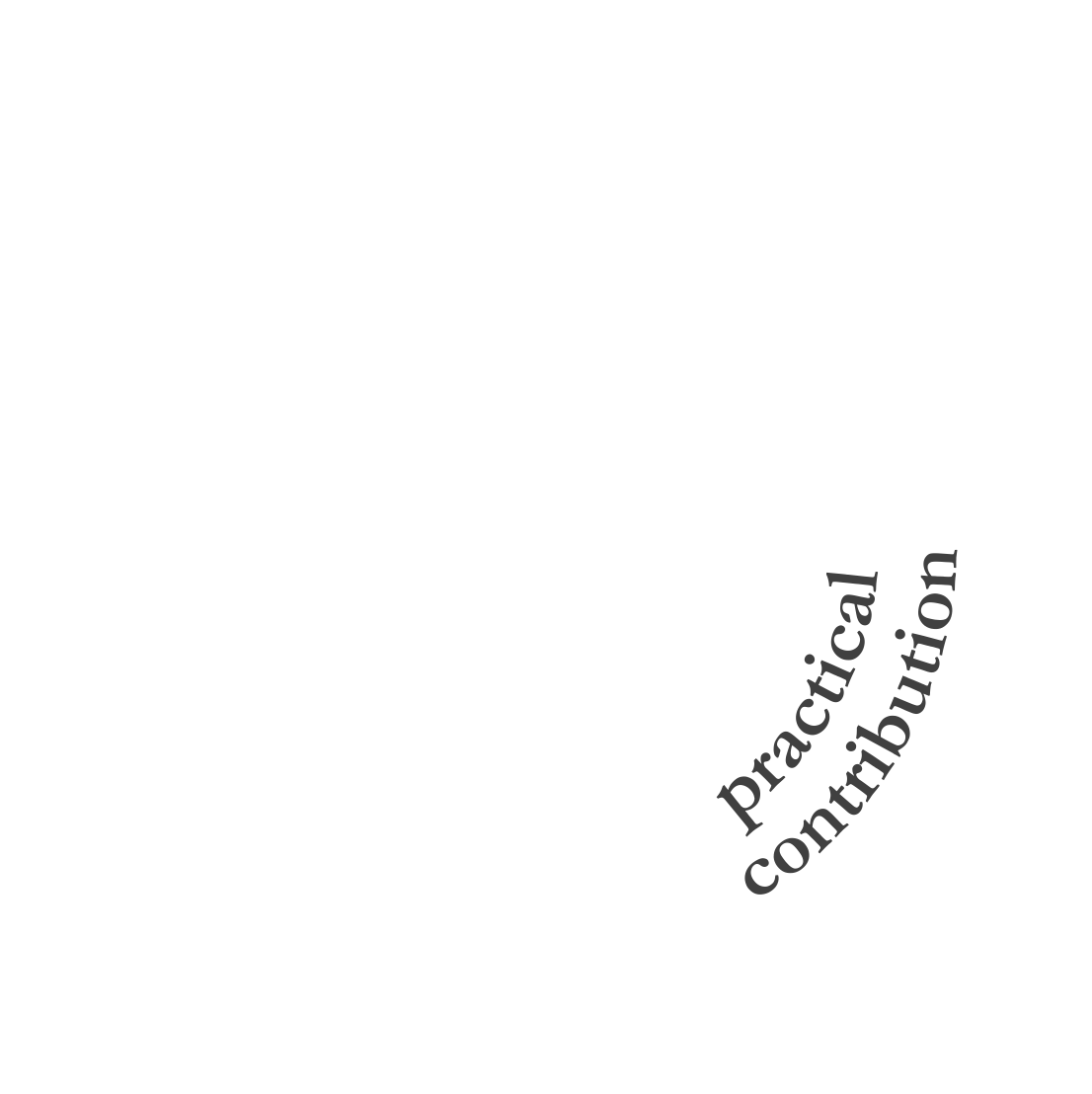 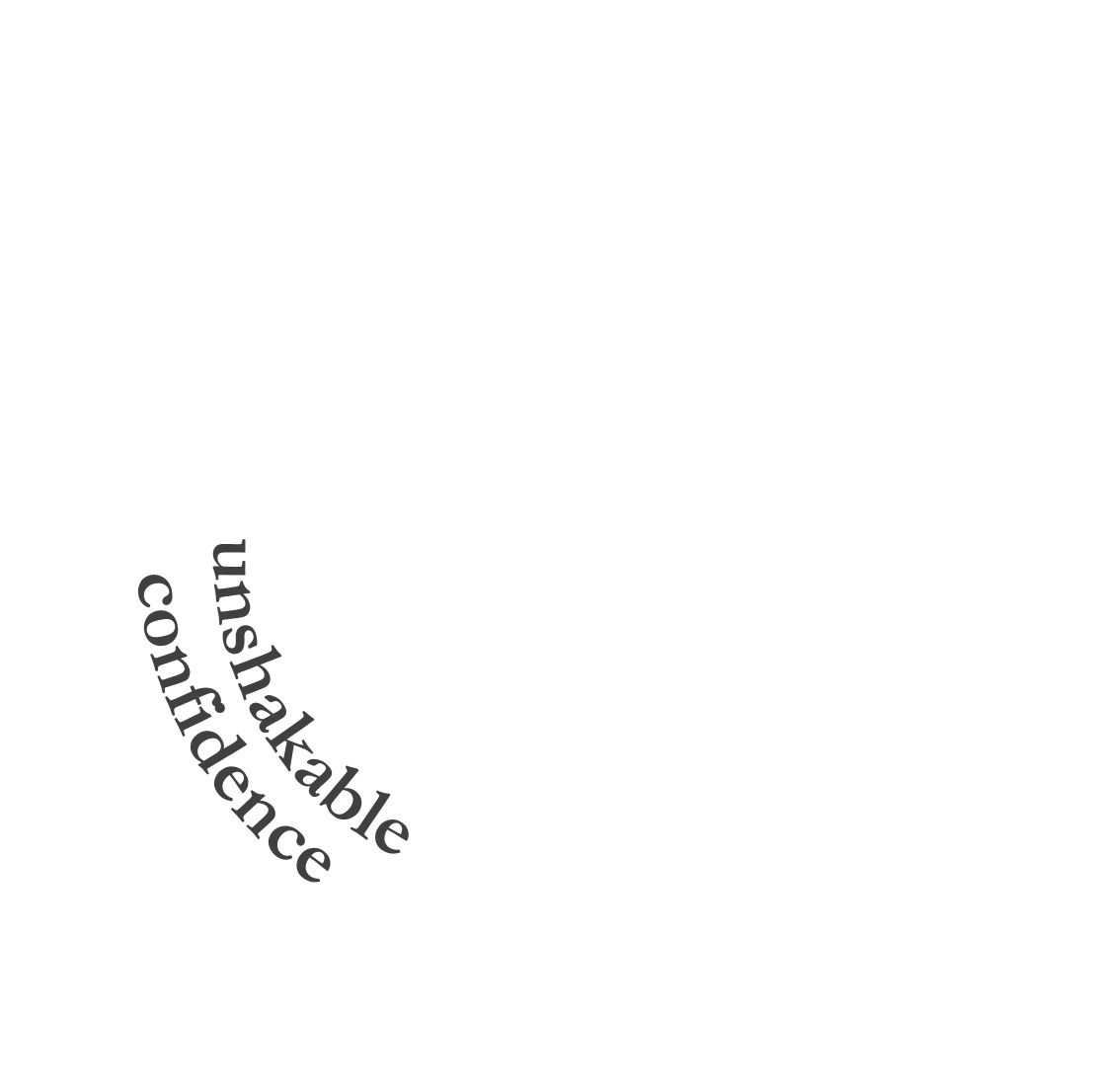 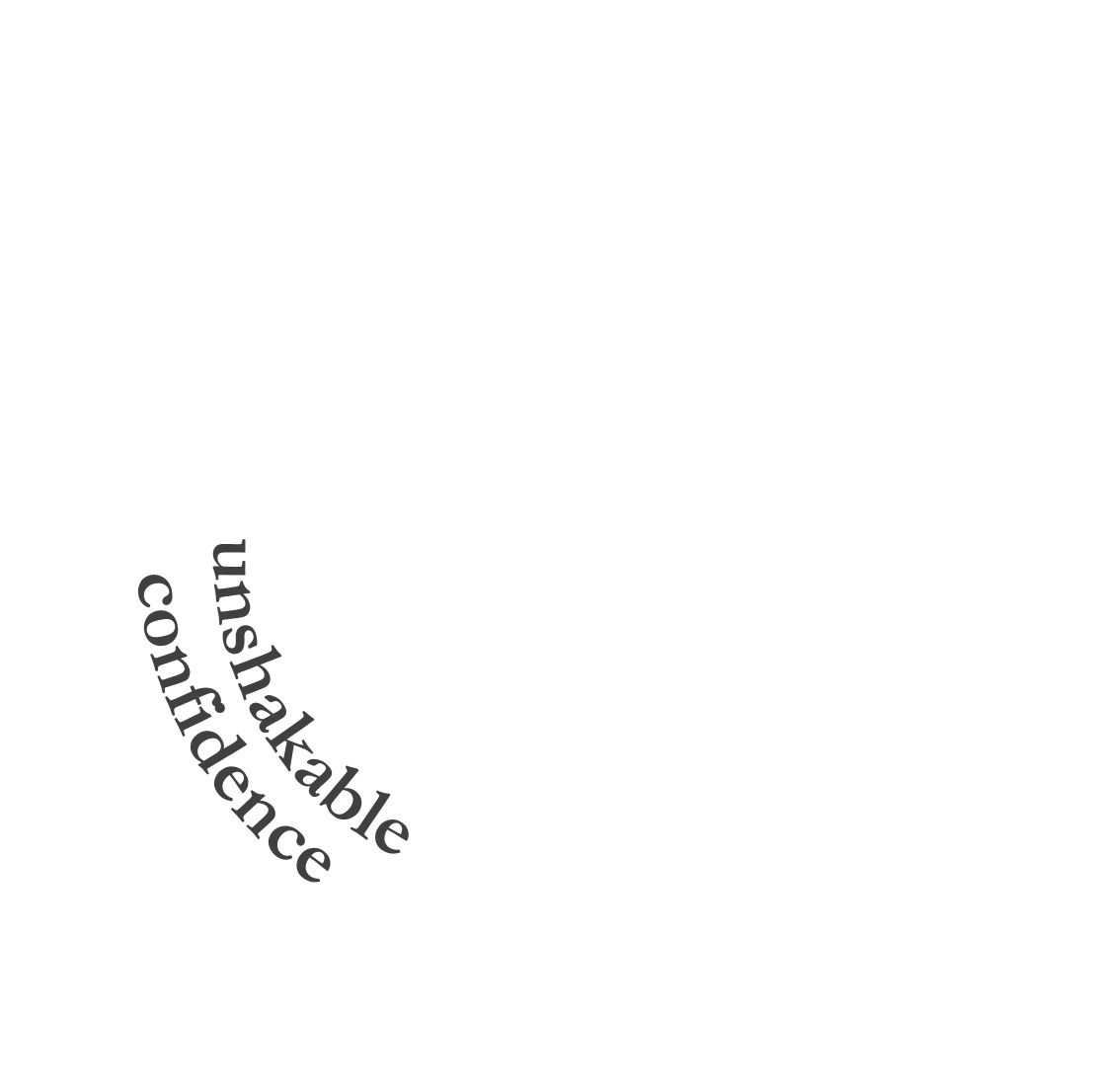 Encountering Jesus on the road
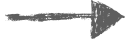 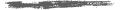 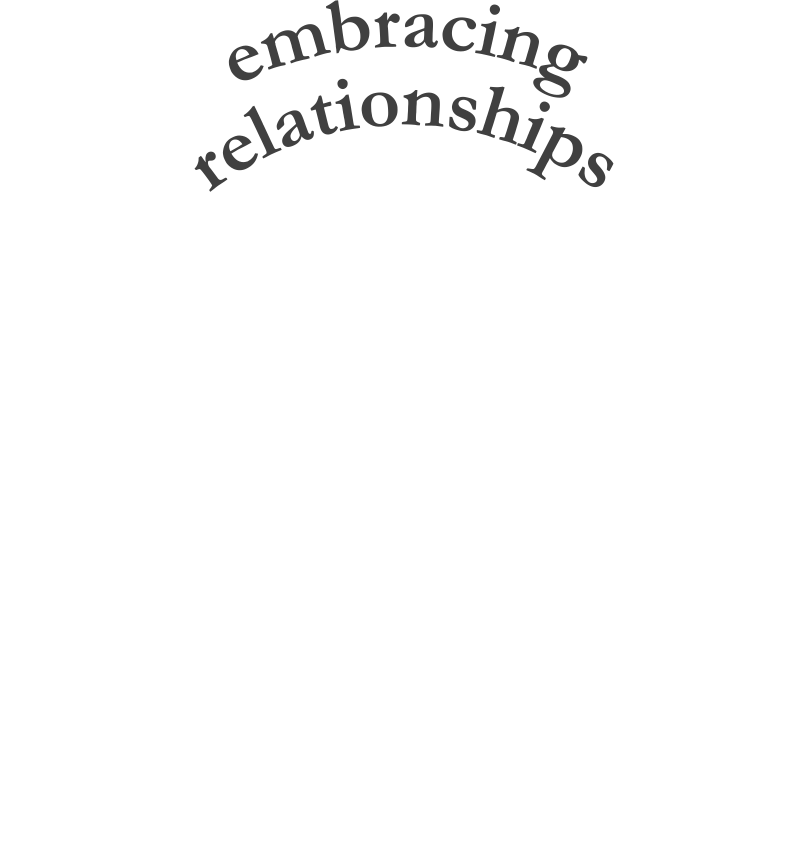 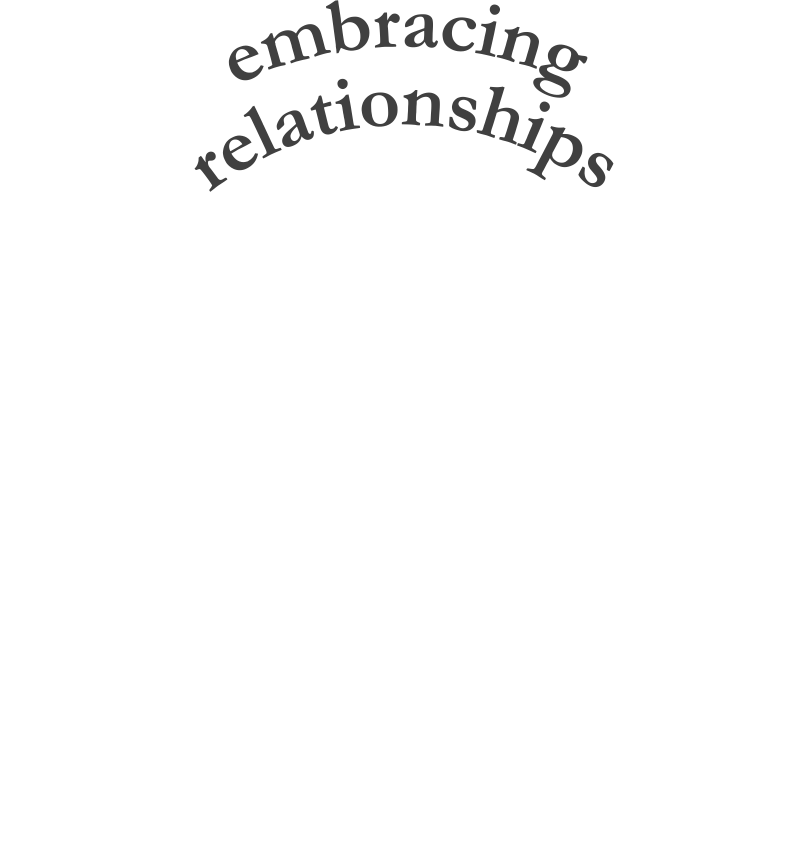 In the beginning was the Way of True Life…
The Kingof Wholeness
The Way of True Wholeness
The Way, the Truth, and the Life
The Way of True Life
Growing your Wholeness Team
Growing your Inspiration Team
eTest and profiles
Progress Map
3 Color Network
Resource database
Free eBook
4-week training
email adam@3colorworld.org to receive your free coach’s invitation to take the Inspiration Test and a link to the Wholeness Test research
your thoughts & questions?
Growing your Wholeness Team
Growing your Inspiration Team
eTest and profiles
Progress Map
3 Color Network
Resource database
Free eBook
4-week training
email adam@3colorworld.org to receive your free coach’s invitation to take the Inspiration Test and a link to the Wholeness Test research